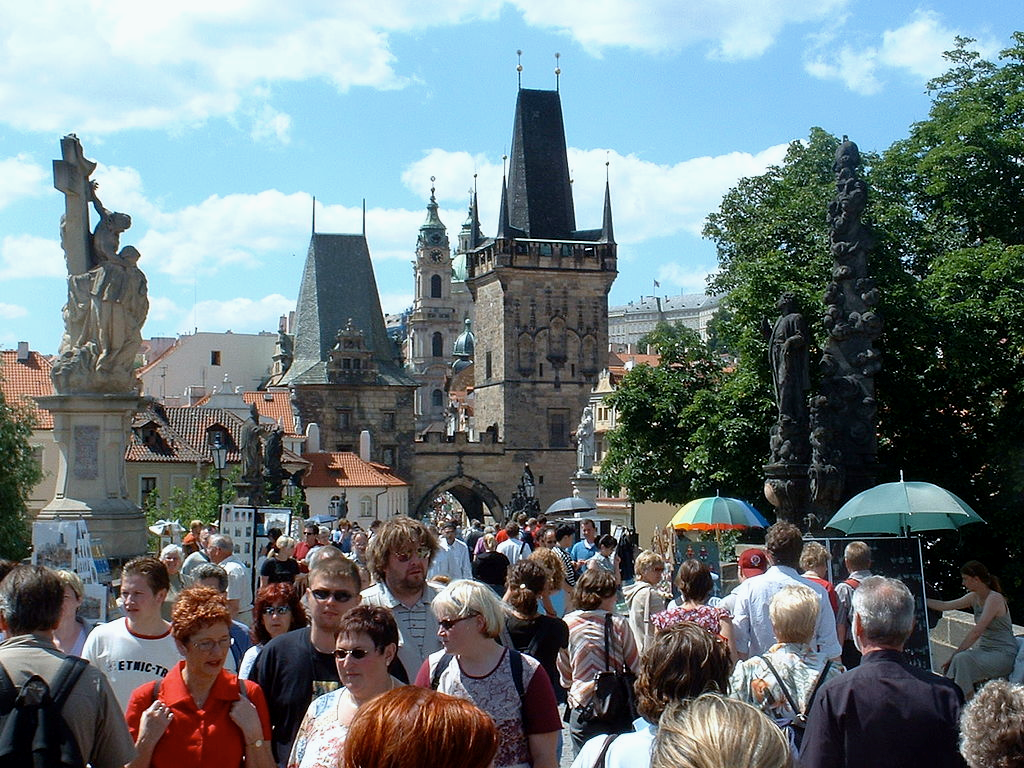 Církevní, náboženský & poutní turismus
terminologie
pamětihodnosti, historické události & aktuální dění spojené s náboženstvím & církvemi
neukotvenost terminologie vycházející z anglického religous tourism
náboženský turismus – cestování věřících z náboženských důvodů
návštěva posvátných míst, památek, shromáždění u příležitosti náboženských svátků a výročí
motiv – víra & duchovní prožitek
poutní turismus – cestování věřících z náboženských důvodů
místo zázraku, výjimečného jevu nebo zjevení
místo spojené s významnými osobnostmi daného náboženství
cíl - posilnění víry prostřednictvím cesty na posvátné místo, cesta & pobyt věnovány modlitbám
motiv – víra, cesta & rozjímání 
církevní/sakrální turismus – návštěva sakrálních památek bez náboženské motivace
motiv – historická, architektonická & kulturní hodnota památky či místa
Náboženský turismus
návštěva posvátných nebo nábožensky unikátních míst & památek
návštěva různých slavností & shromáždění u příležitosti náboženských svátků & výročí
řada náboženských akcí má masový charakter (těch největších se účastní i několik milionů věřících)
účastníci se věnují modlitbám, meditacím & jiným formám pobožnosti
účastnící se aktivně zapojují do náboženských obřadů
ČR – 200 synagog, 100 pravoslavných, 660 evangelických & 6.685 římskokatolických staveb
nejčastějším projevem jsou poutě
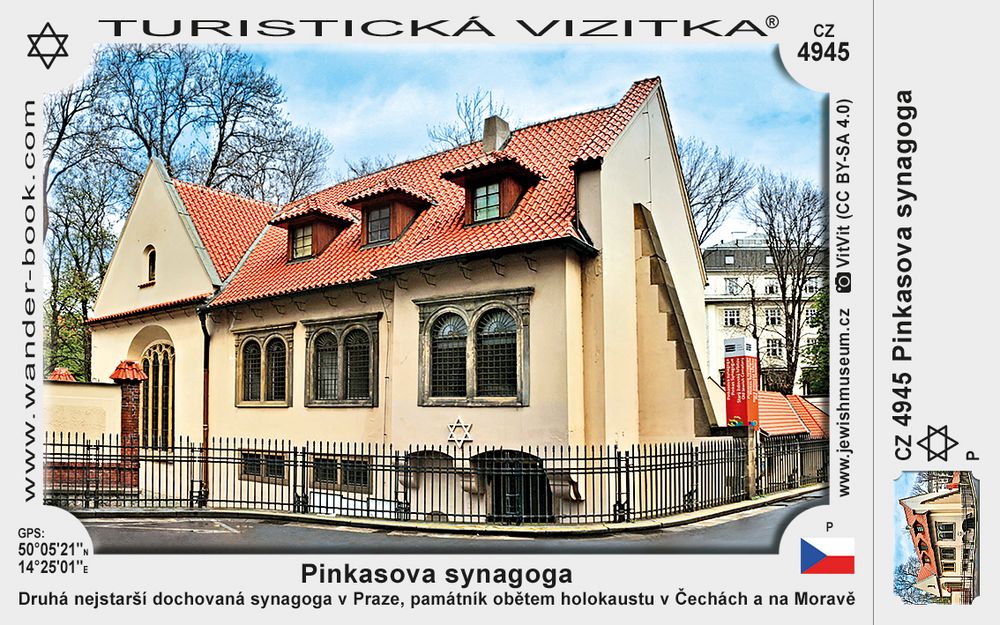 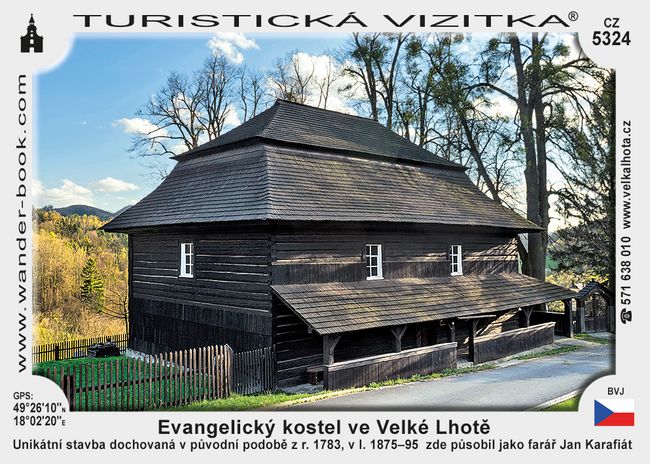 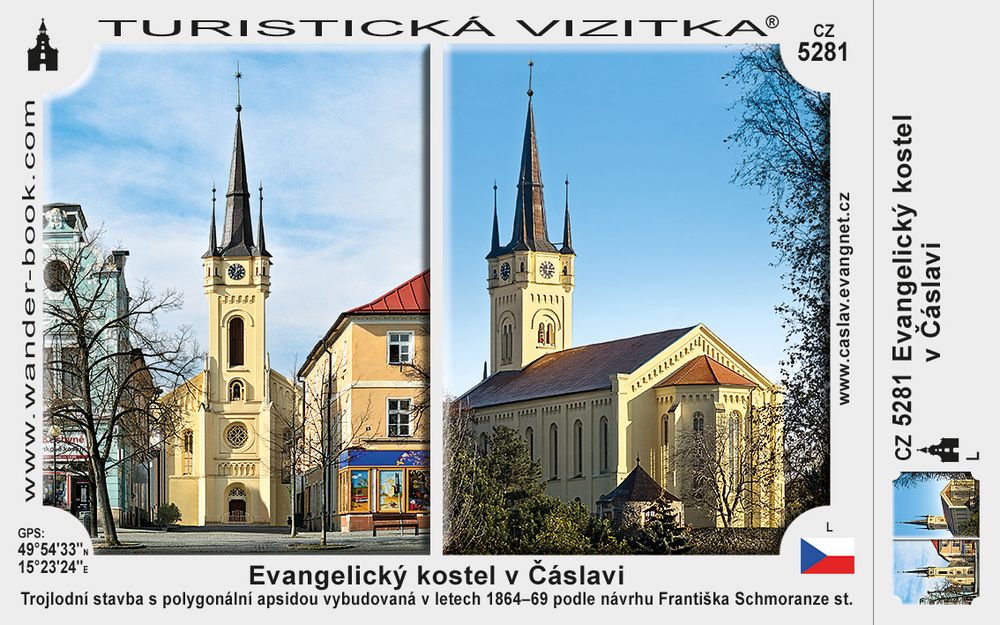 Synagogy
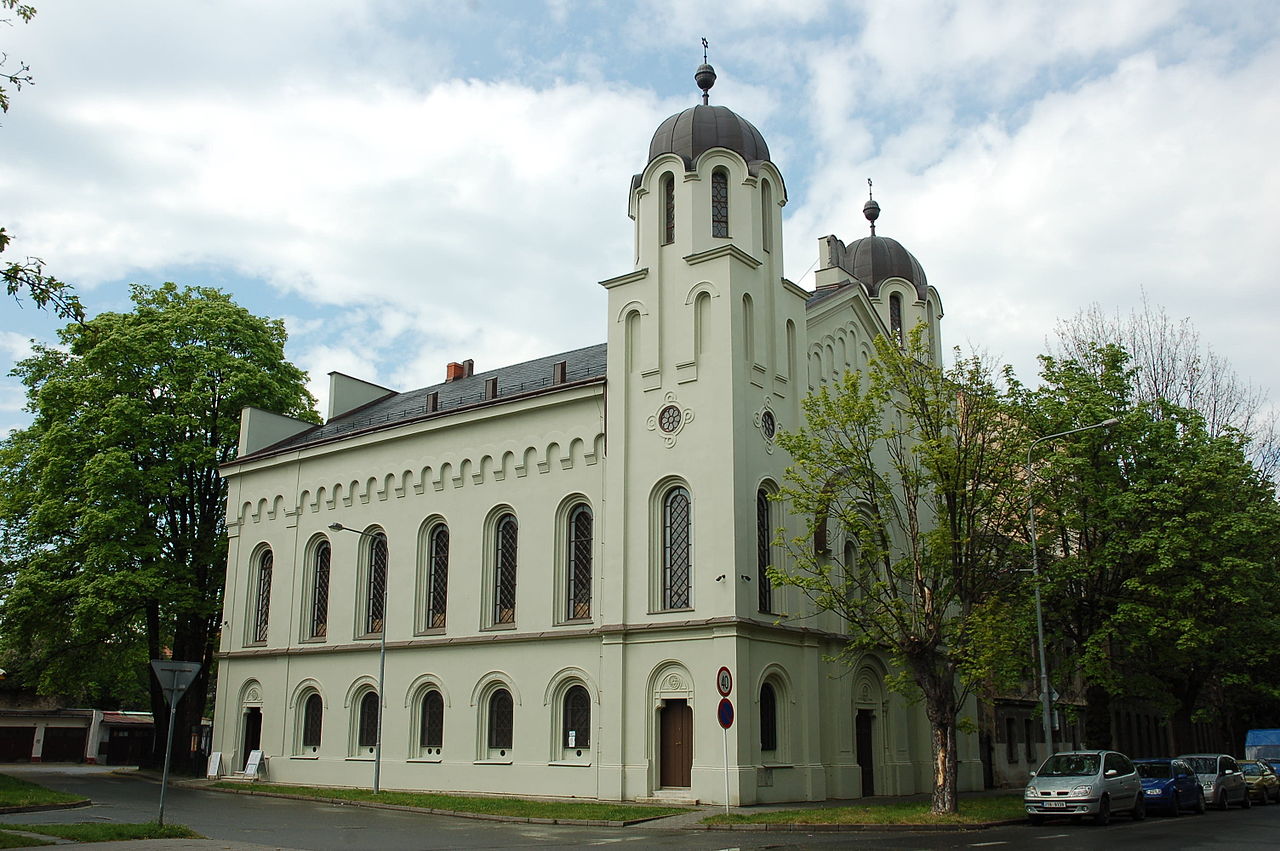 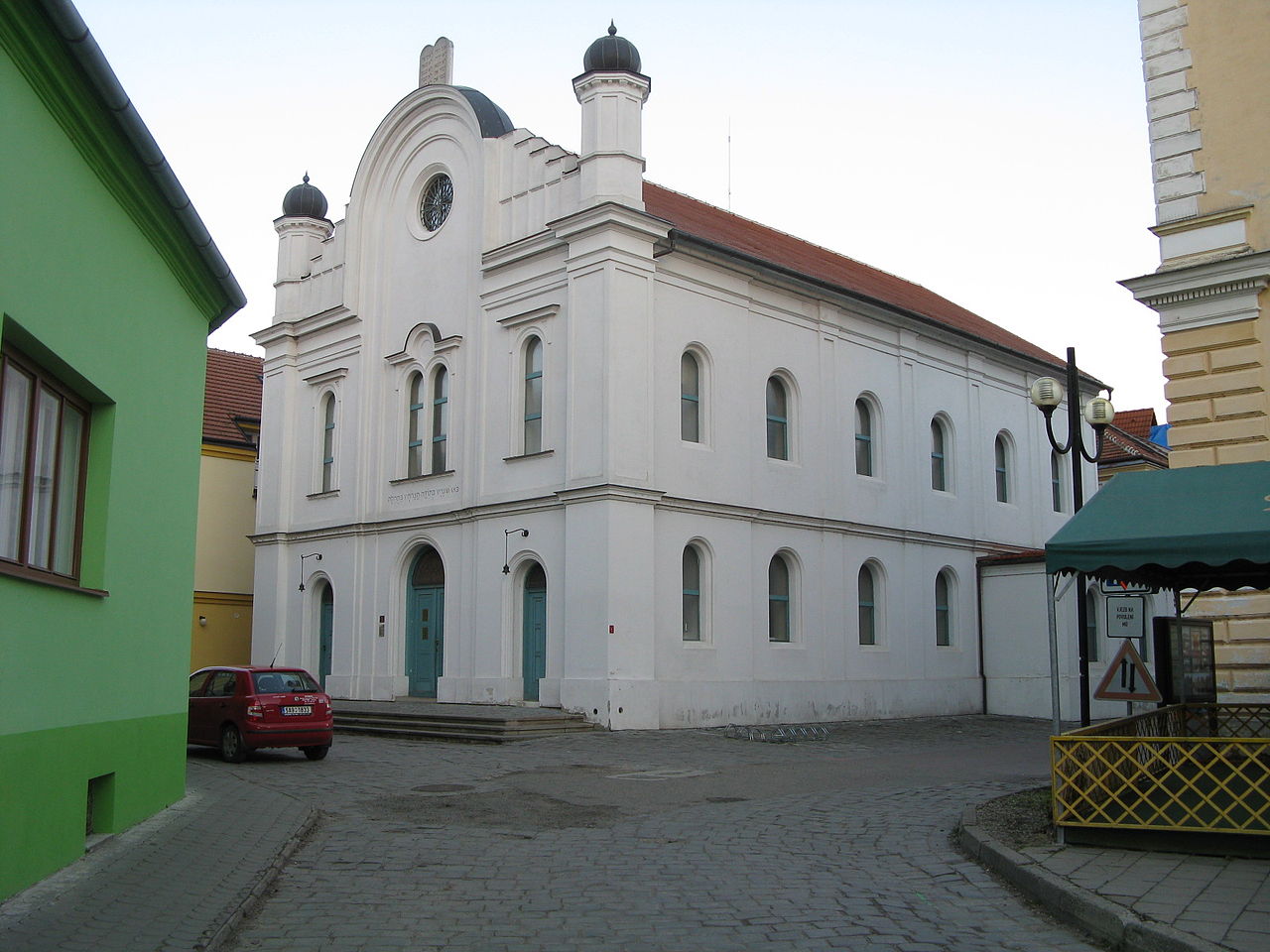 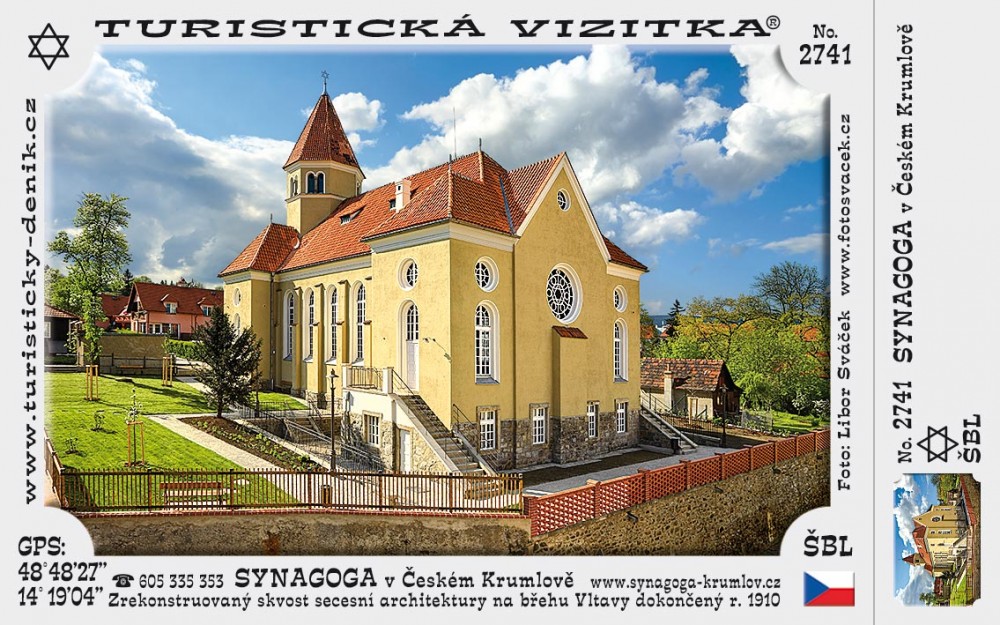 Krnov
Břeclav
Český Krumlov
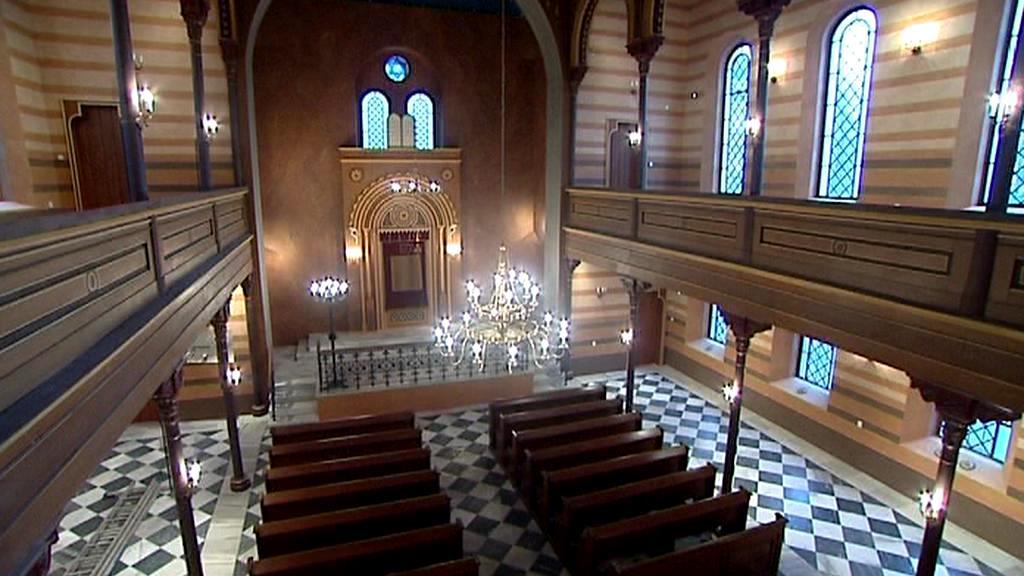 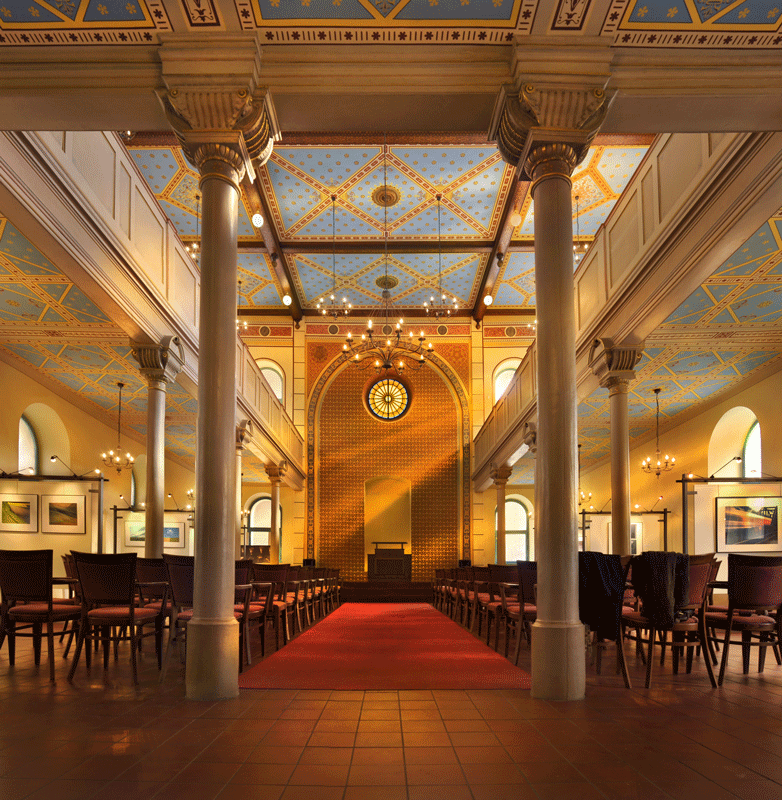 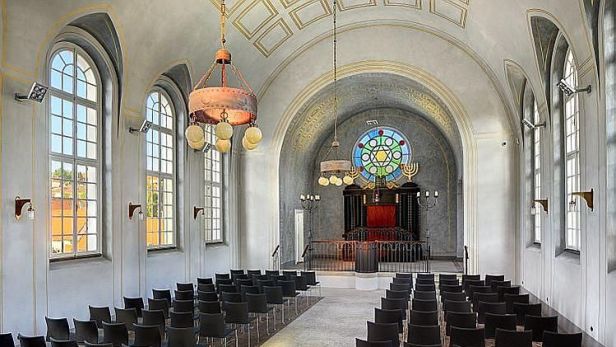 Pinkasova synagoga                           Staronová synagoga
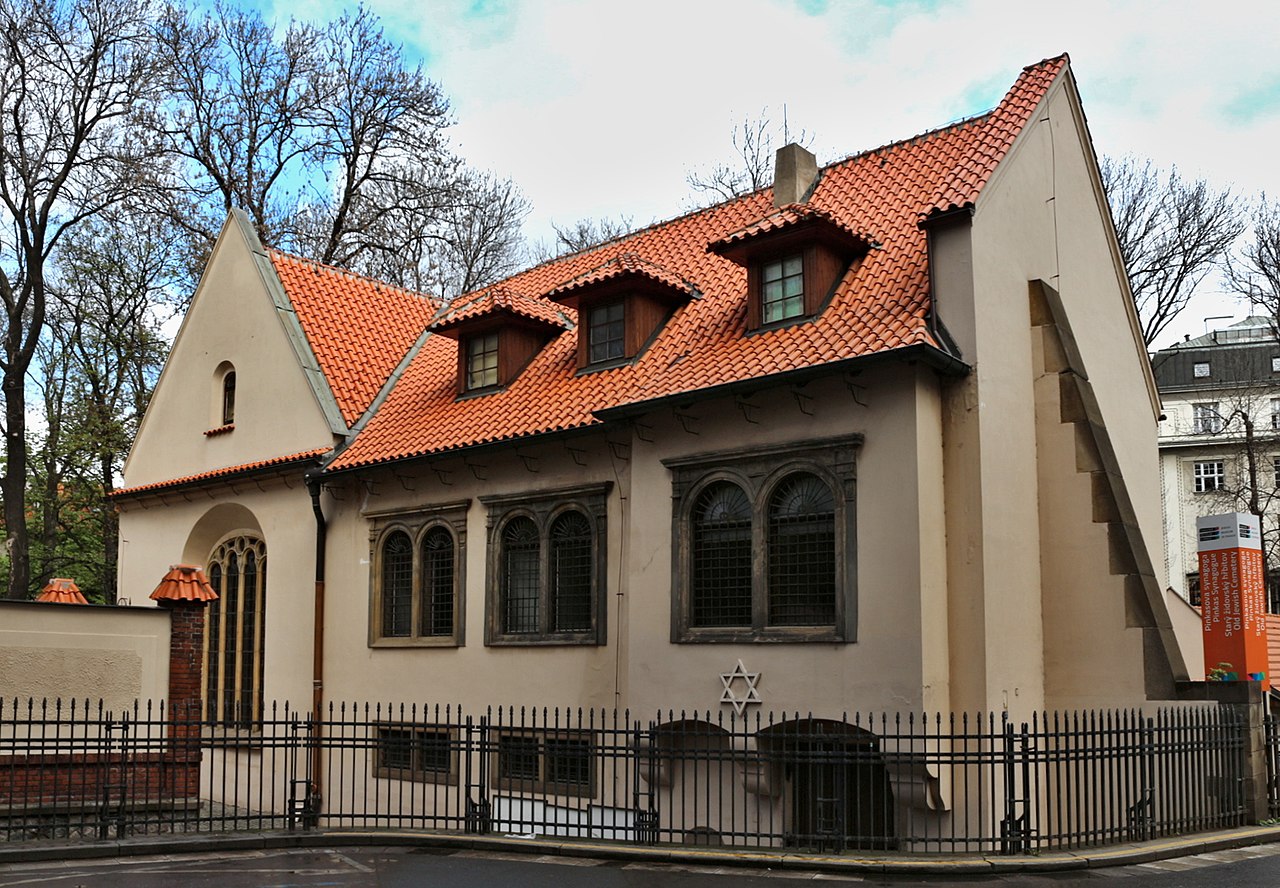 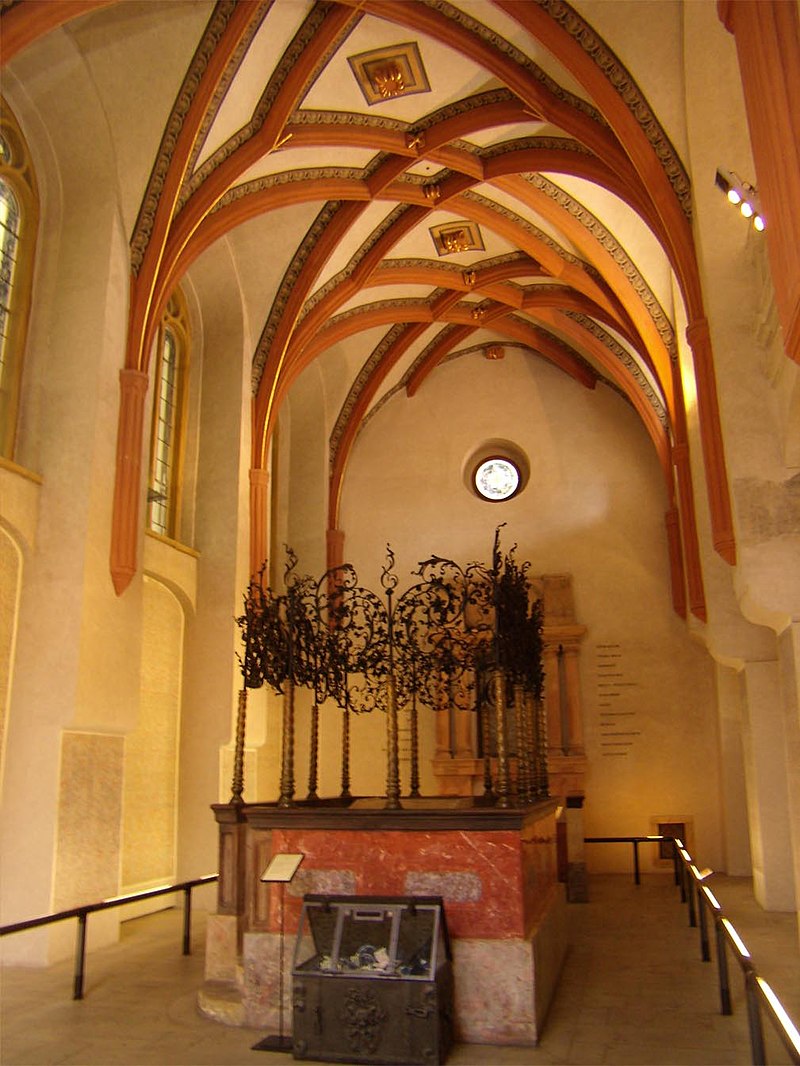 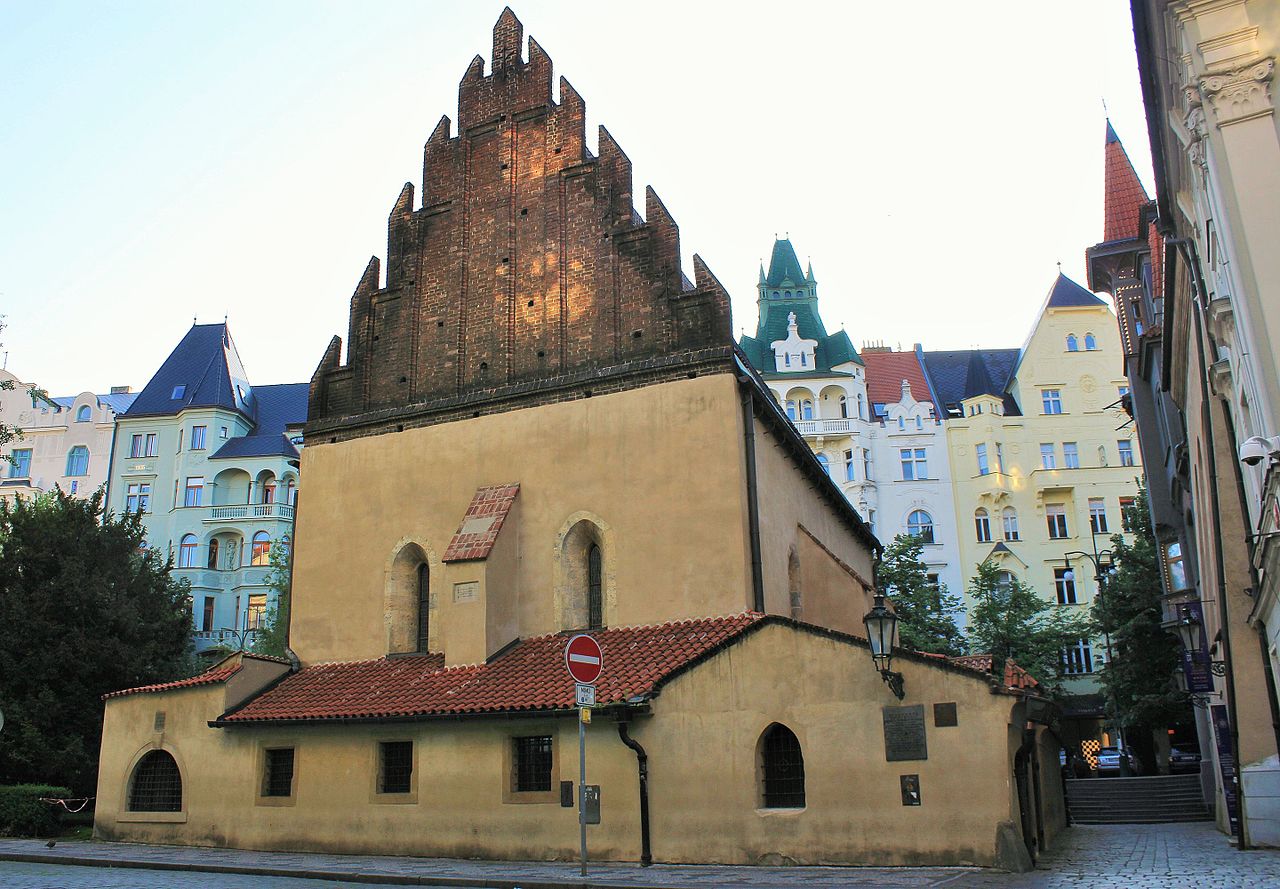 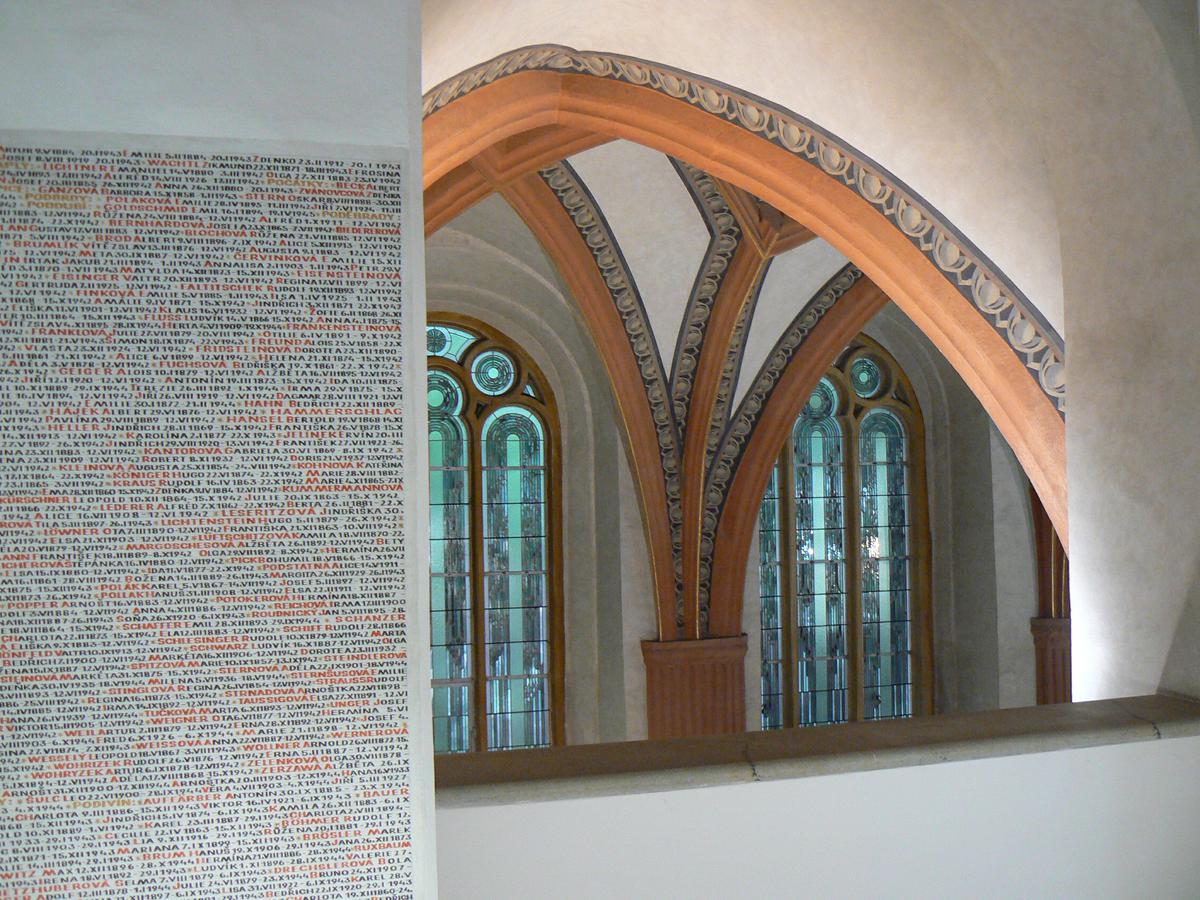 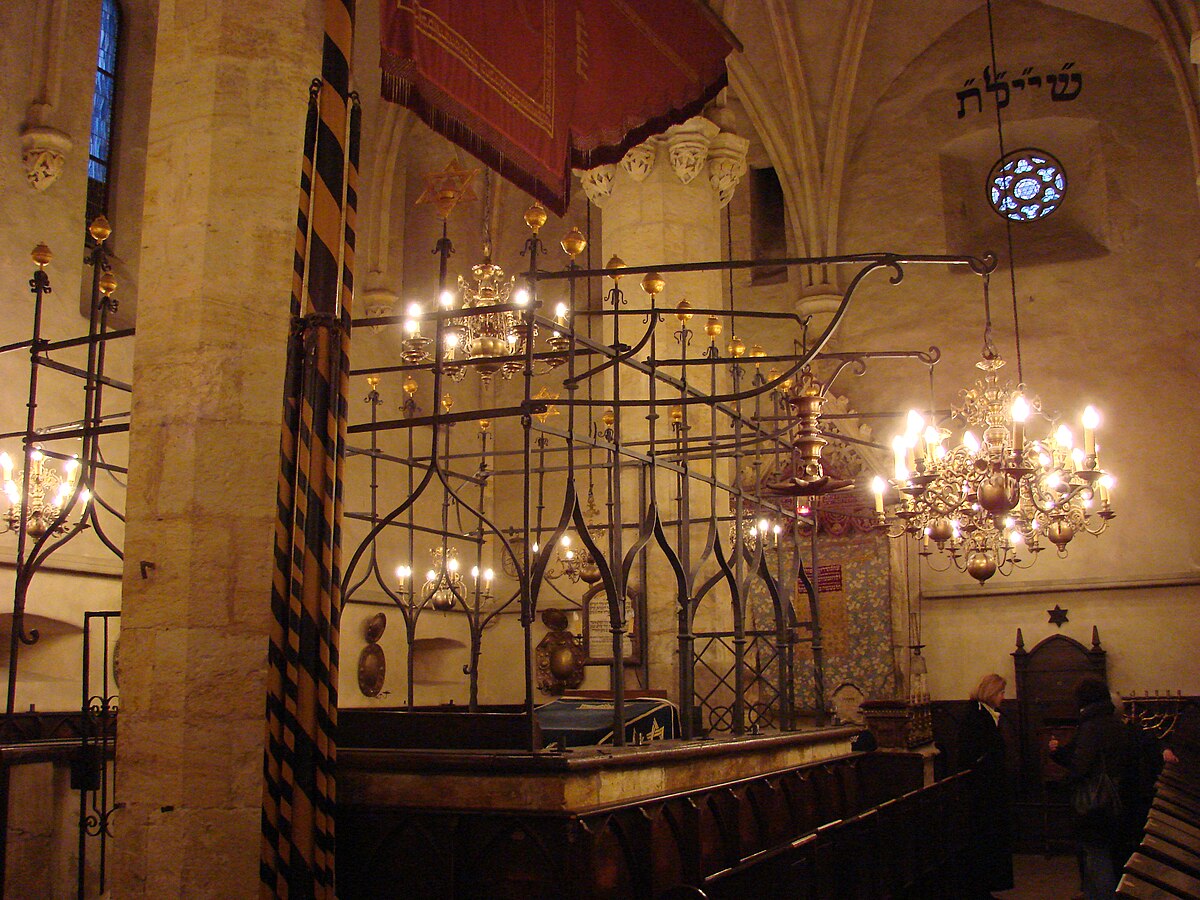 poutní turismus
cíl pouti (cesty)
posilnění víry
rozjímání
přiblížení se bohu
destinace
výjimečná místa vzniklá na základě nadpřirozeného jevu, zázraku nebo zjevení
místa spojená s významnými, zejména svatými, osobnostmi daného vyznání
motiv
prosba o zázračné uzdravení
poděkování za uzdravení
prosba o odpuštění hříchu
pokání prostřednictvím namáhavé cesty
aktivní zapojení do náboženských obřadů
poutní místa
kostel nebo kaple
posvátný objekt, obraz, soška apod.
Organizovaný skupinový poutní turismus
nezbytná pečlivá příprava organizátorů
respektování náboženských, společenských & kulturních zvyklostí
zajištění speciálních stravovacích, ubytovacích & dopravních služeb
zajištění speciálních průvodcovských služeb (nejlépe také věřící průvodce)
společné modlitby & zpěv
setkání na místních farnostech
setkání s místními knězi či řádovými sestrami
prohlídka míst, která nejsou běžnému turistovi zpřístupněna
velký důraz na dobrou atmosféru
důležitý vzájemný pozitivní přístup & porozumění
Křesťanský poutní turismus
počátky ve středověku
hlavní motiv – cesta & rozjímání během cesty
dnes i nevěřící – pouť = odpoutání se od shonu, ruchu & stresu
Camino de Santiago – Svatojakubská cesta
hrob svatého Jakuba Staršího v katedrále v Santiagu de Compostela (Španělsko), první pouť 951
podél cesty – orientační kameny, kamenné kříže, boží muka, kaple, kostely, kláštery, studánky
síť 12 poutních cest z Itálie, Francie & Portugalska, prochází i Českou republikou
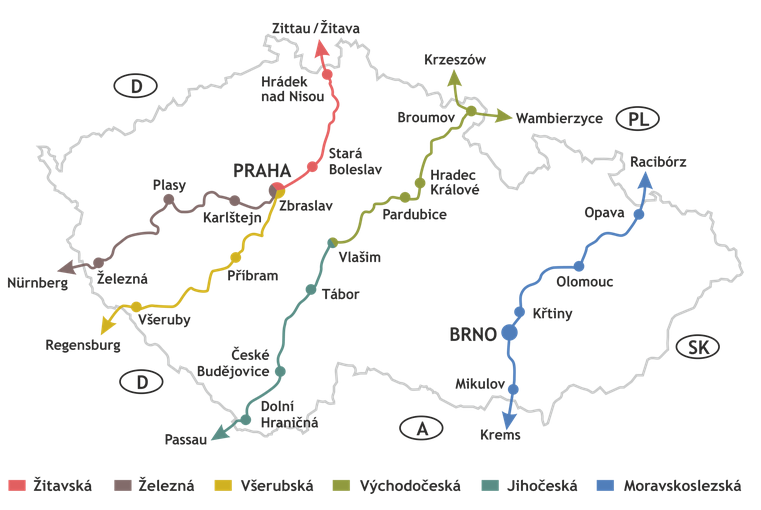 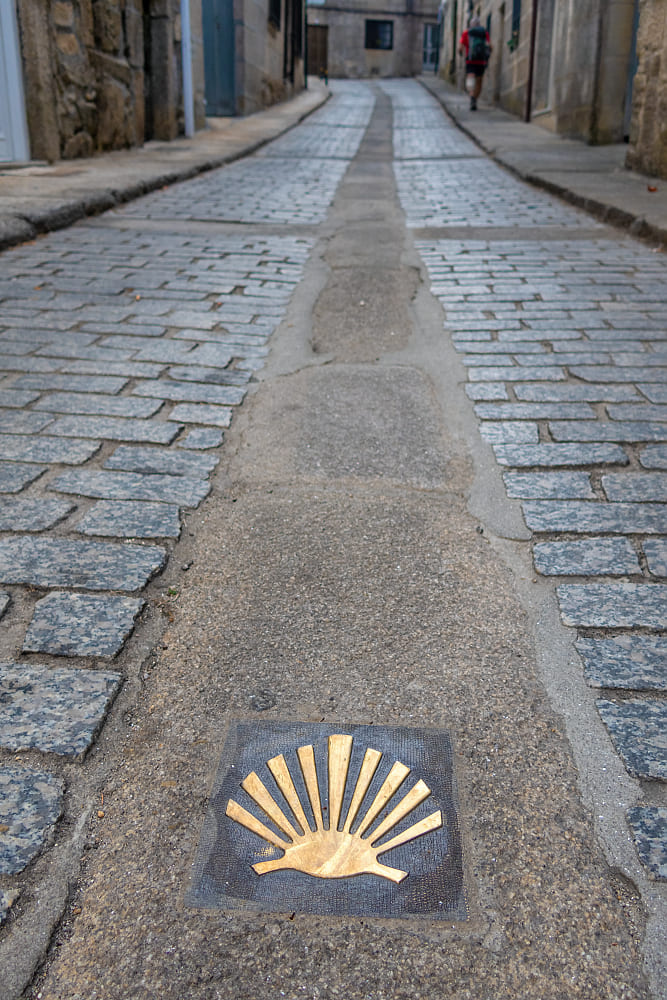 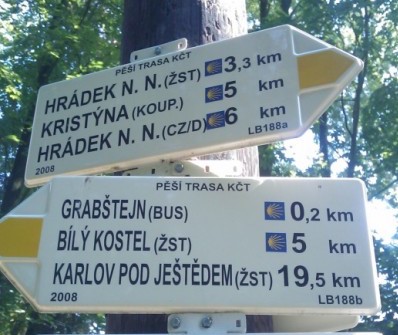 Křesťanský poutní turismus
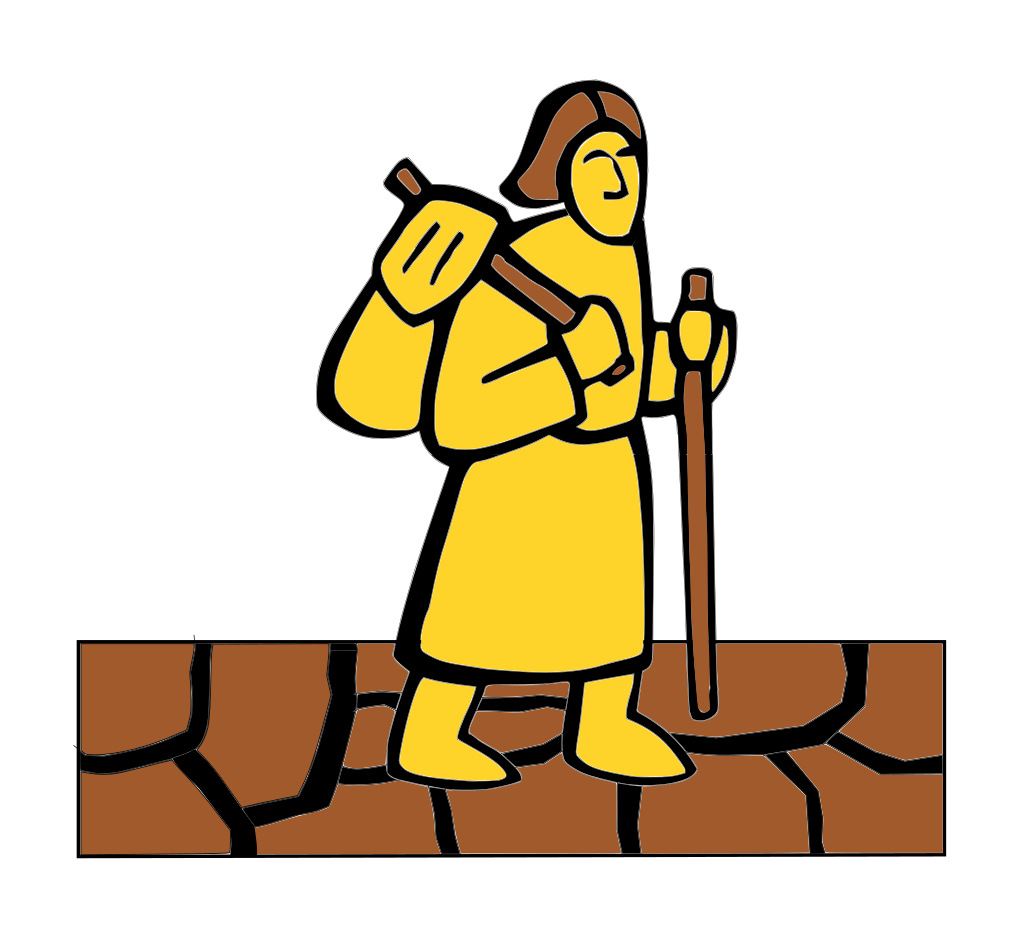 Via Francigena – Cesta Franků
Cantenbury → Řím – hrob apoštola Petra, cca 1.900 km, 3 měsíce pěšky
přes Francii & Švýcarsko
je na každém poutníkovi, kde svou cestu začne
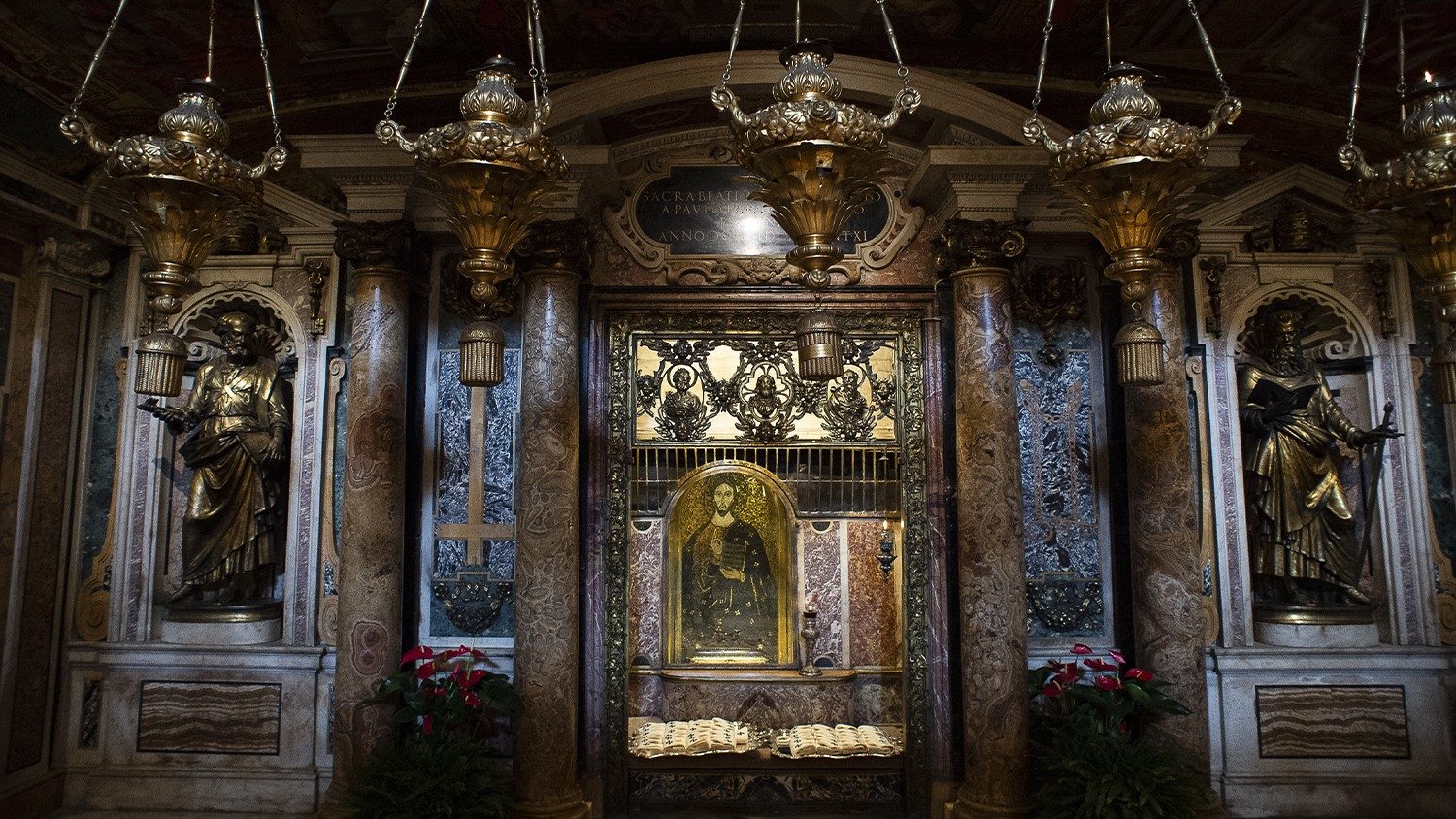 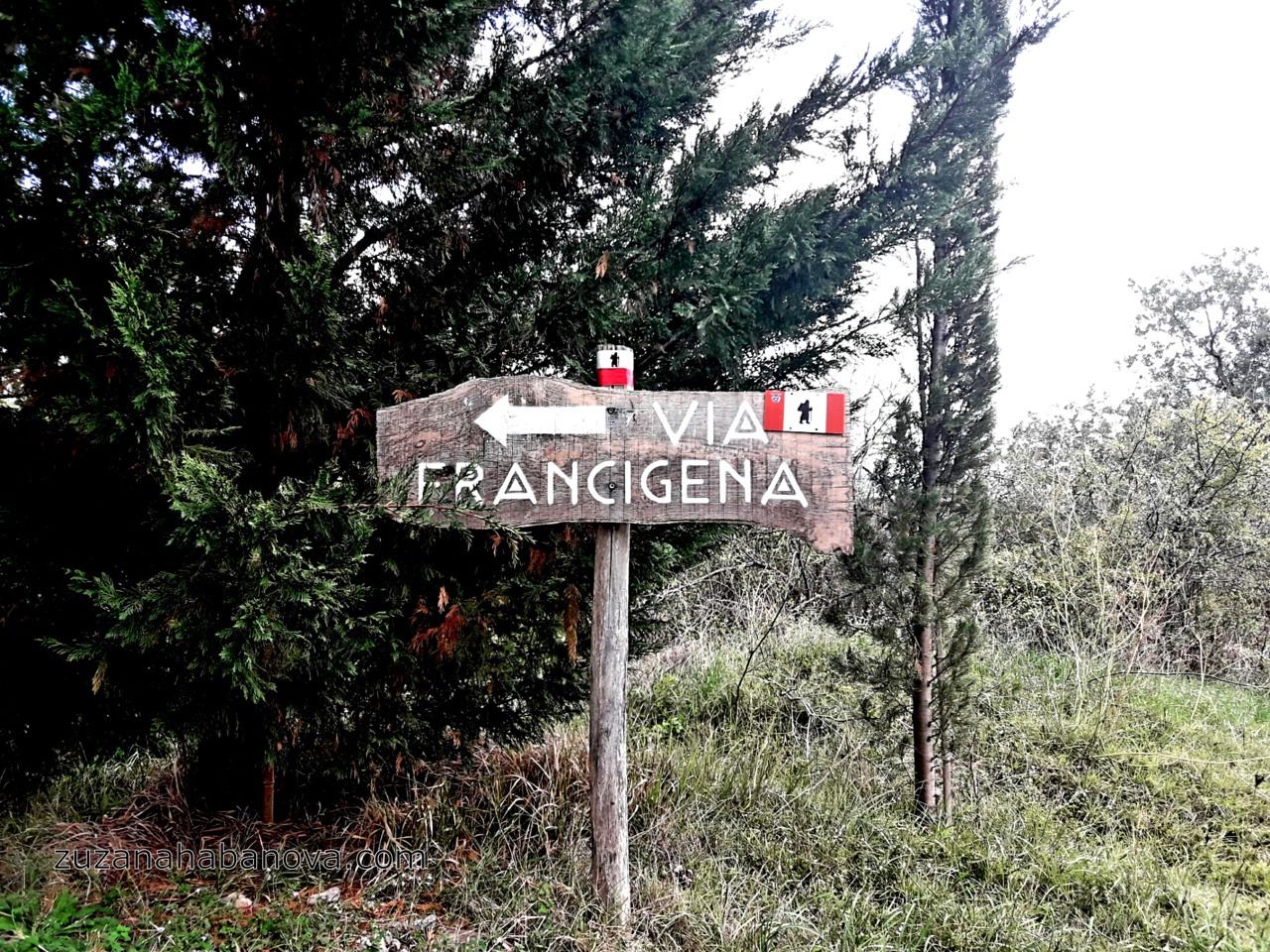 Křesťanský poutní turismus
Cyrilometodějská stezka
na Velehrad z pěti směrů
Jablunkov – Pustevny – Svatý Hostýn
Skalka u Trenčína – Uherské Hradiště
Šaštín – Kopčany – Mikulčice
Levý Hradec (u Prahy) – Sázava – Křtiny
Svatý Kopeček – Olomouc – Kroměříž
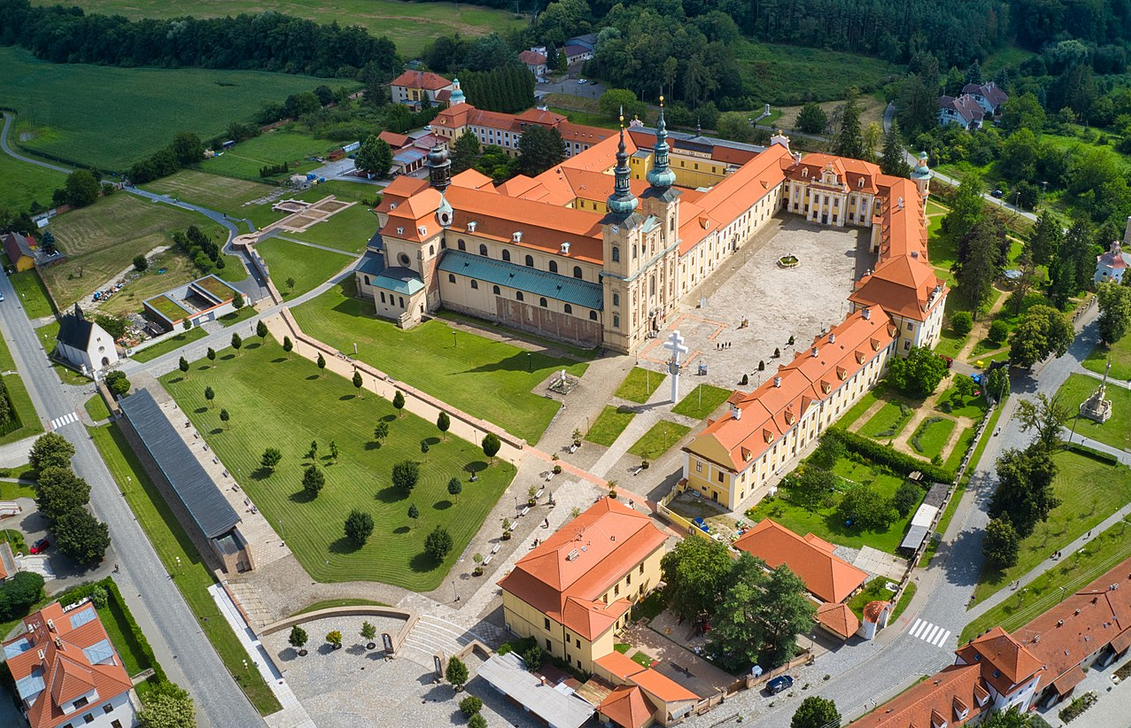 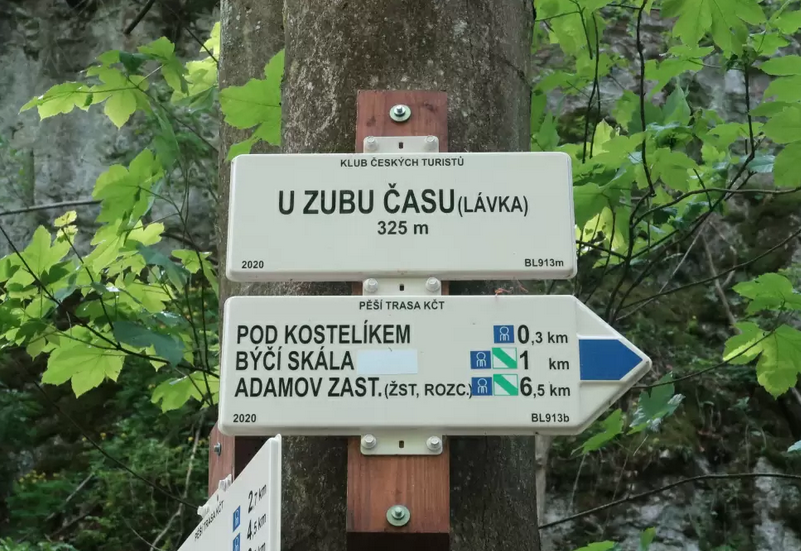 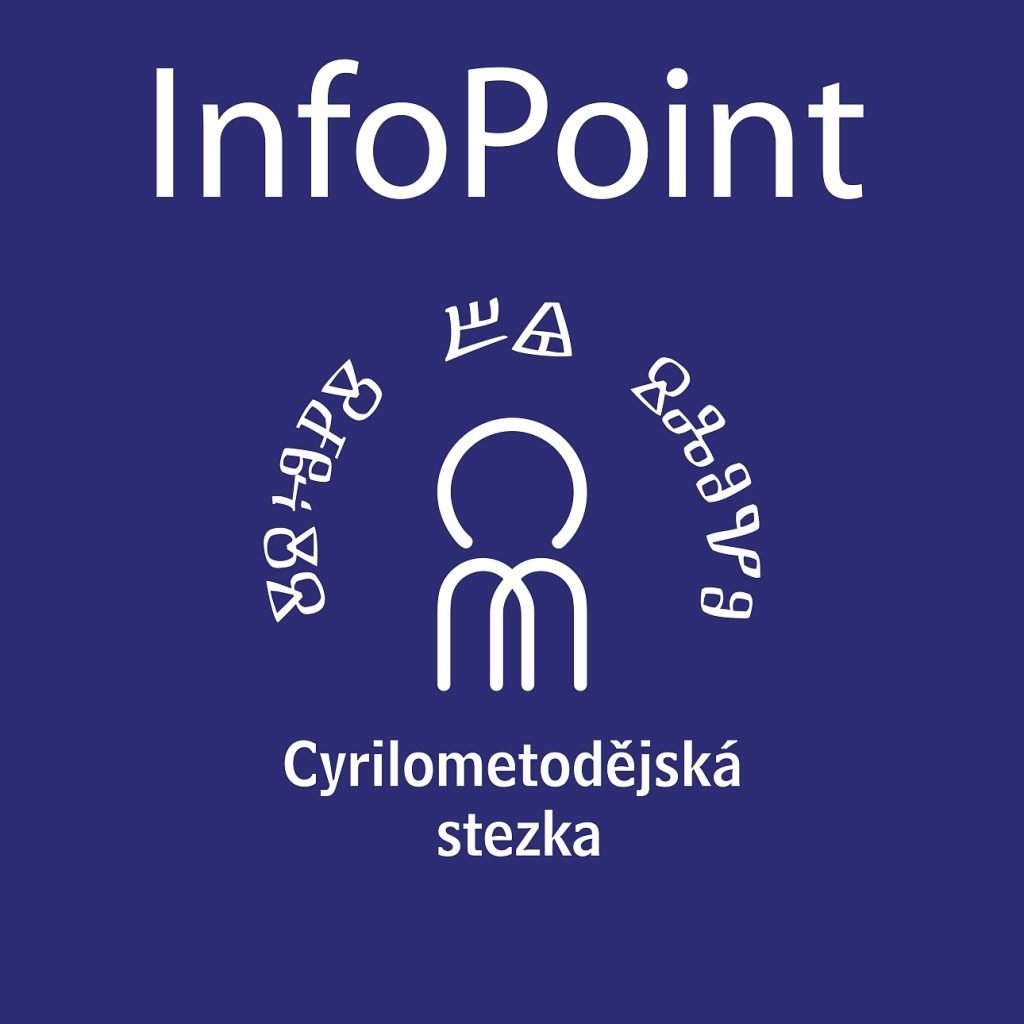 poutní turismus v čr
poutní místa –  Svatý Hostýn (Morava), Svatá Hora u Příbrami (Čechy)
Národní poutě – Velehrad (Cyrilometodějská tradice), Stará Boleslav (sv. Václav)
sakrální památky s největším potenciálem pro náboženský turismus:
katedrála svatého Víta v Praze
bazilika svatého Václava ve Staré Boleslavi
cisterciácký klášter a poutní kostel svatého Jana Nepomuckého na Zelené hoře
katedrála svatého Václava v Olomouci
bazilika svatého Prokopa v Třebíči
relikviář svatého Maura v Bečově nad Teplou
Velká synagoga v Plzni
židovská města v Praze, Mikulově & Třebíči
Chrám sv. Víta, Václava a Vojtěcha
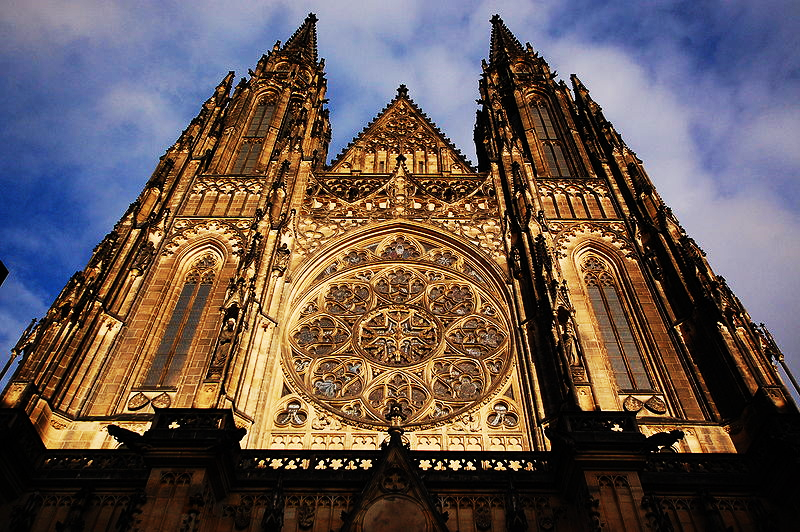 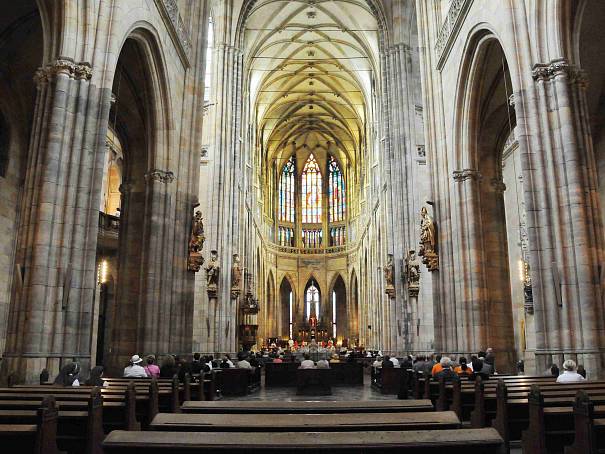 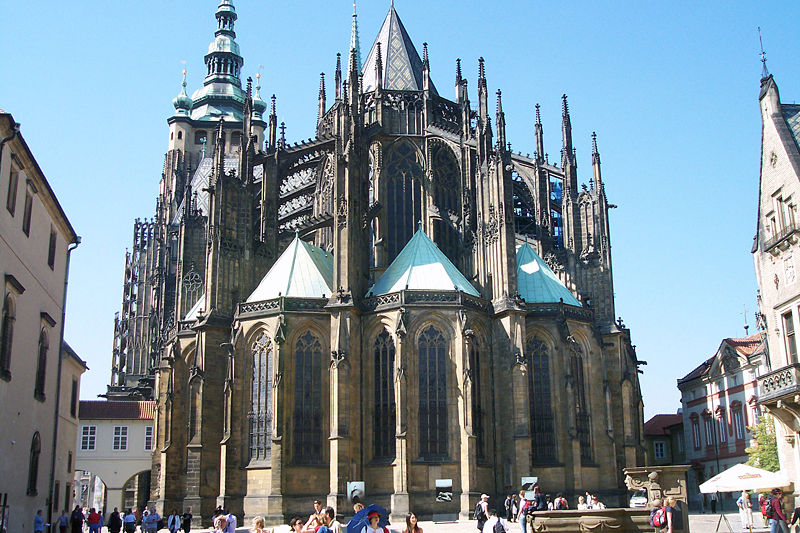 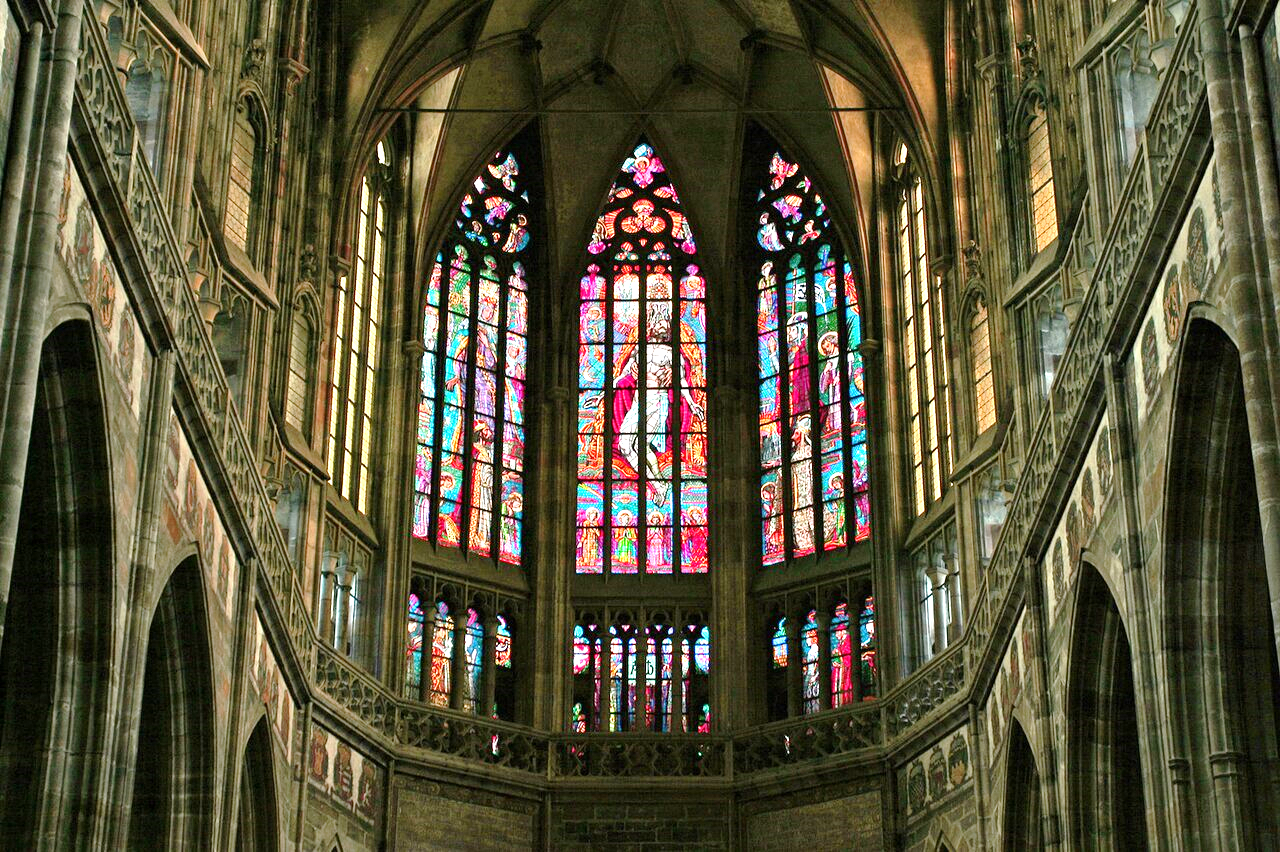 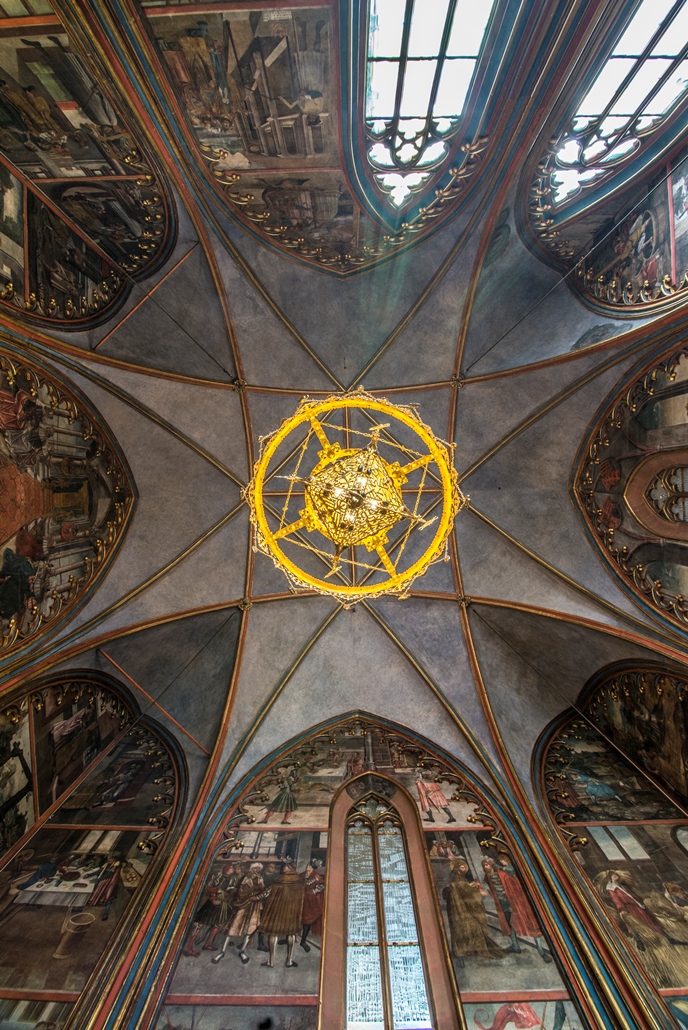 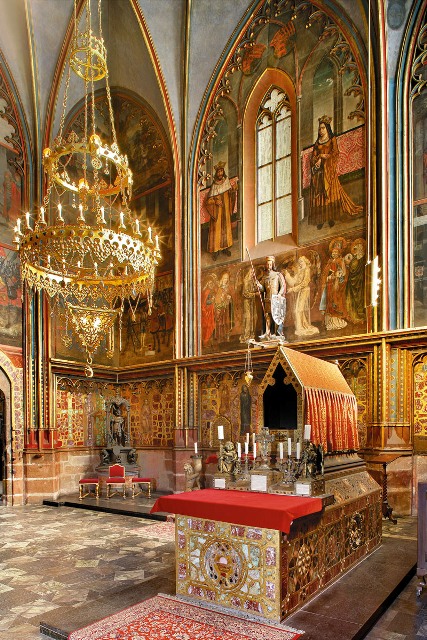 Poutní kostel sv. Jana Nepomuckého
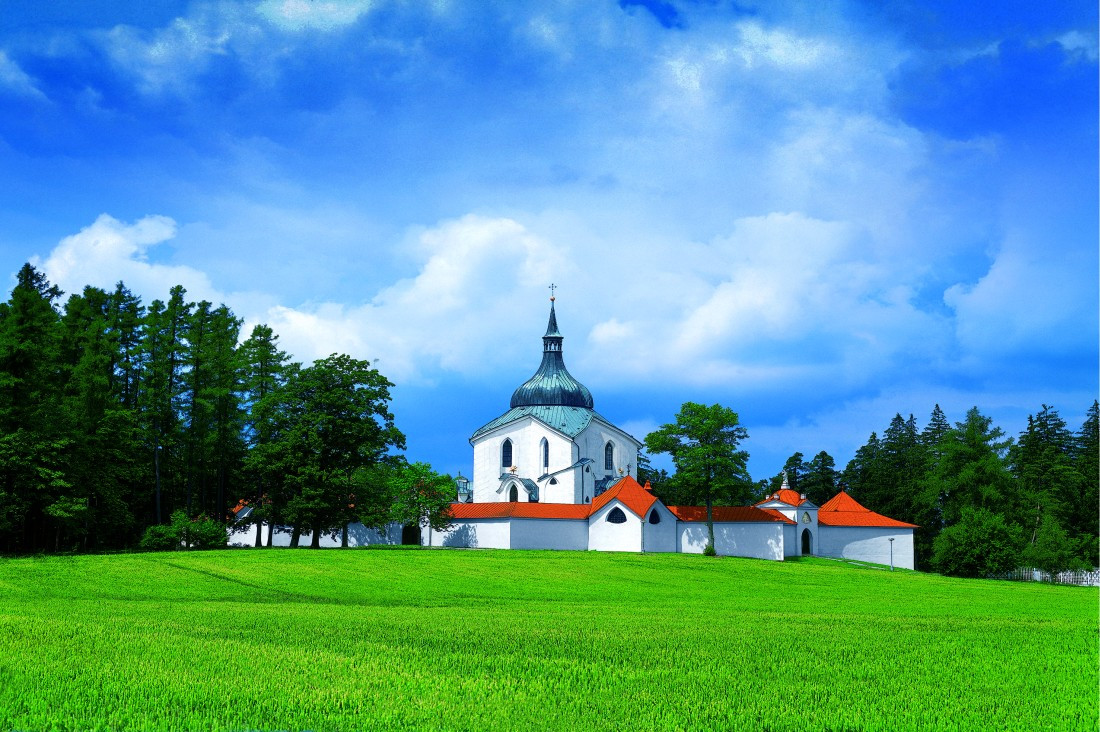 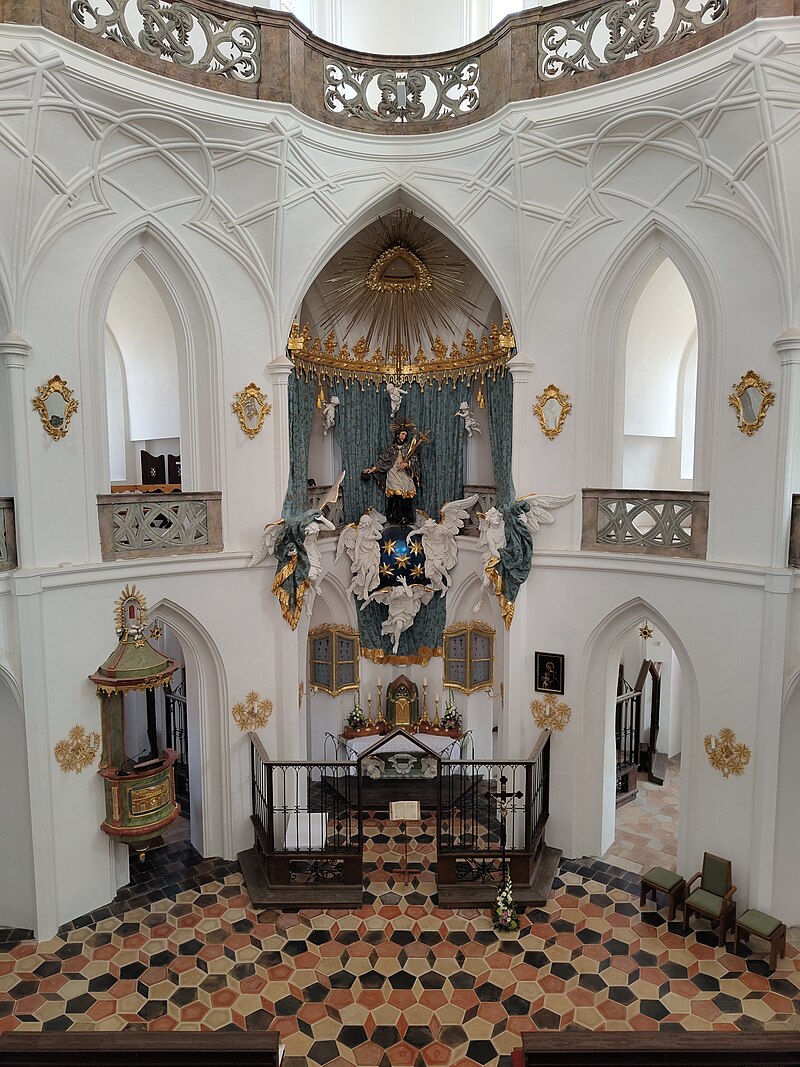 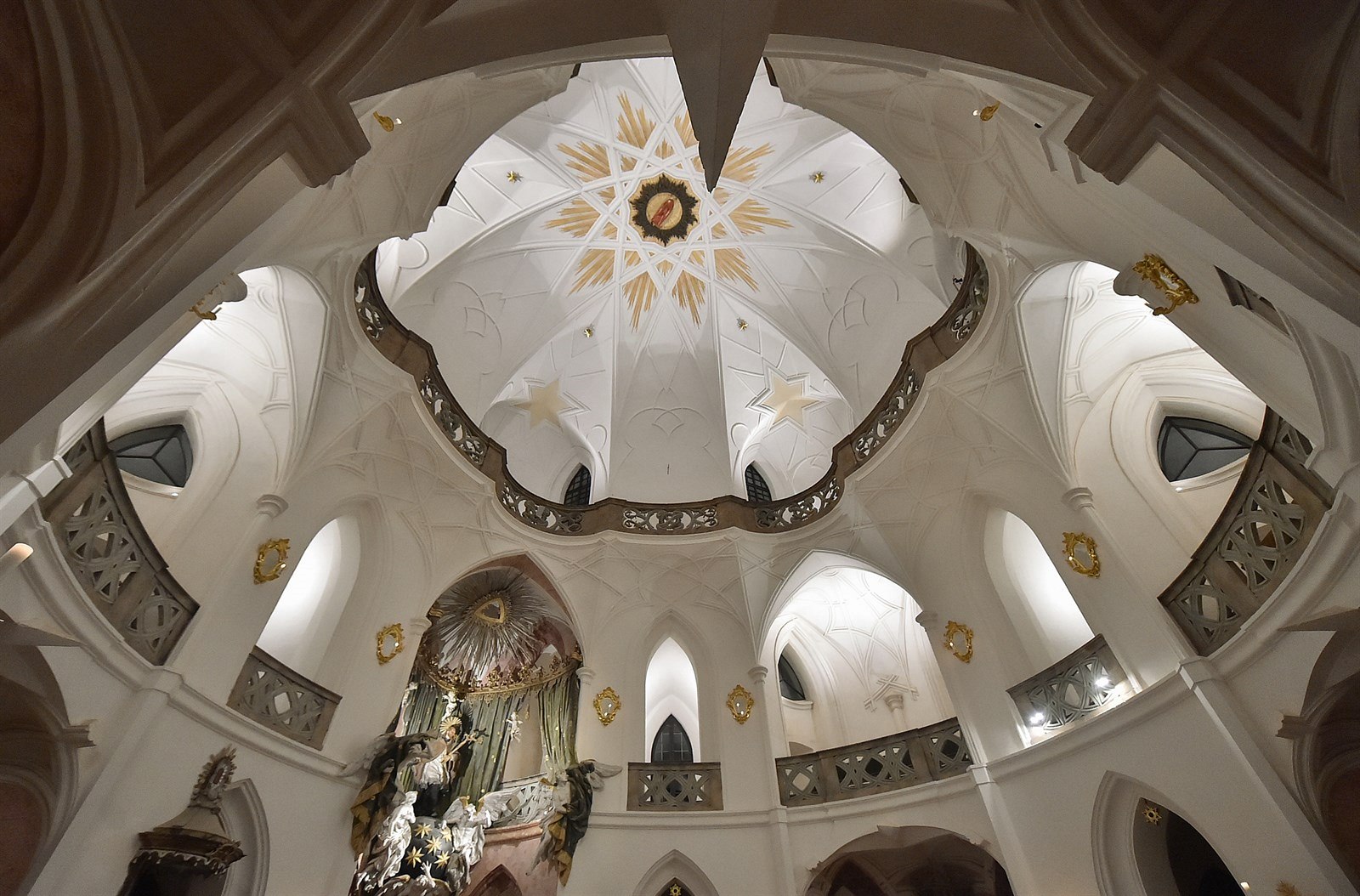 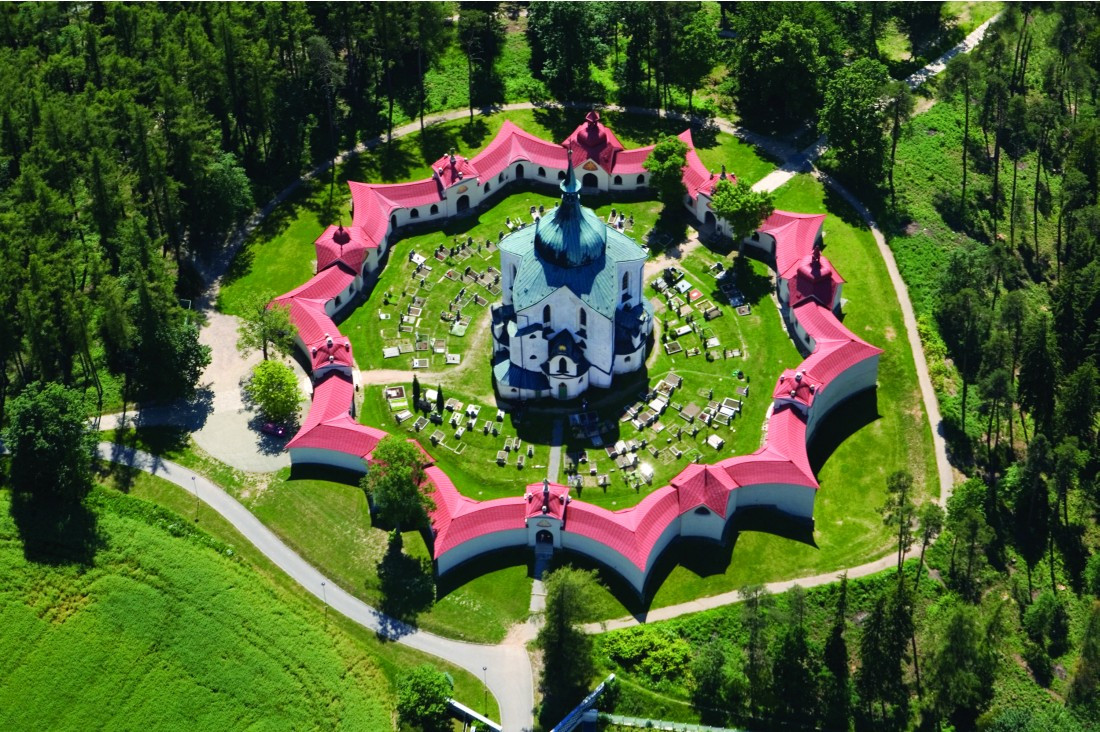 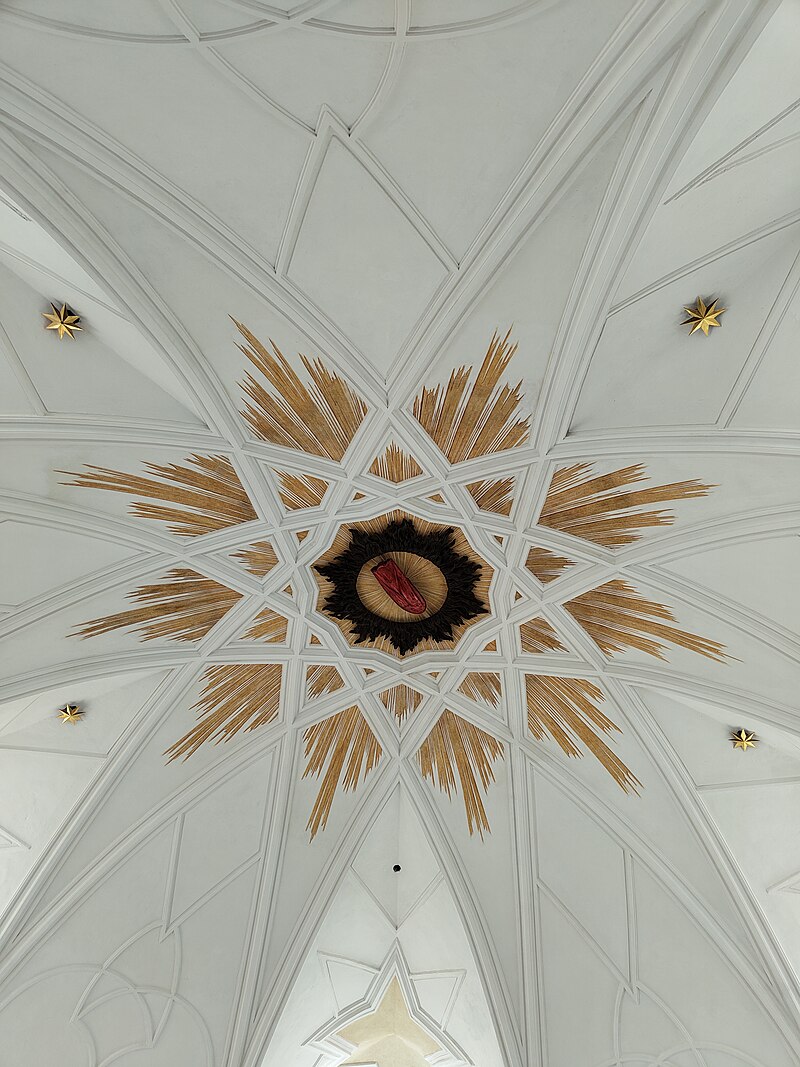 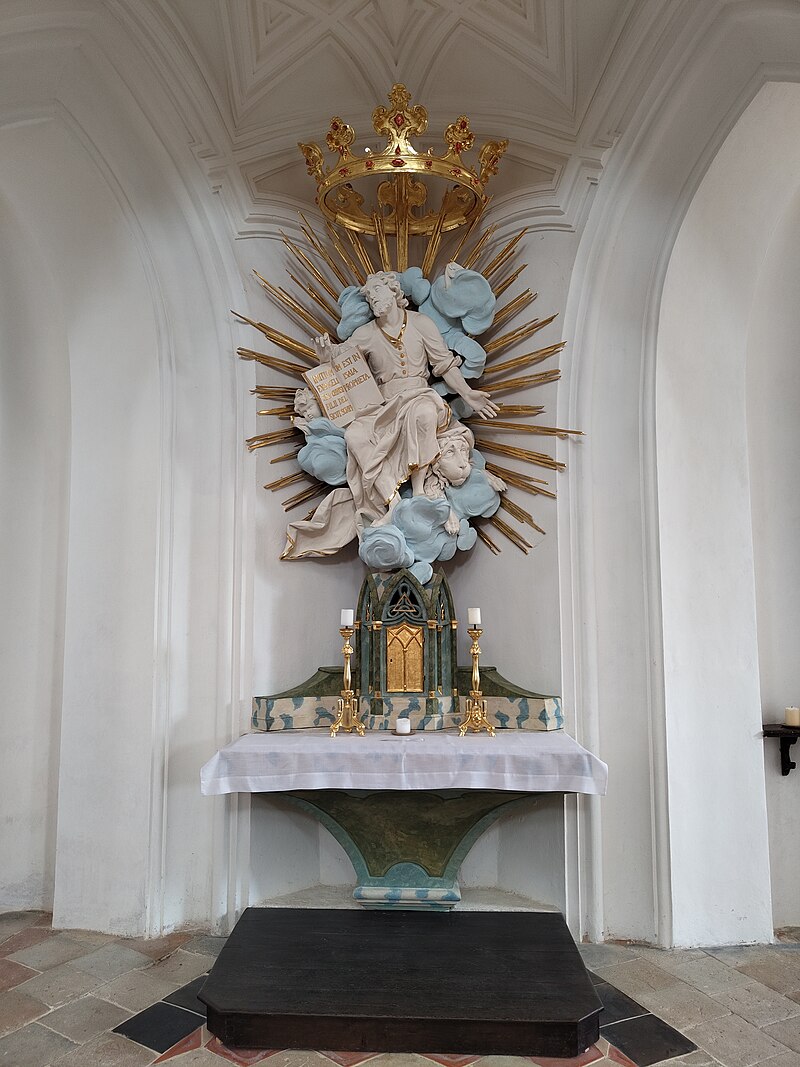 Basilika sv. Prokopa
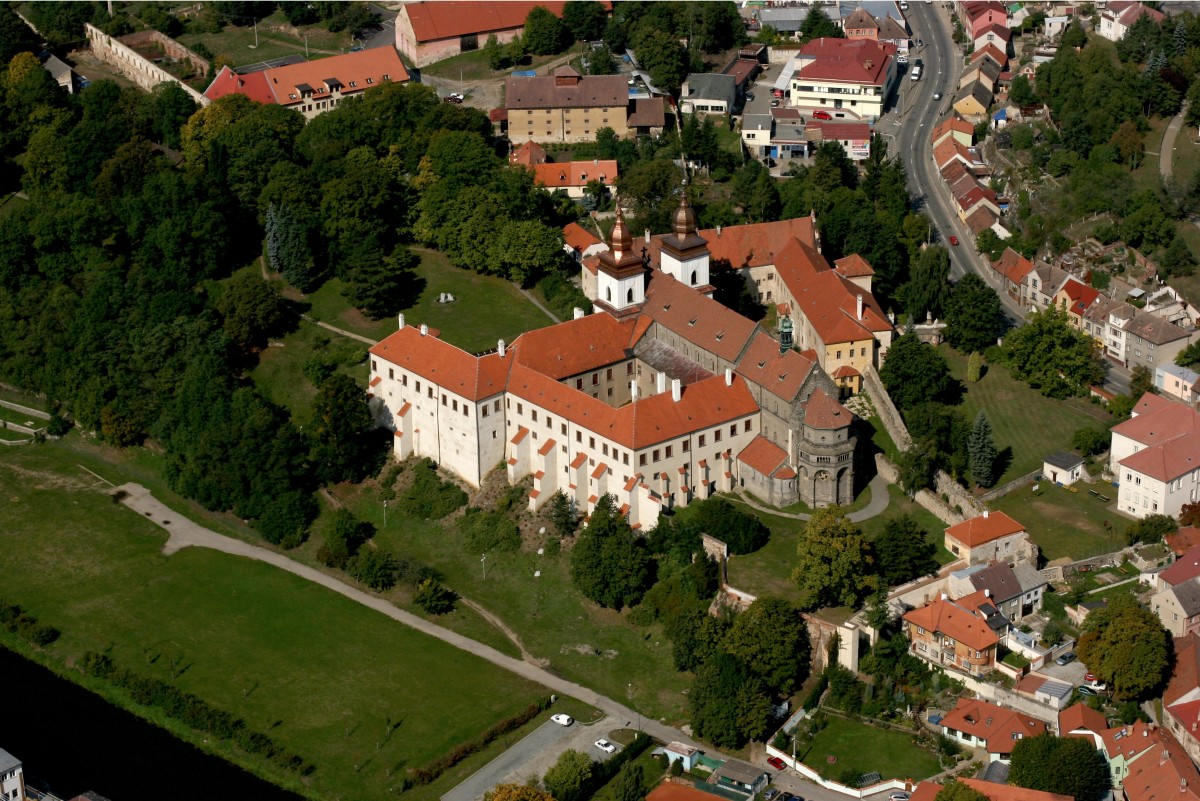 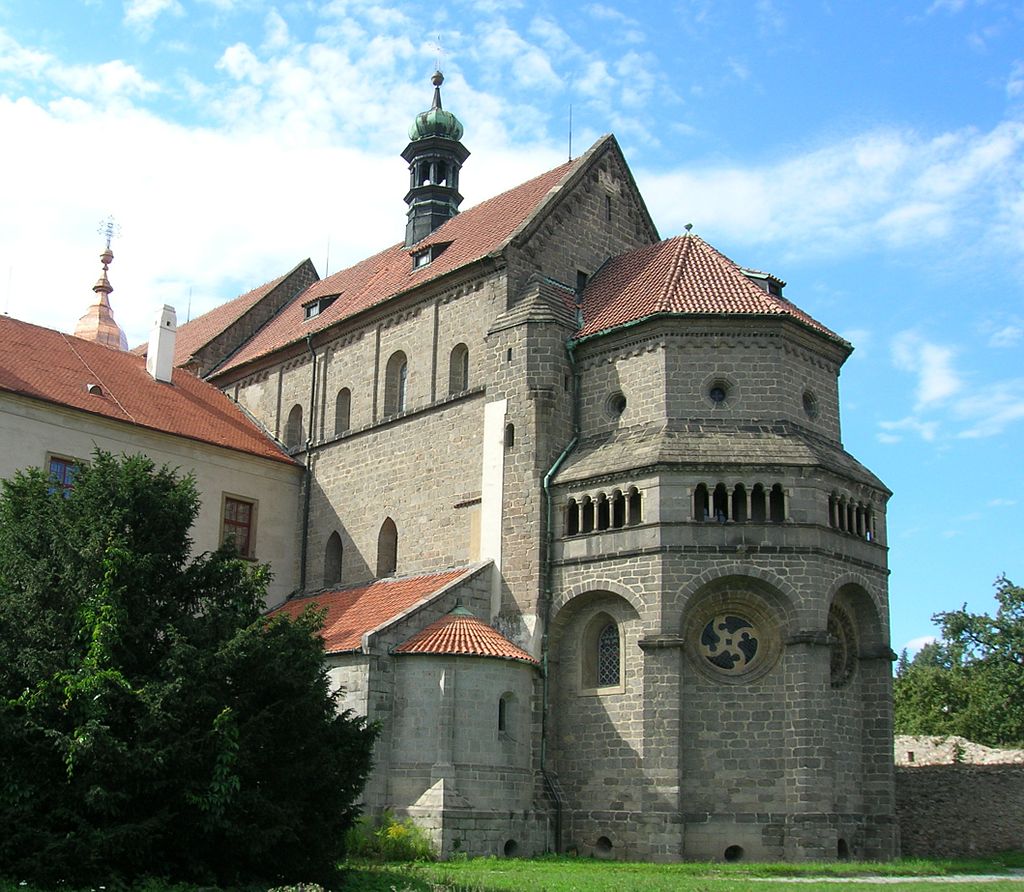 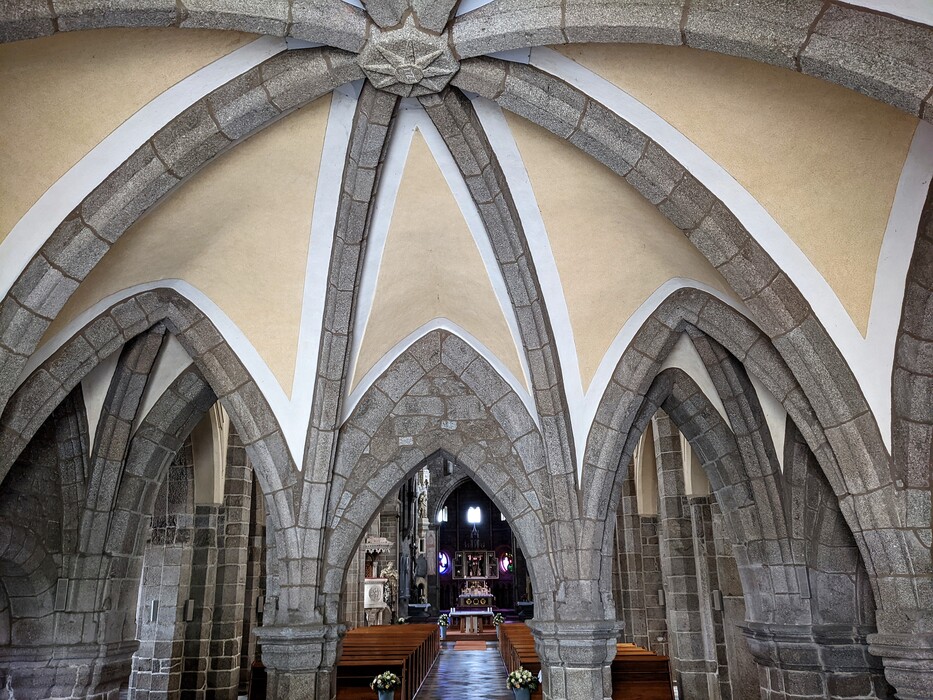 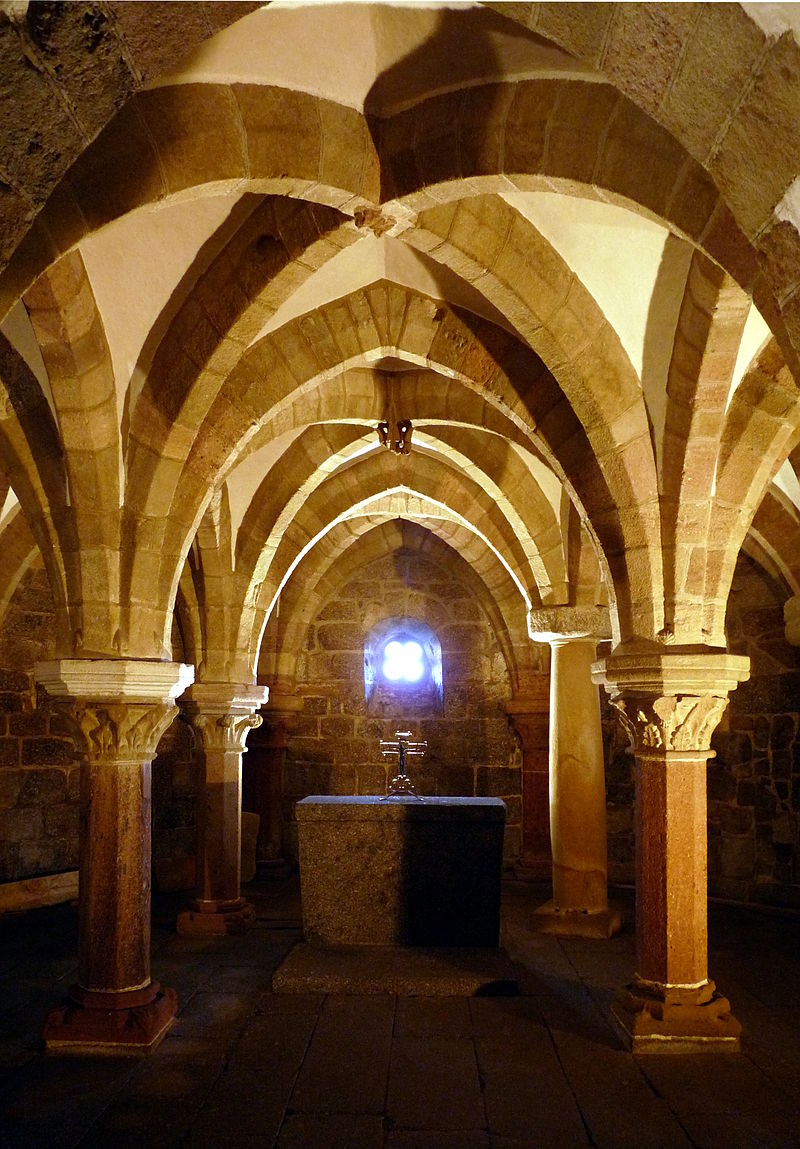 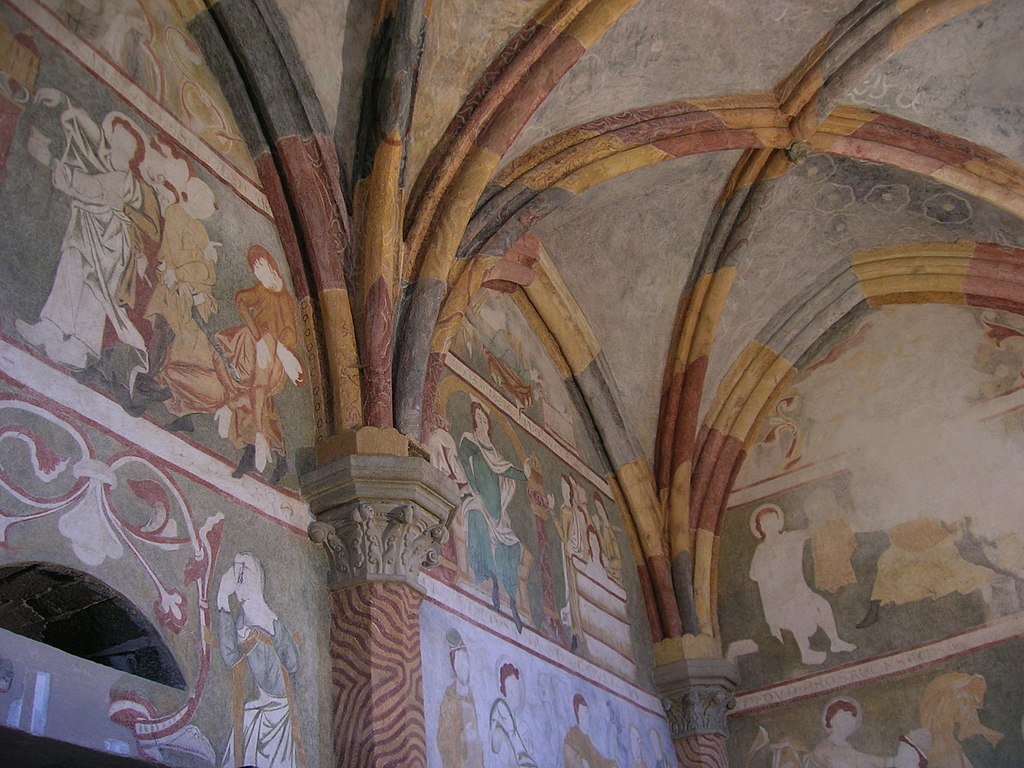 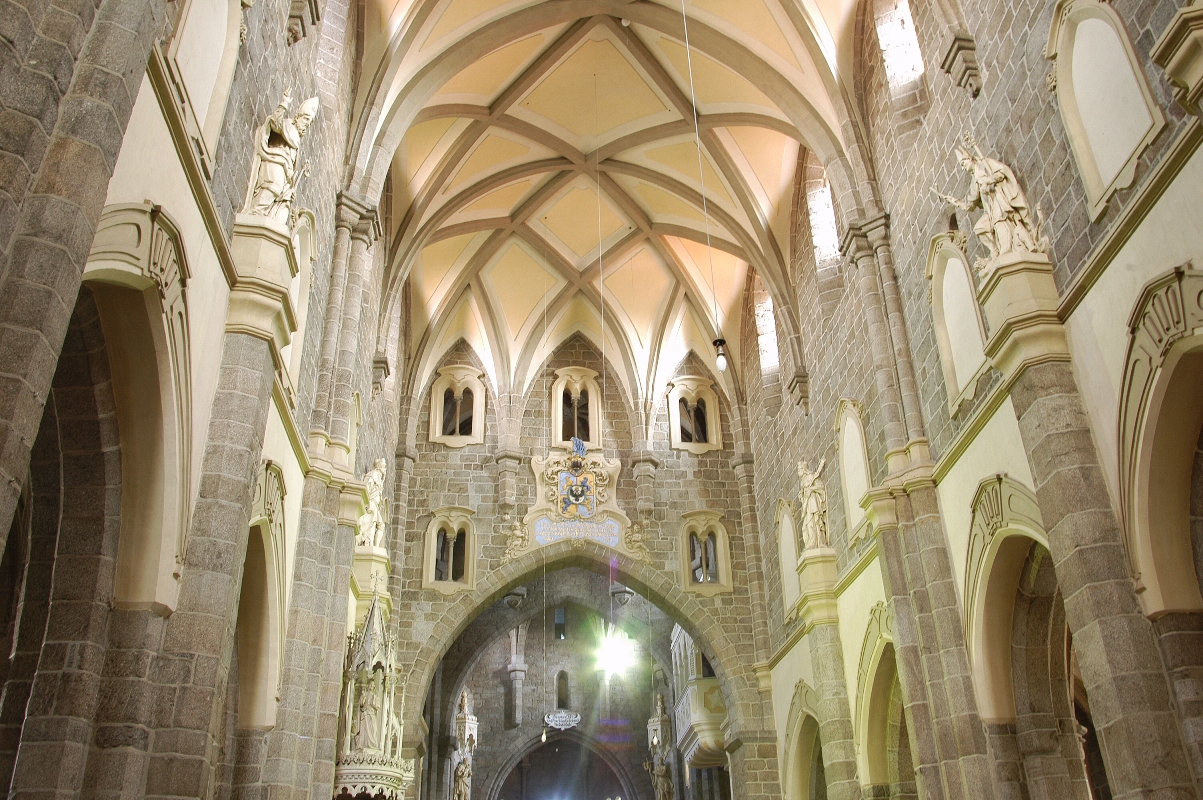 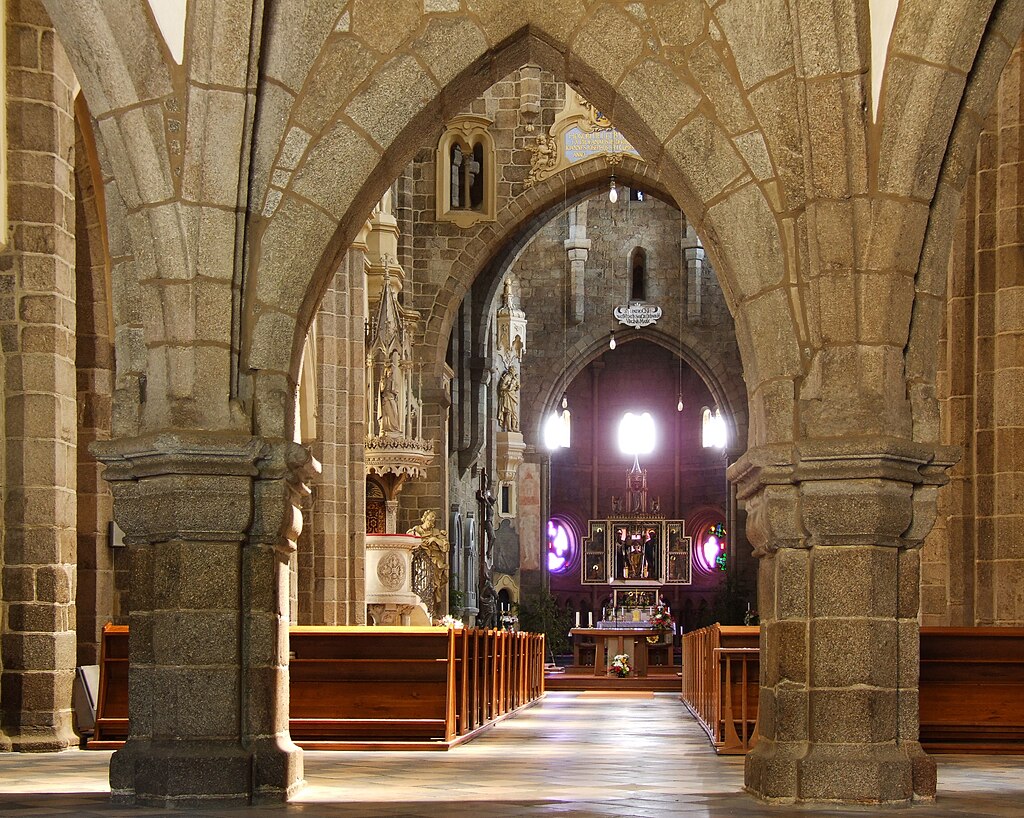 poutní turismus v čr
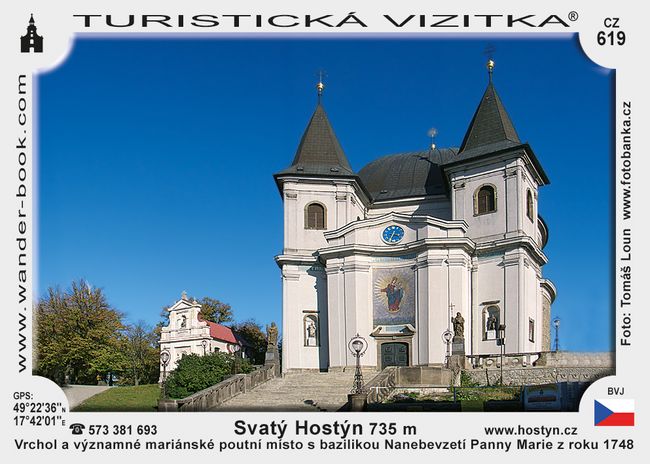 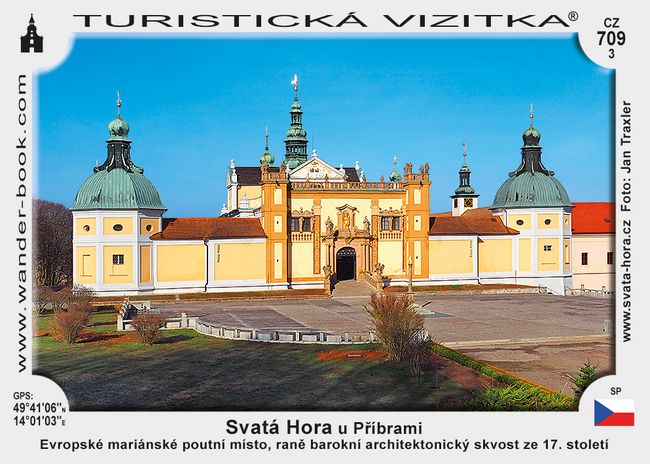 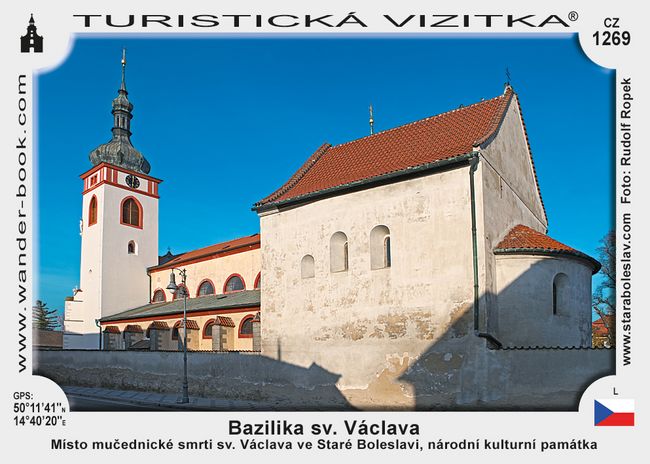 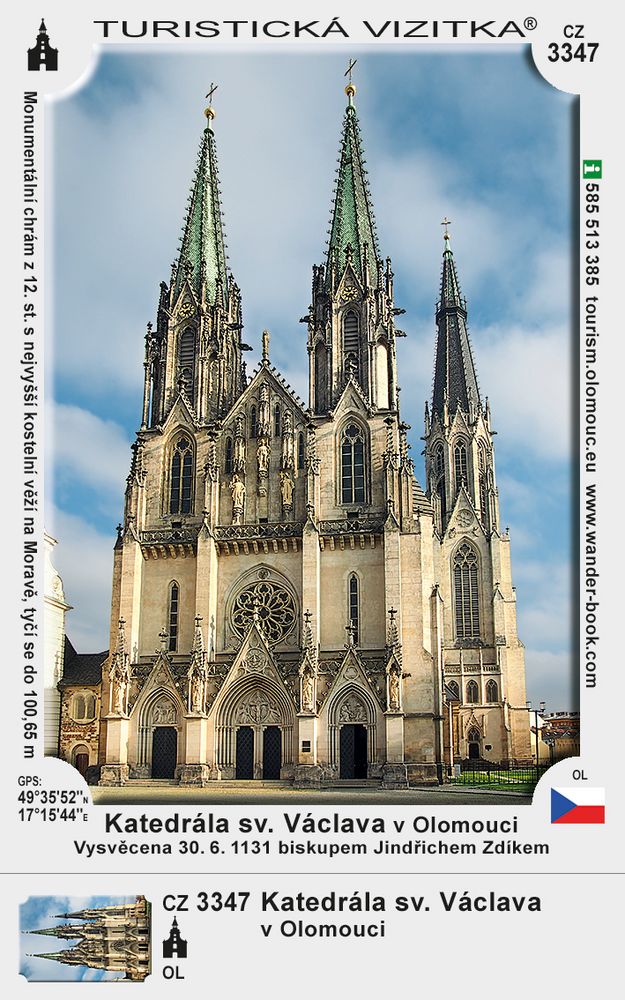 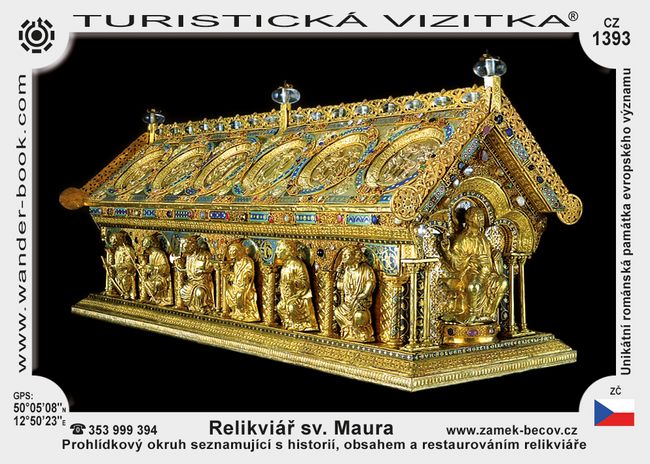 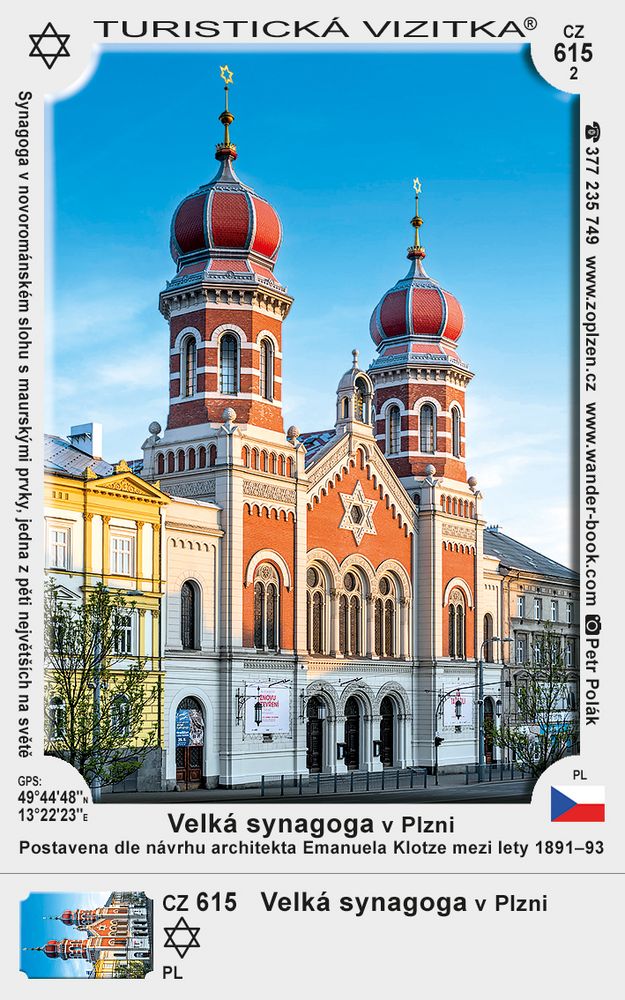 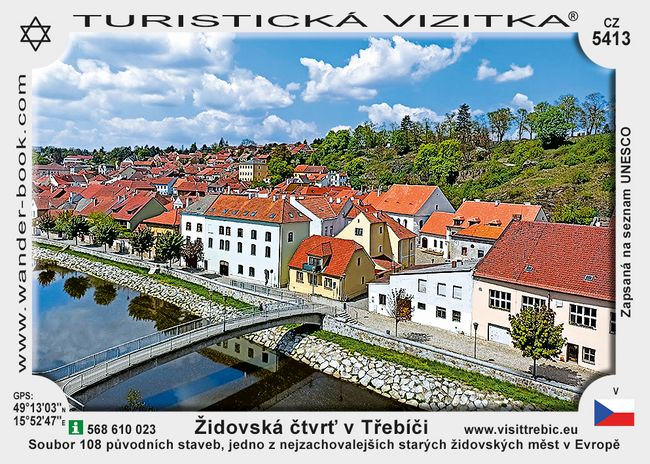 církevní turismus
návštěva sakrálních památek – kostely, kláštery, katedrály, kaple, boží muka, kalvárie, hřbitovy, poutní místa…
bez náboženské motivace
motivem – historická, architektonická & kulturní hodnota památky či místa
důležitou roli mezi sakrálními stavbami hrají kláštery
zakládány ve městech i volně v krajině
velké komplexy
všestranně samostatné & soběstačné hospodářské jednotky
kulturní centrum oblasti
podřízené vesnice
10. století - benediktini
12. století – postupně premonstráti, cisterciáci, rytířské & žebravé řády
15. století – husitské války → řada klášterů vypálena & pobořena
17. století – opětovný rozkvět (v rámci pobělohorské rekatolizace)
18. století – osvícenství → další útlum, reformy císaře Josefa II. – zákaz některých řádů, zrušení klášterů → kasárna, věznice, špitály, skladiště → utrpěla jejich architektonická hodnota
období protektorátu & následná vláda komunistů – definitivní rána
církevní turismus
po roce 1989
řada z nich rekonstruována, mnohé vyhledávanými turistickými cíli
mnohé vráceny církvi, dnes sídla řeholních řádů
některé slouží jako stylové hotely

Konvent při kostele sv. Jiří na Pražském hradě (976, Mlada (dcera Boleslava I.), benediktinky, ostatky sv. Ludmily)
Břevnovský klášter (993, benediktini, založení spojeno se sv. Vojtěchem)
Sázavský klášter (1032, benediktini, sv. Prokop, kníže Oldřich, poslední útočiště staroslověnské liturgie a písemnictví; dodnes se v neděli sloužívá staroslovanská mše)
Klášter Rajhrad (1045, benediktini, Břetislav I., nejstarší na Moravě, postaven na dřevěných kůlech, Památník písemnictví na Moravě)
Klášter Želiv (1139, premonstráti, Soběslav I., internační tábor pro kněží & řeholníky, psychiatrická &  protialkoholní léčebna)
církevní turismus
Strahovský klášter (1143, premonstráti, Vladislav II,. Památník národního písemnictví, strahovská knihovna & obrazárna)
Klášter Plasy (1143, cisterciáci, Vladislav II., zrušen Josefem II., největší konventní budova v Evropě založená na 5.100 dubových pilotách)
Klášter Teplá (1193, premonstráti, blahoslavený Hroznata, pohřben)
Porta Coeli v  Předklášteří u Tišnova (1232, cisterciáčky, Konstancie Uherská, manželka Přemysla Otakara I.. Brána nebes)
Broumovský klášter (po 1258, benediktini, Codex Gigas, kopie turínského plátna z 1651, v 50. letech internace kněží & řádových sester)
Vyšebrodský klášter (1259, cisterciácký, Vok I. z Rožmberka, návštěvníci se mohou zúčastnit mše & chórové modlitby mnichů)
Zlatá Koruna (1263, cisterciáci, Přemysl Otakar II.)
Konvent sv. Jiří
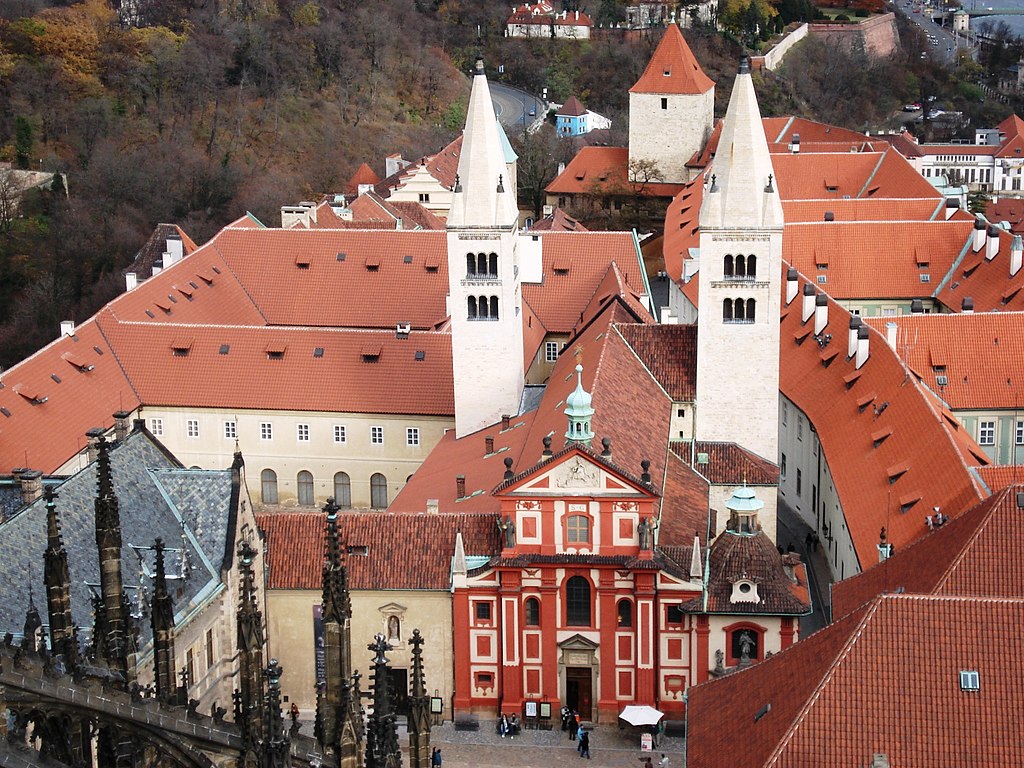 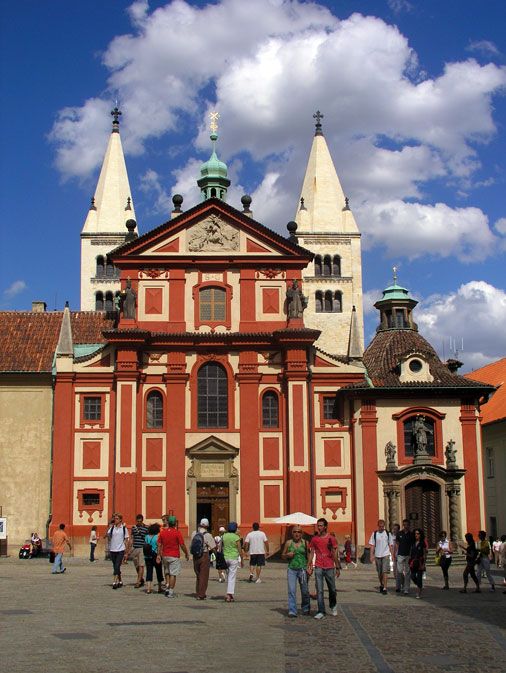 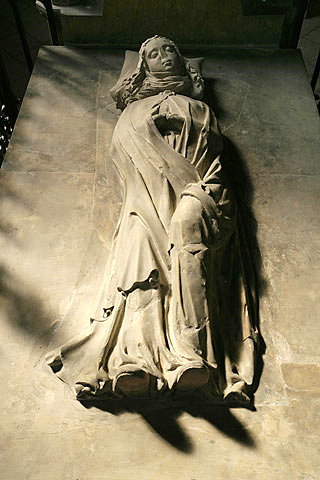 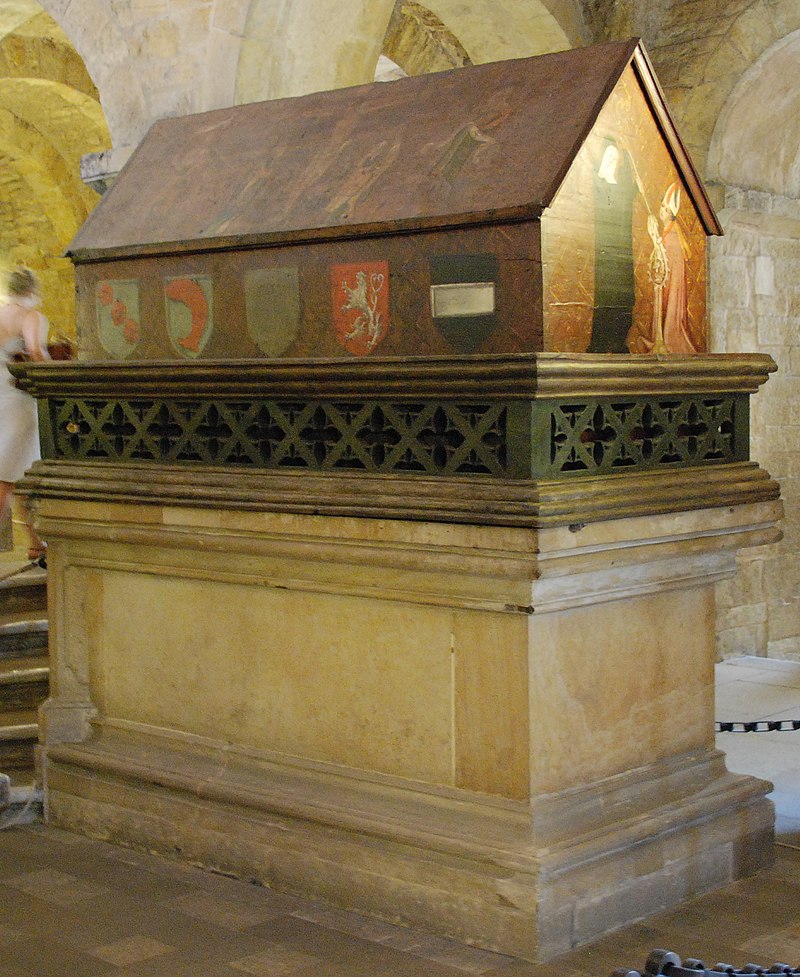 Tumba knížete Vratislava
Břevnovský klášter
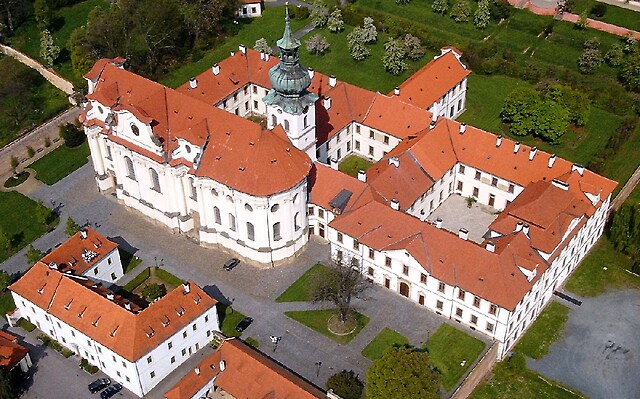 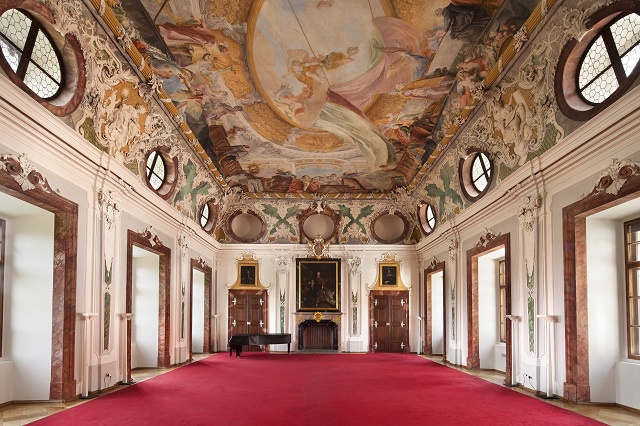 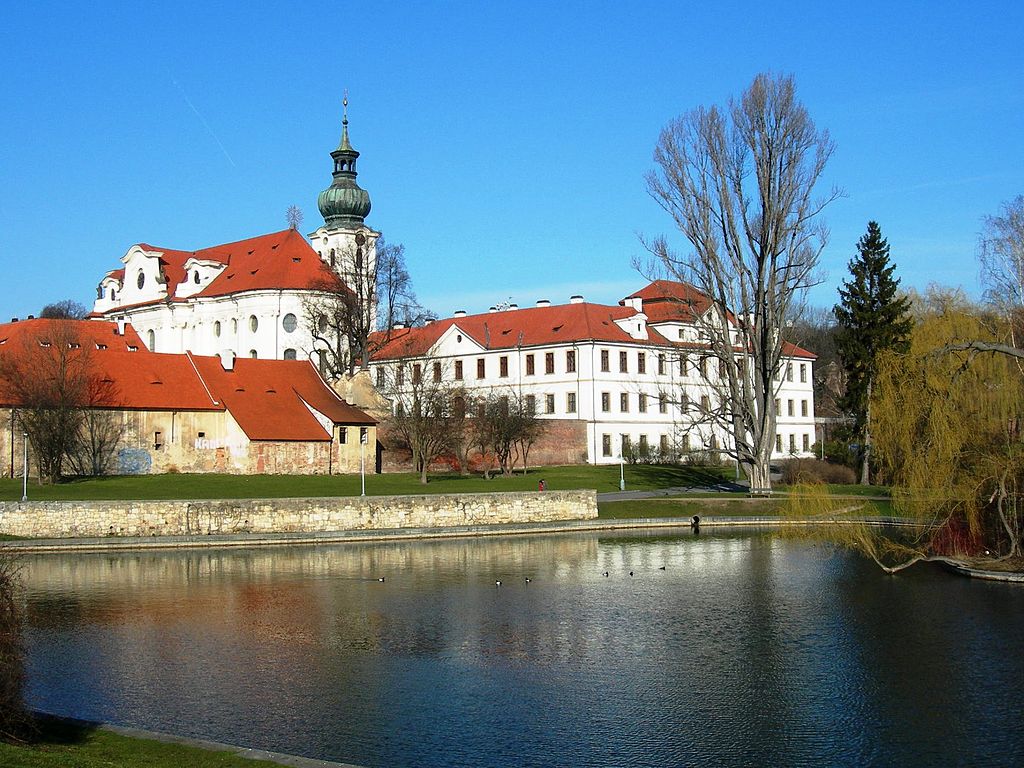 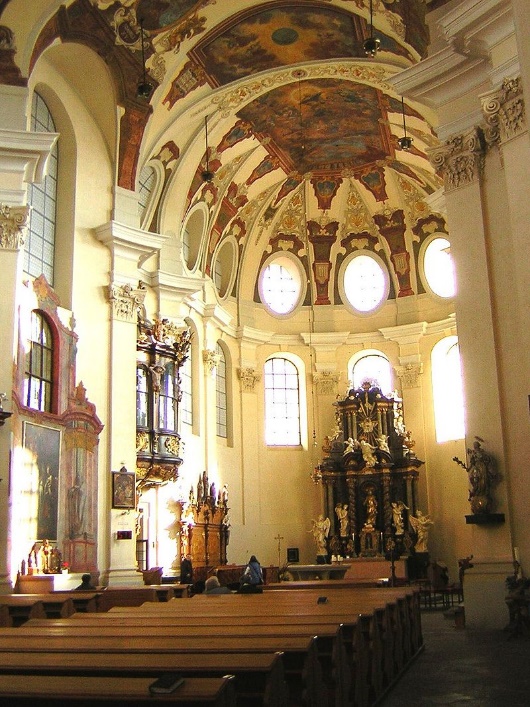 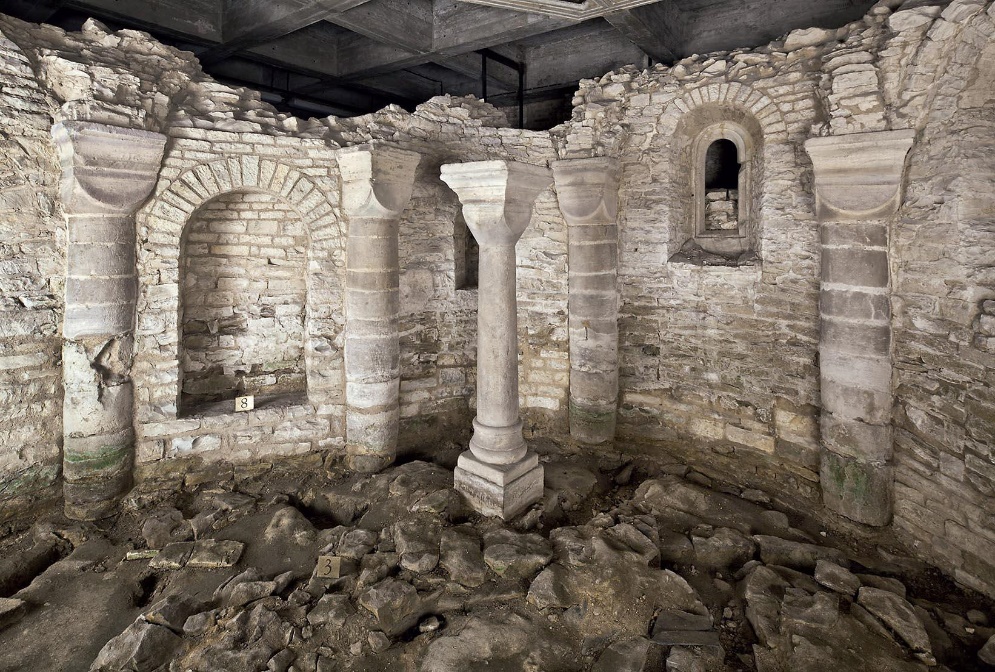 Sázavský klášter
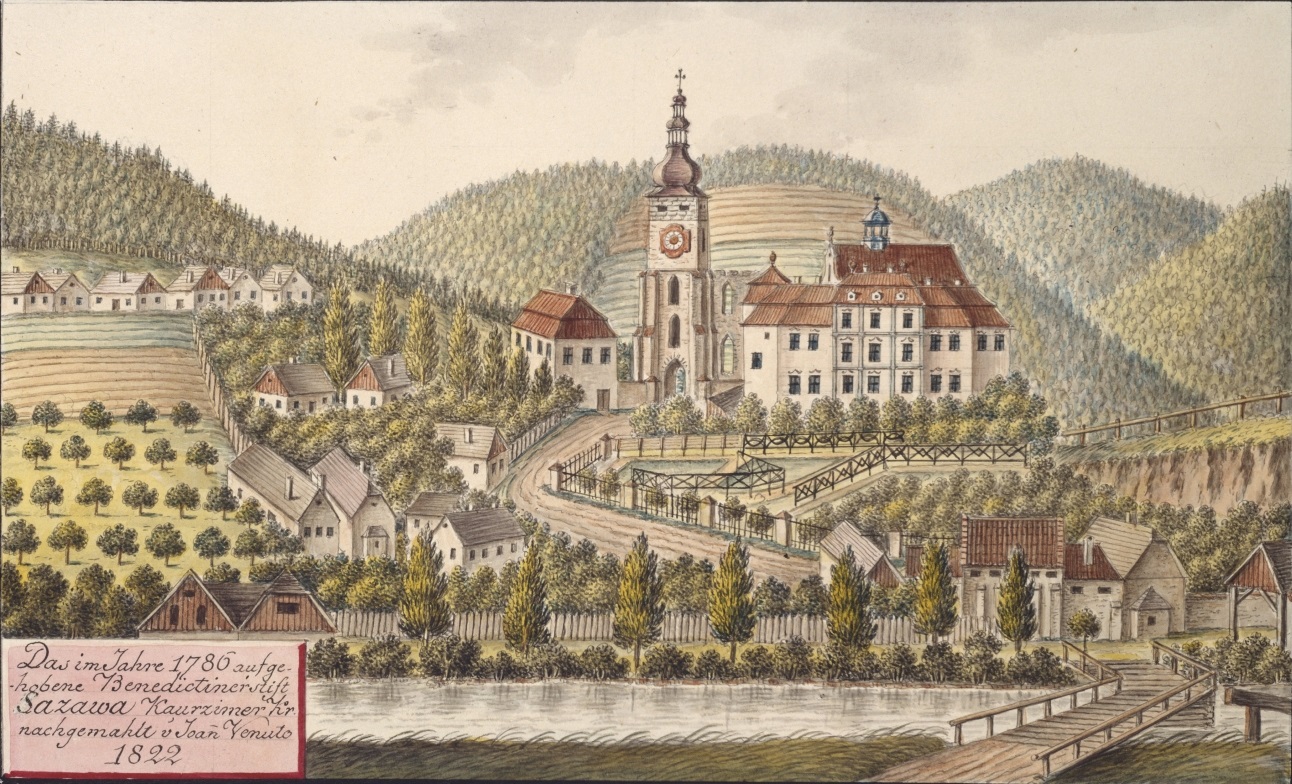 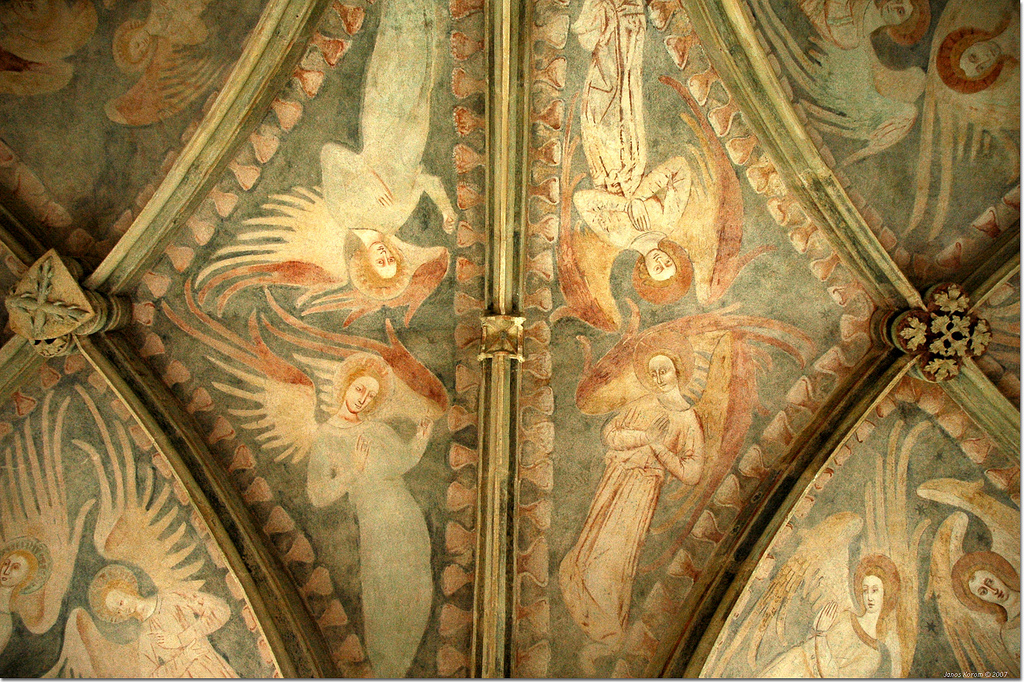 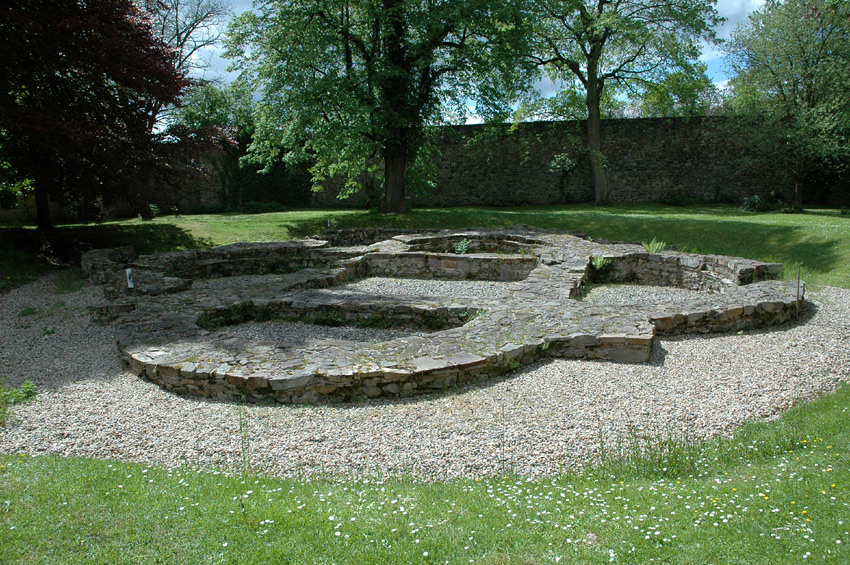 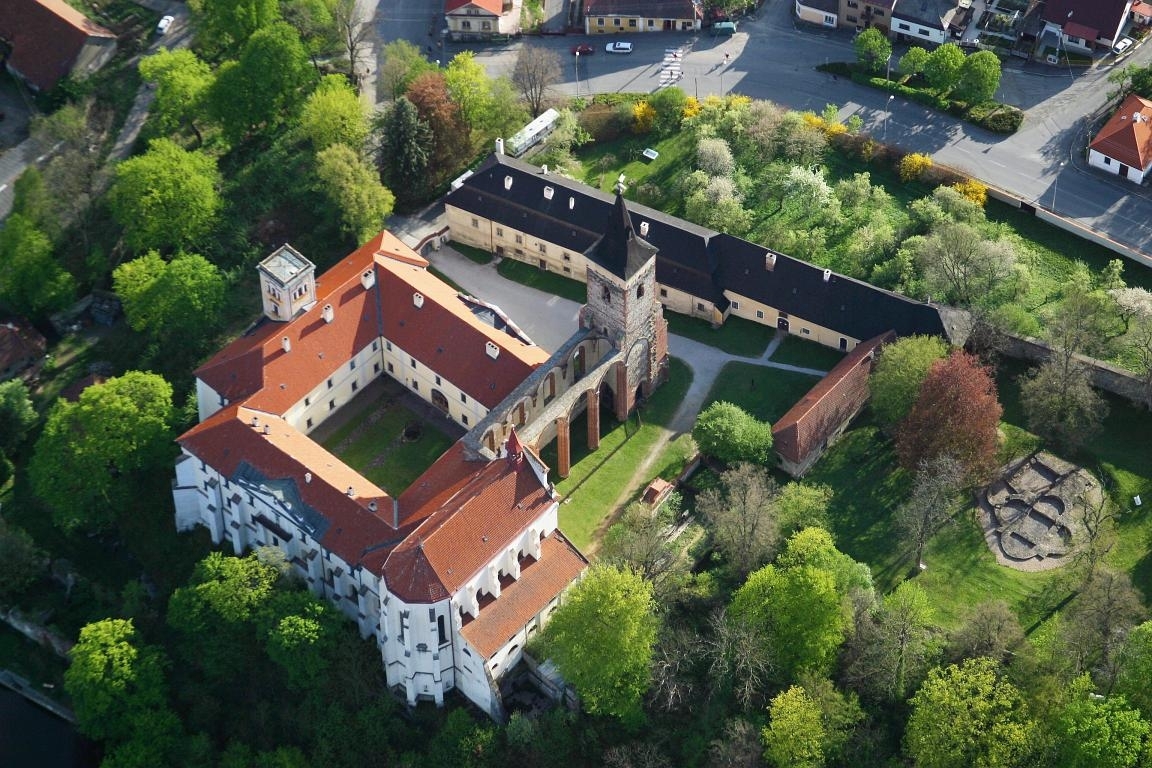 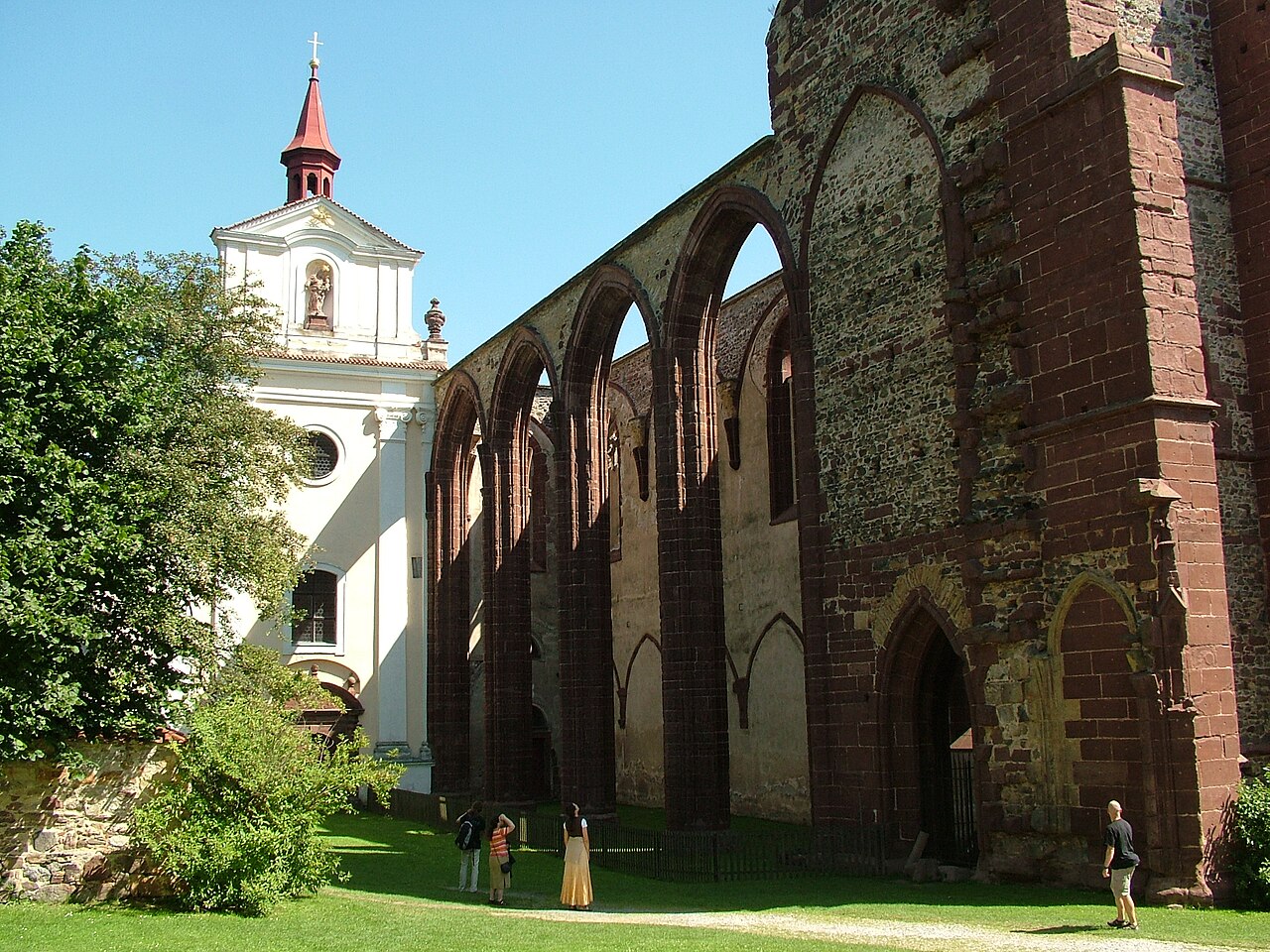 Klášter Rajhrad
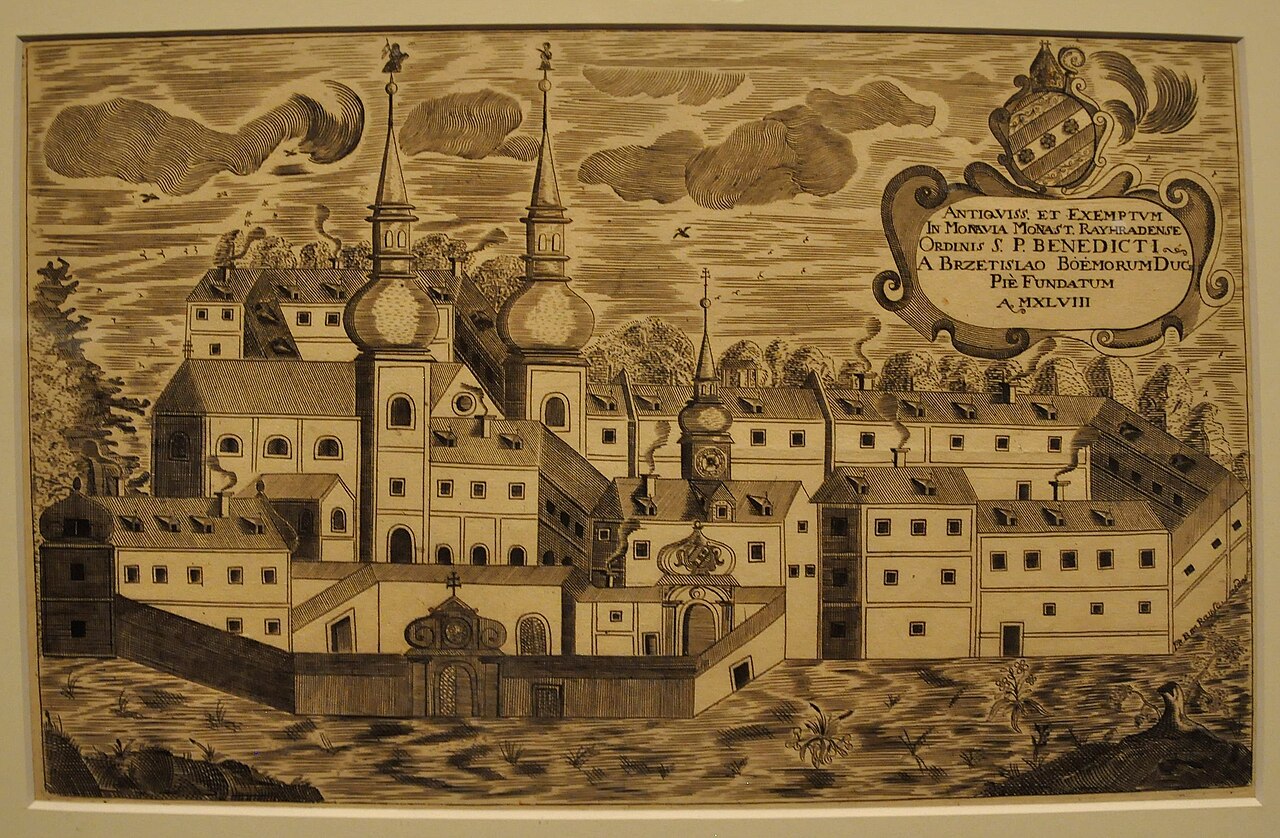 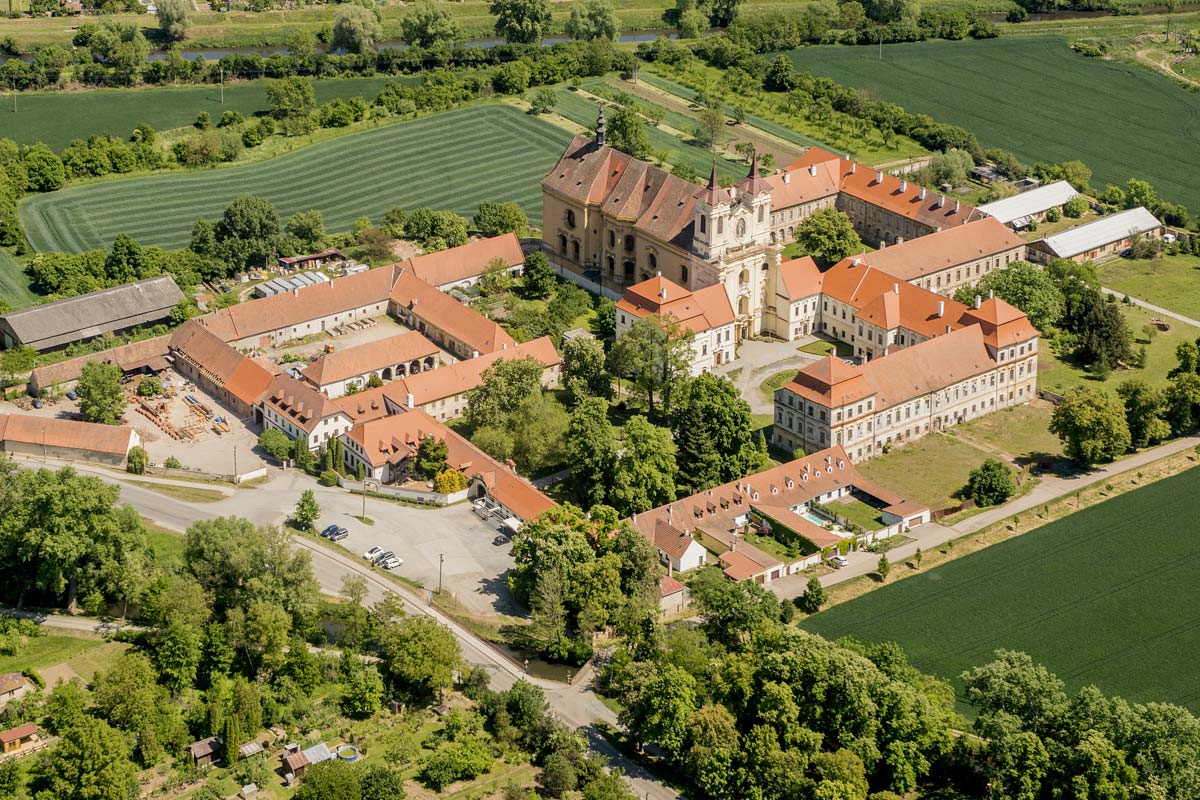 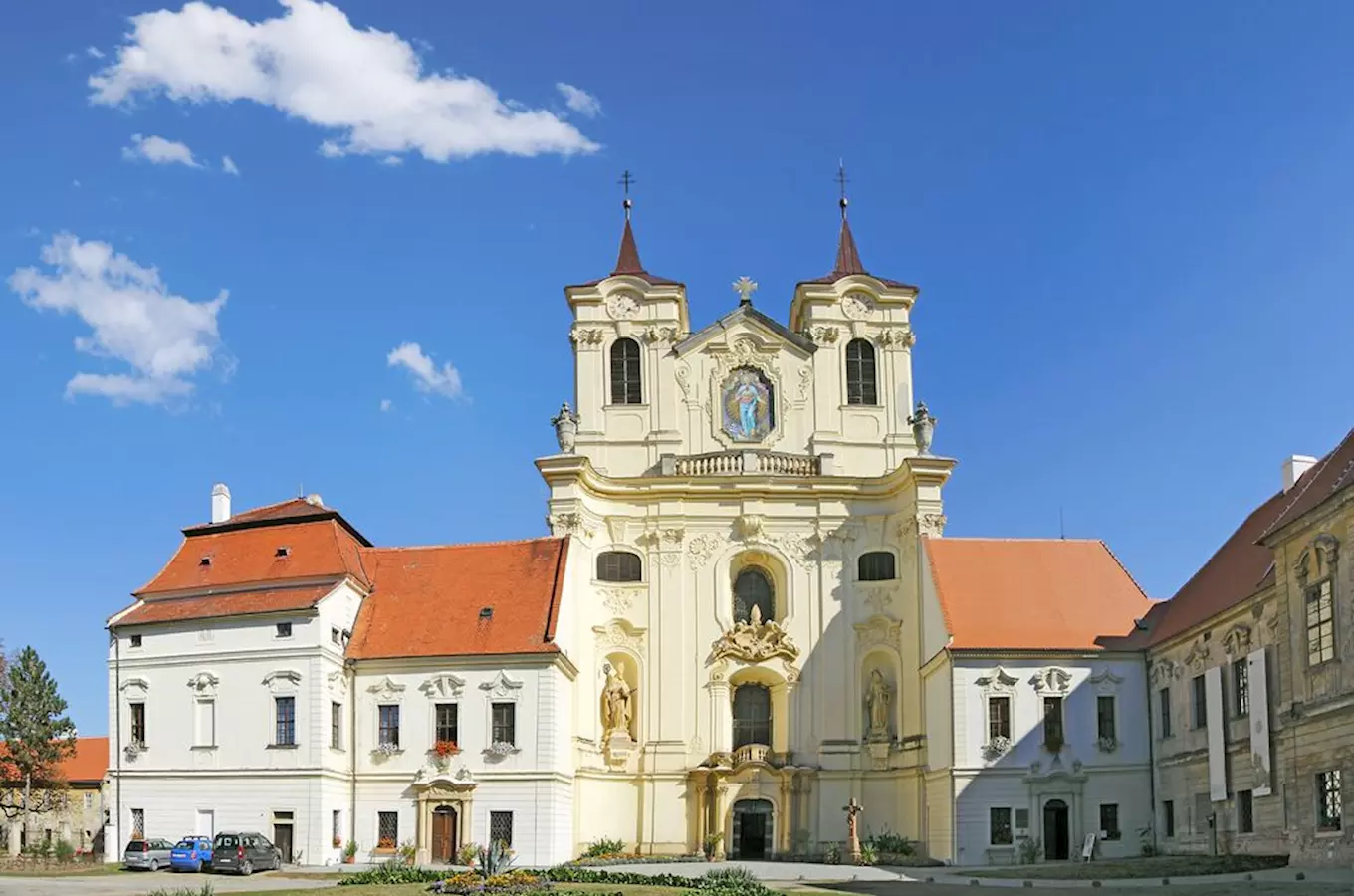 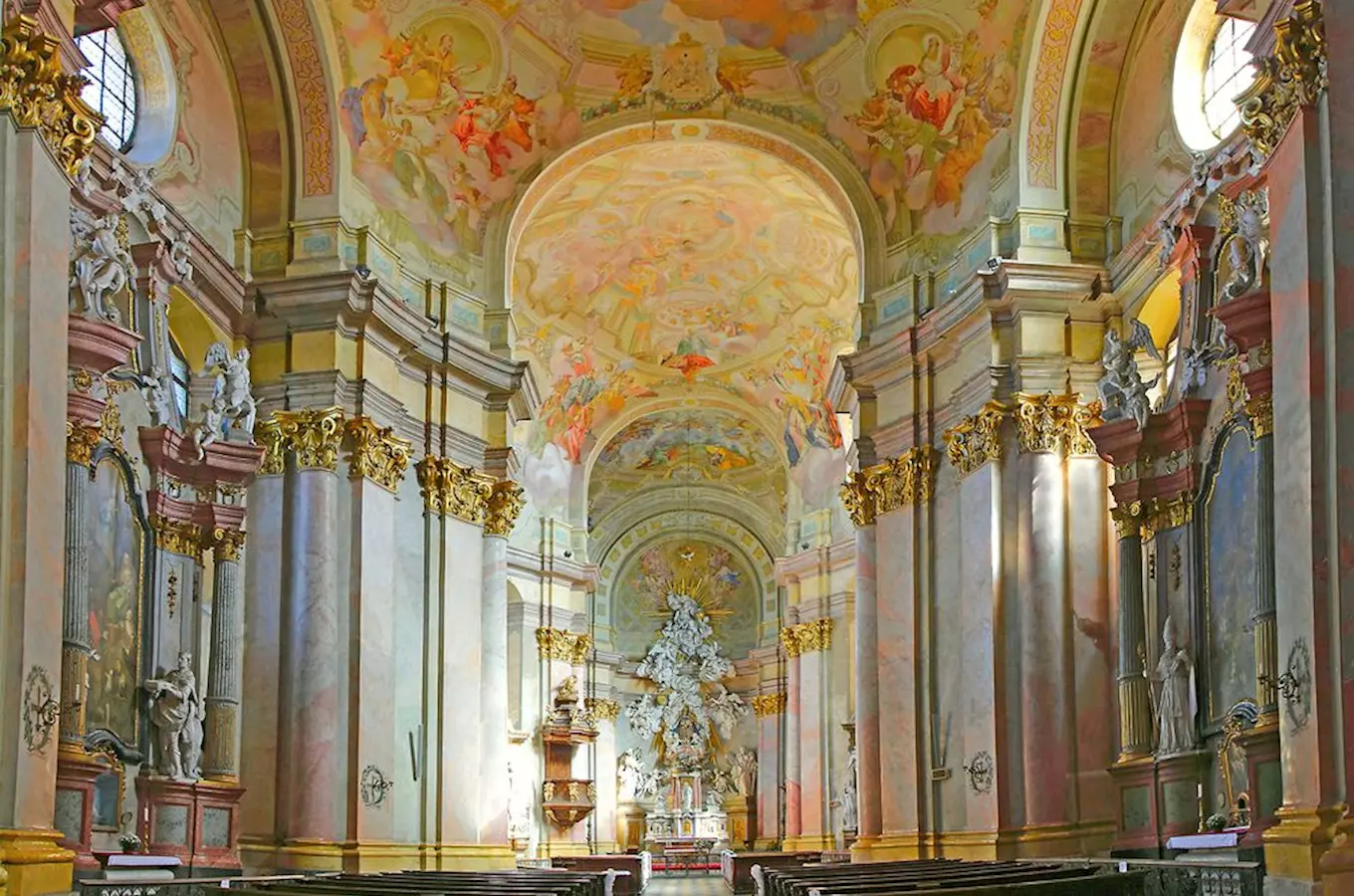 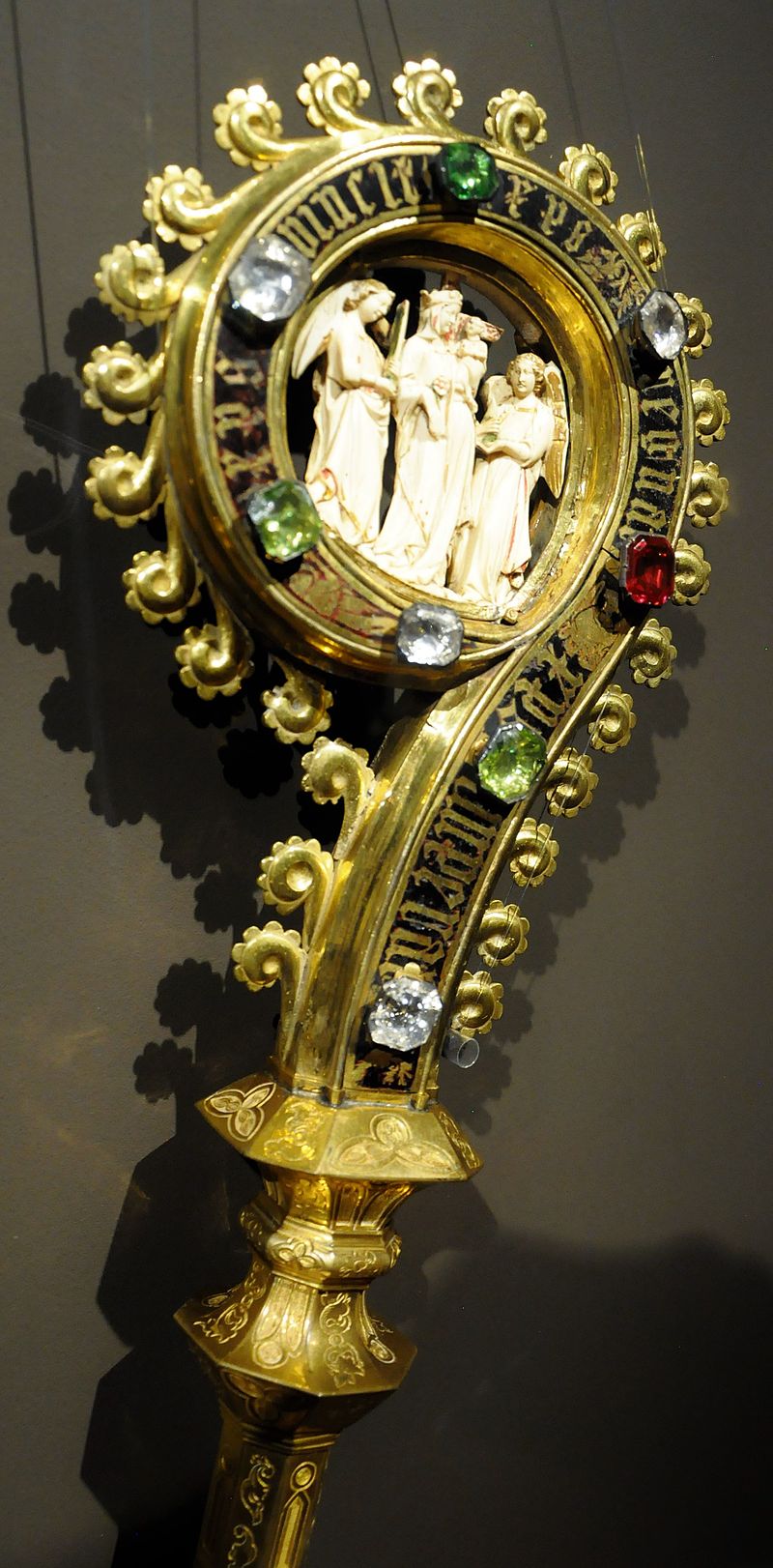 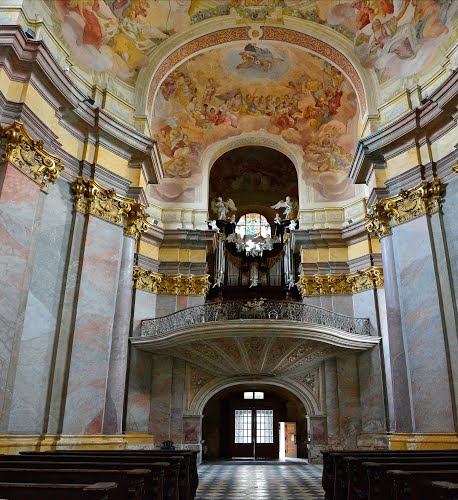 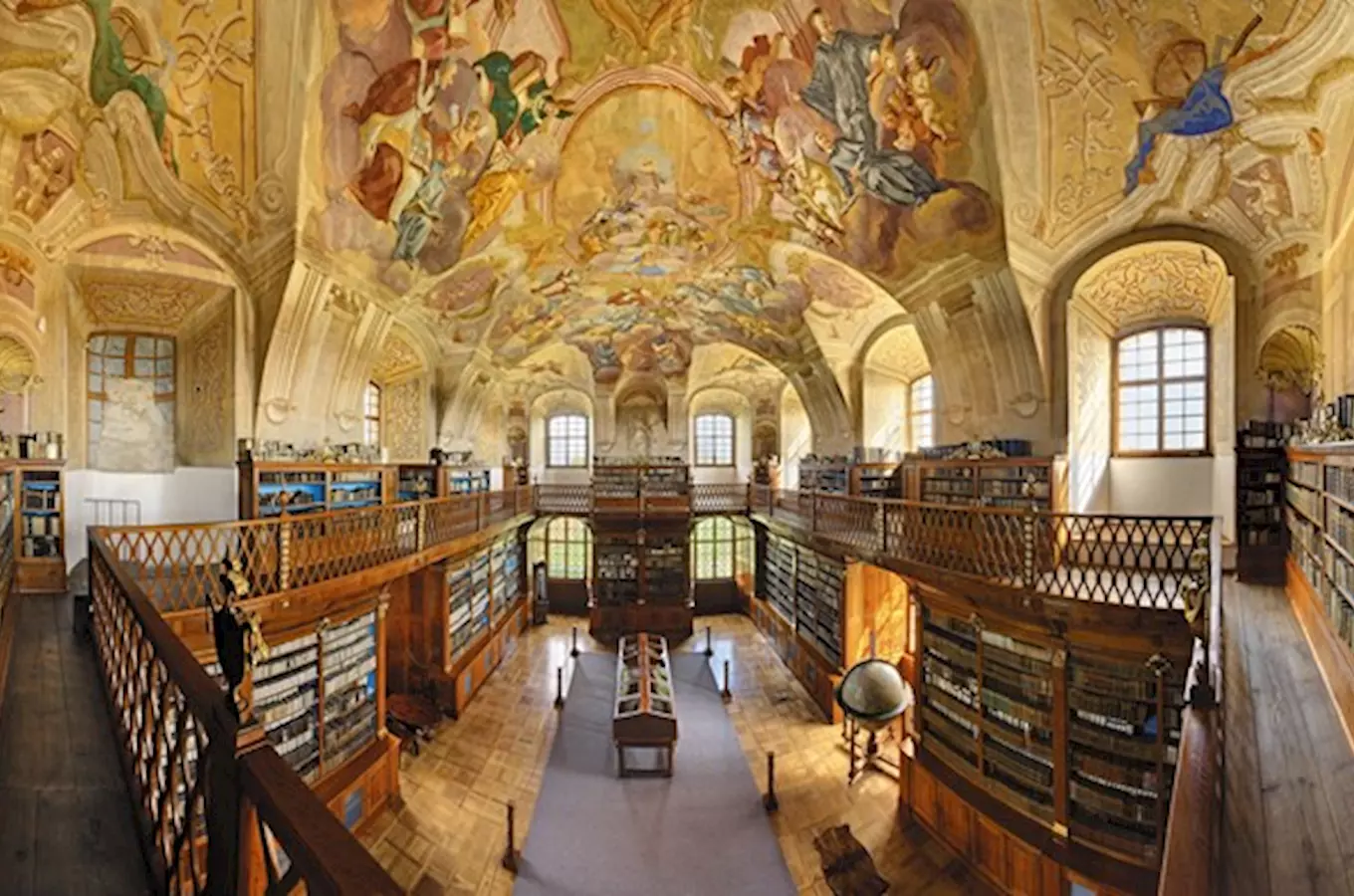 Želivský klášter
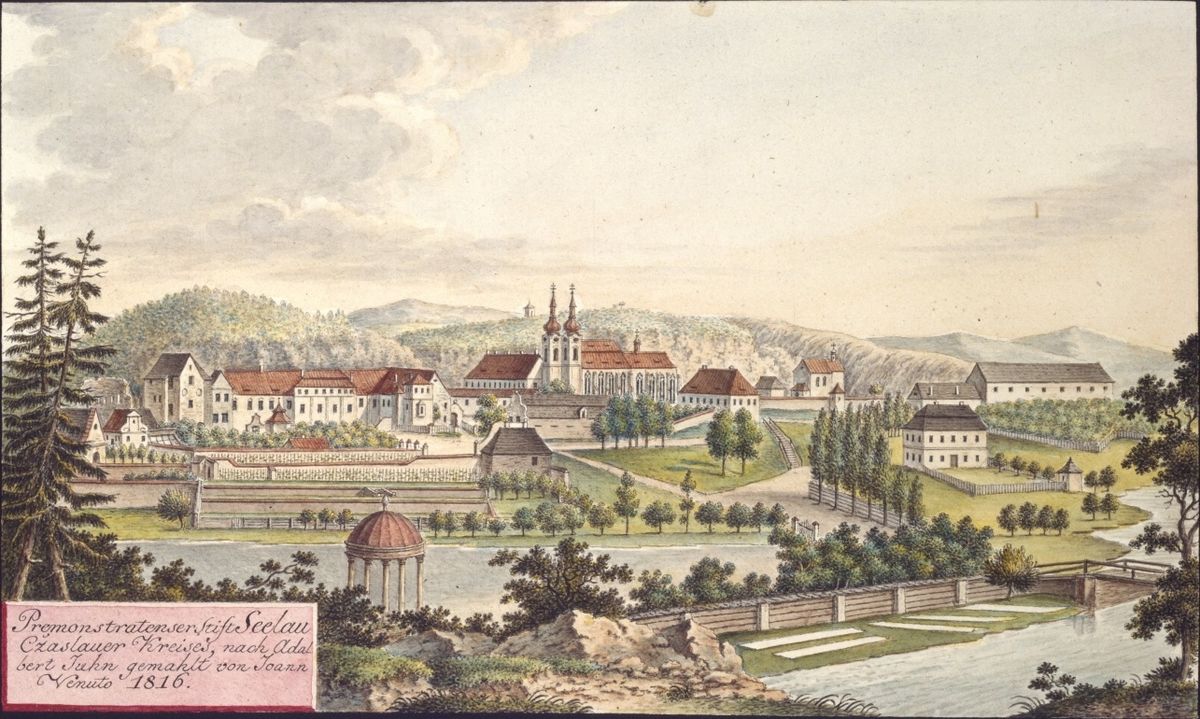 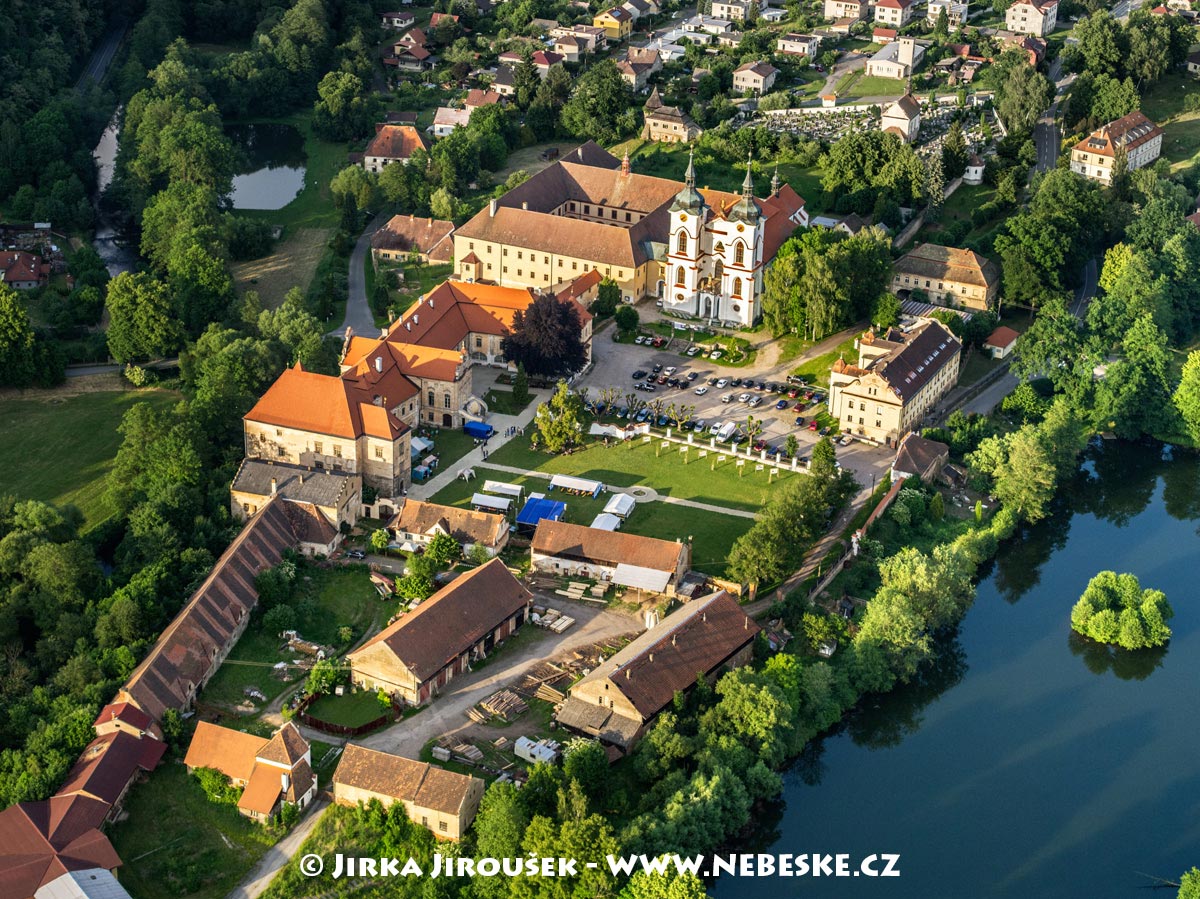 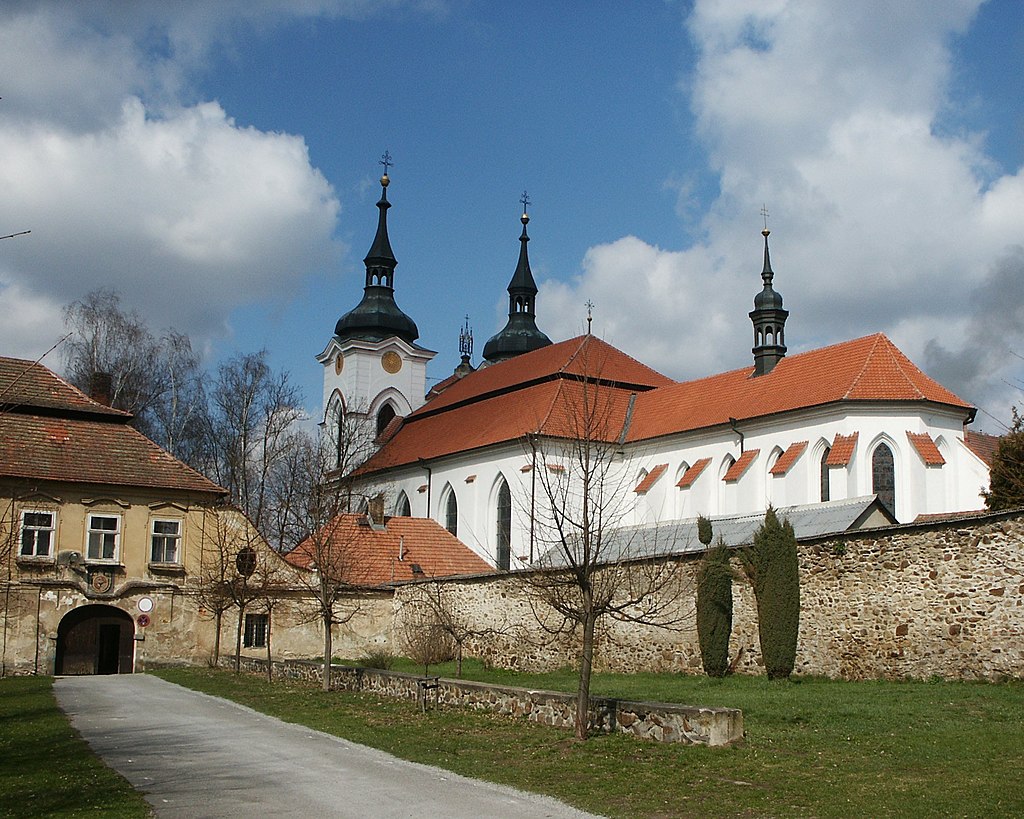 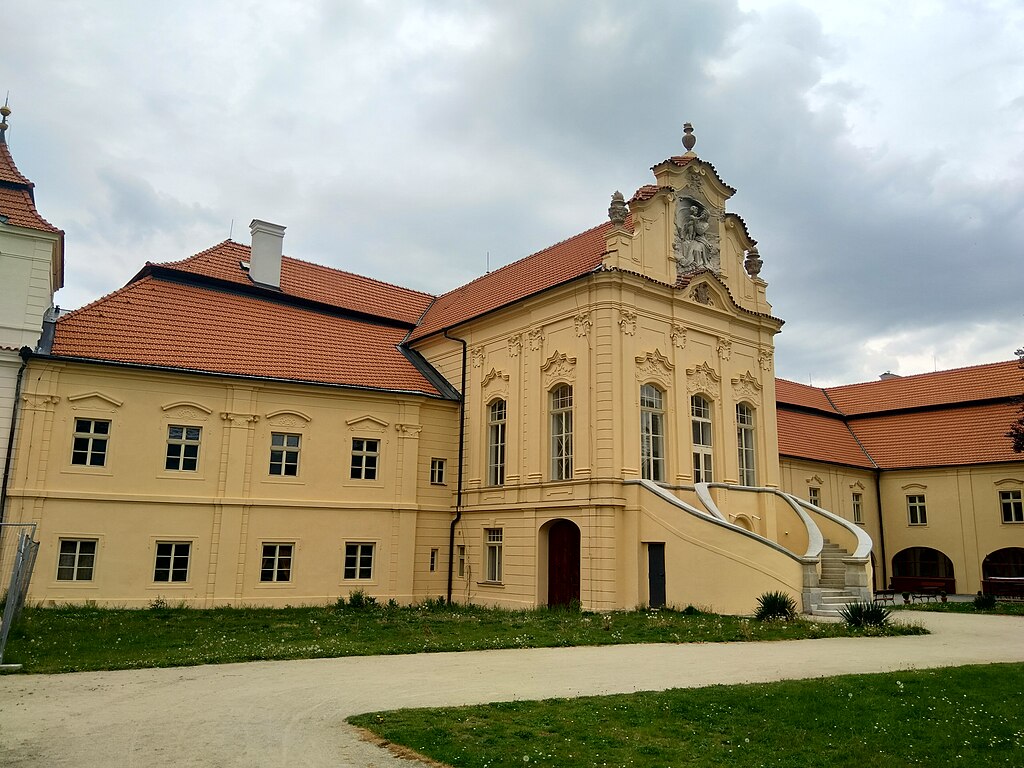 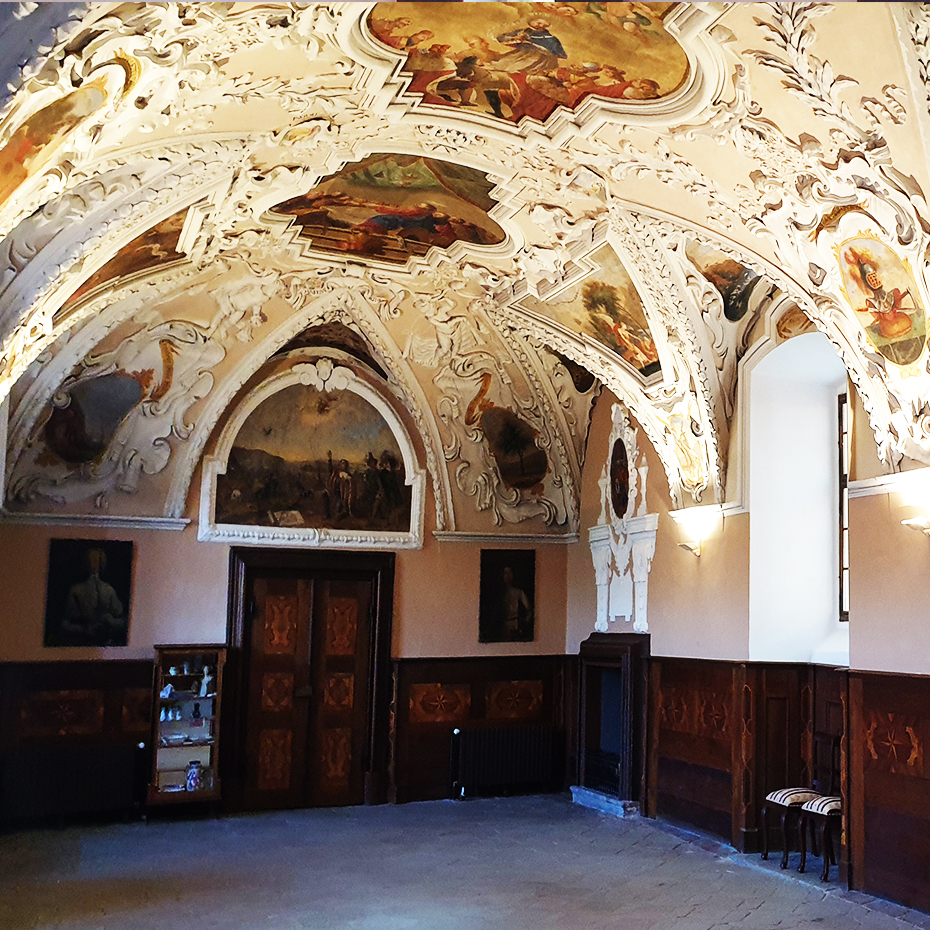 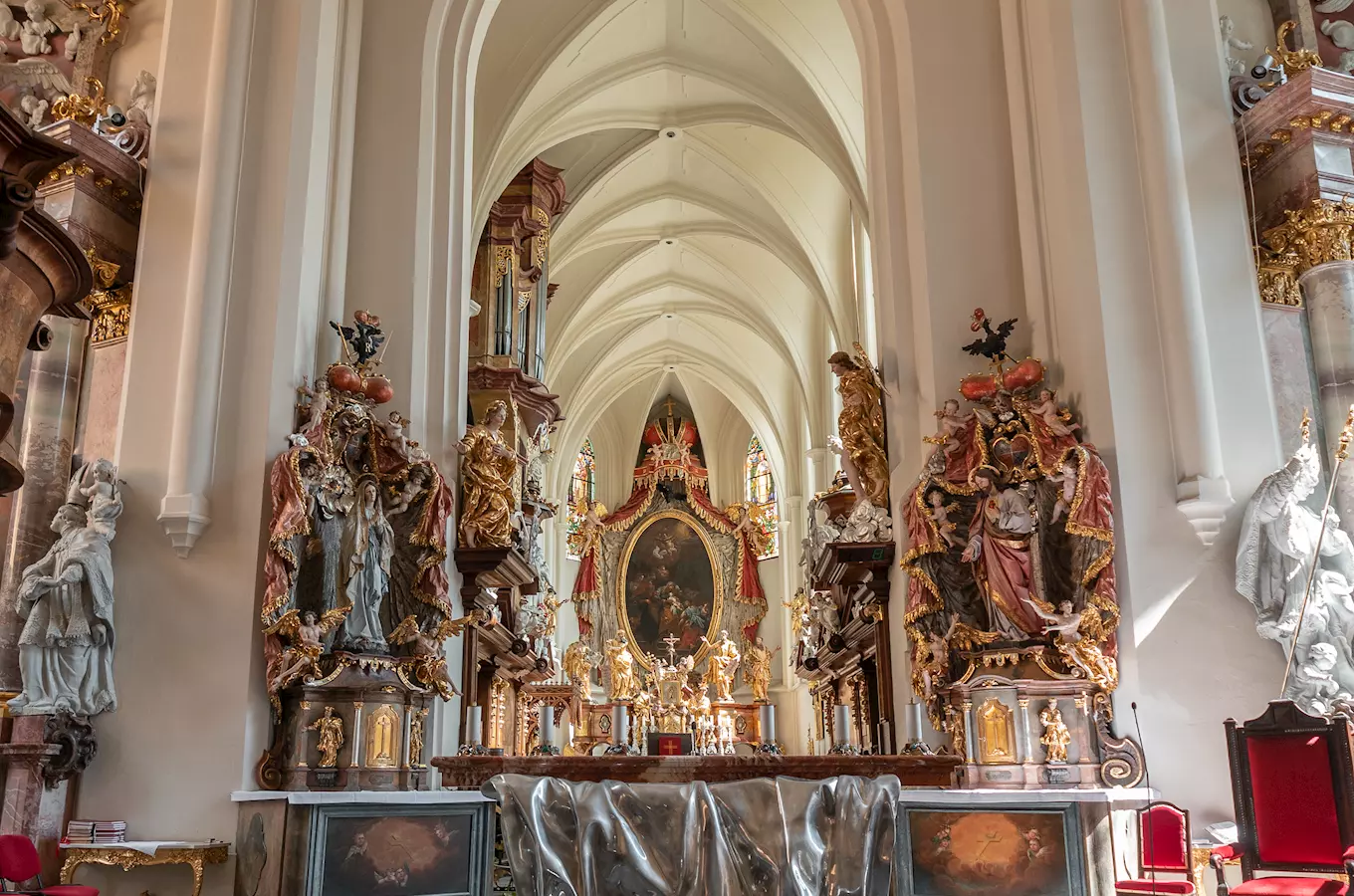 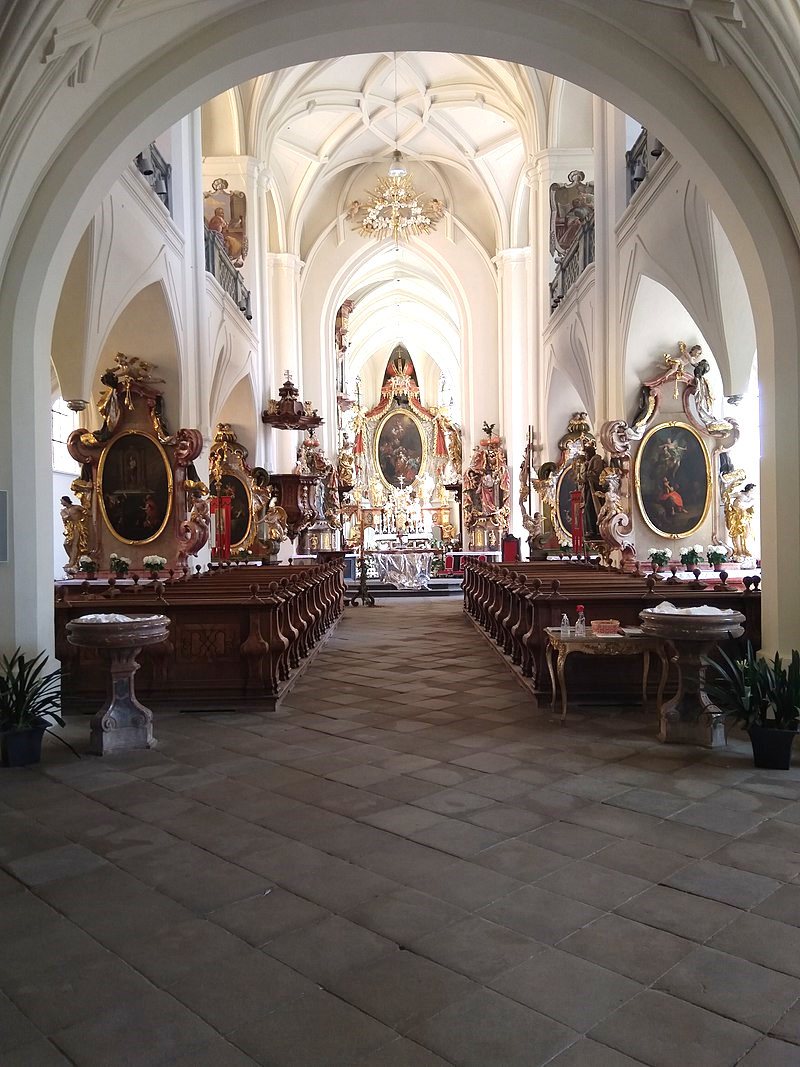 Strahovský klášter
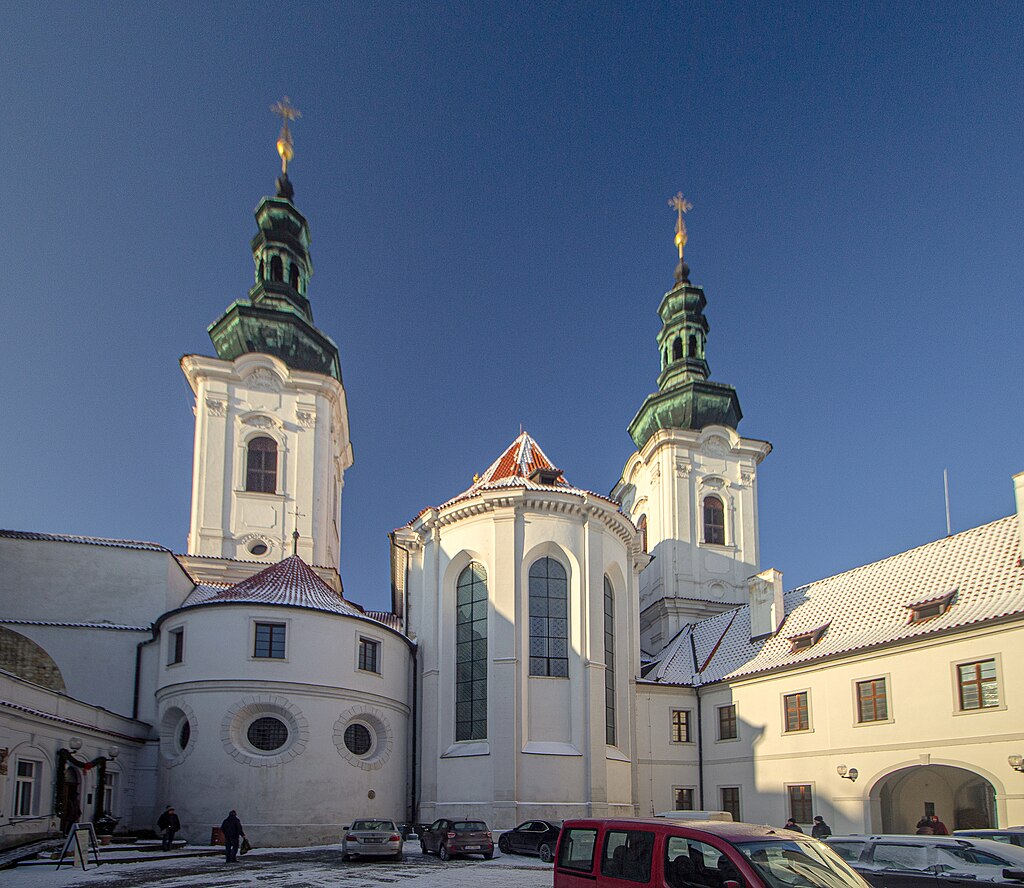 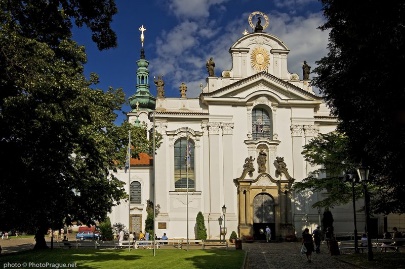 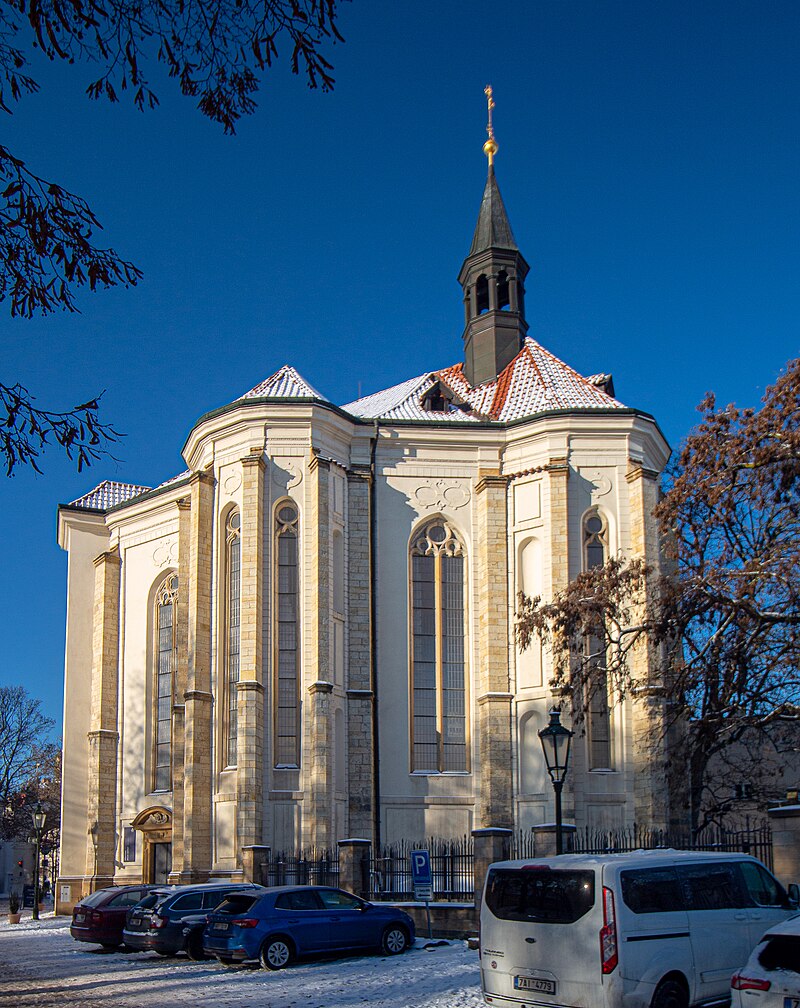 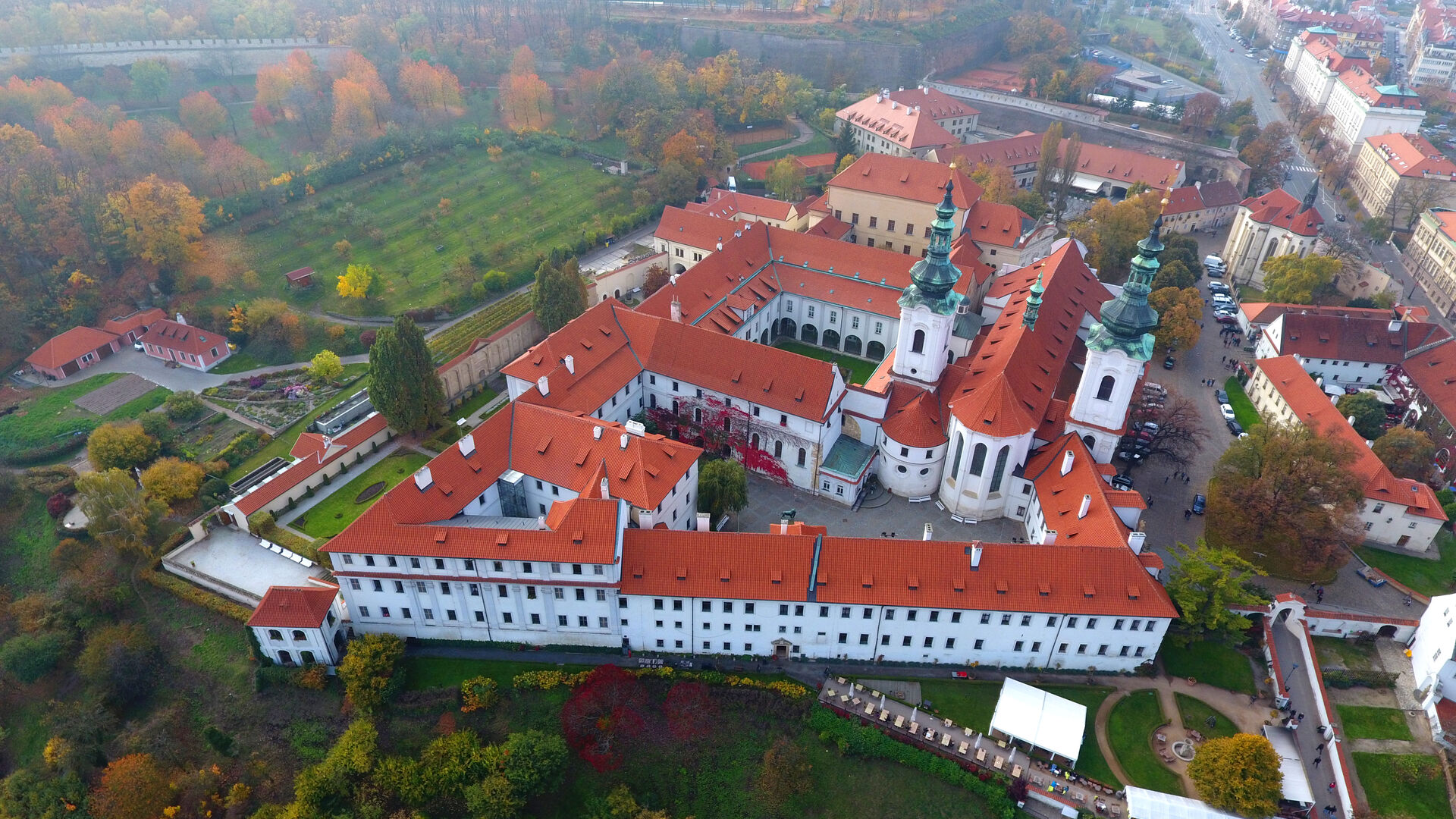 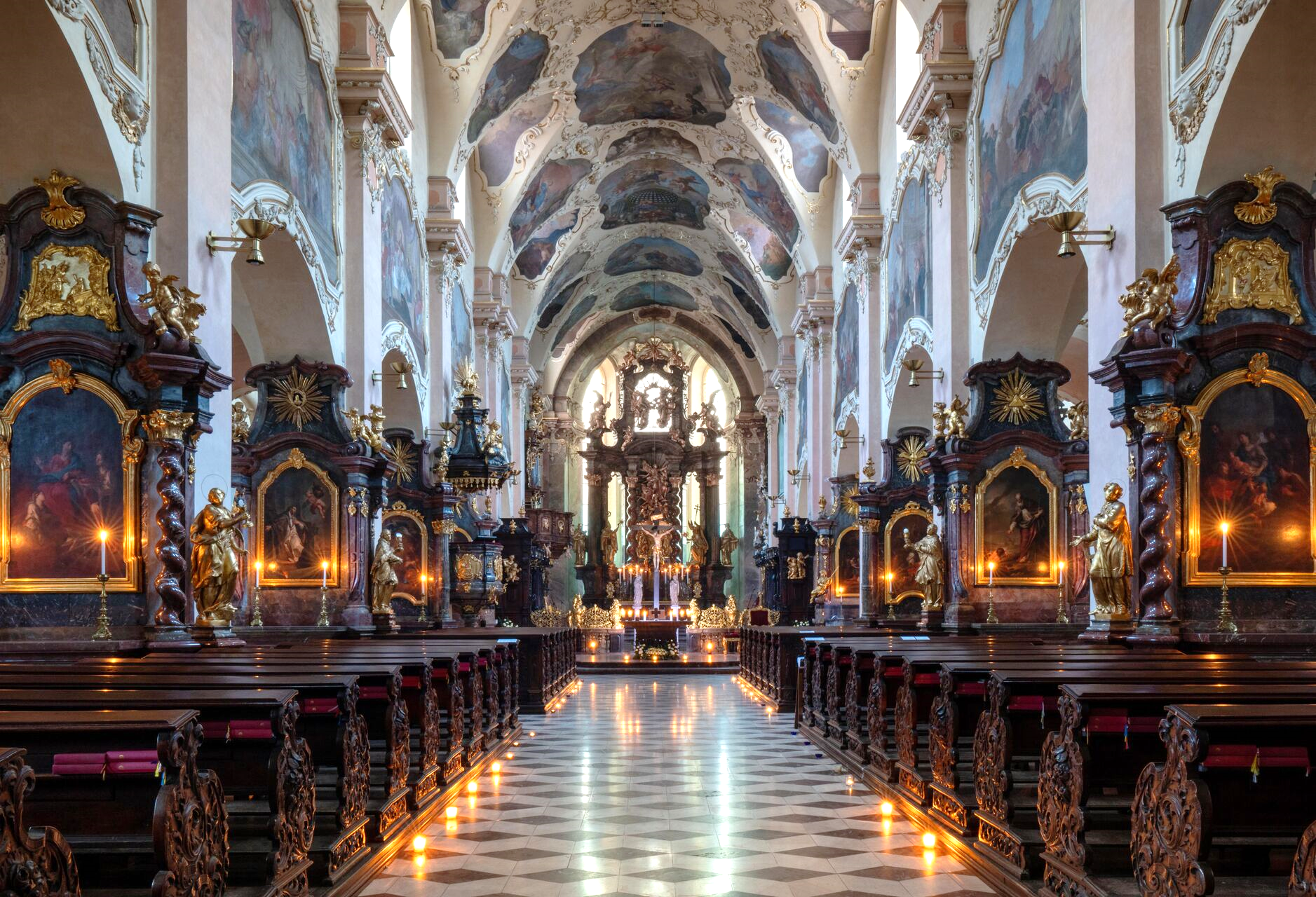 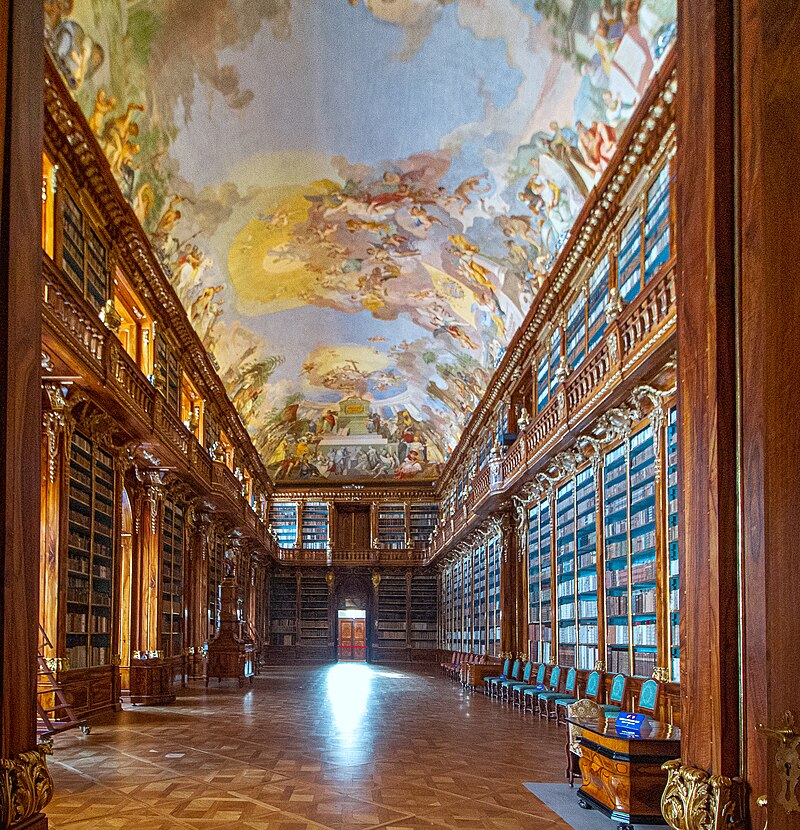 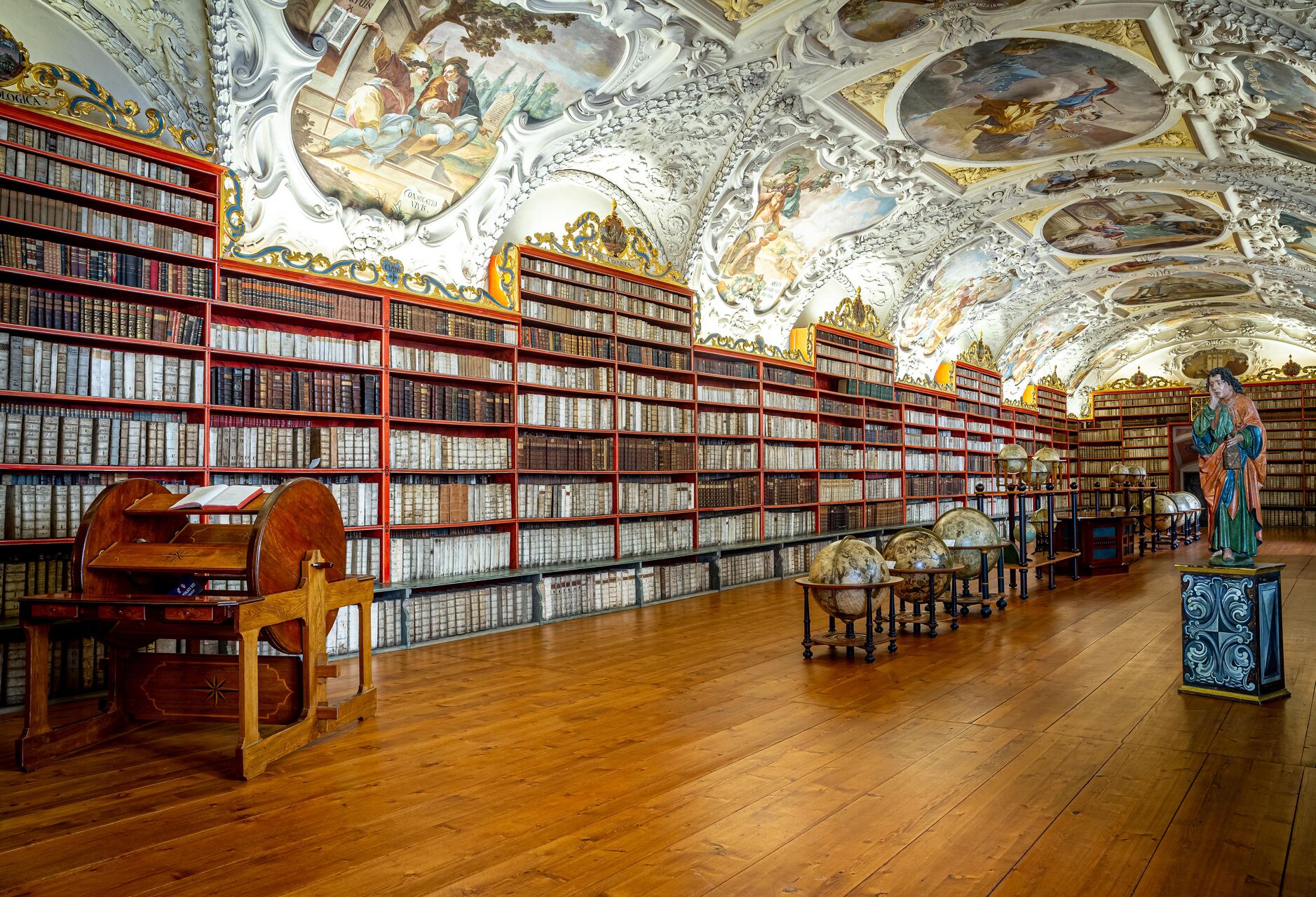 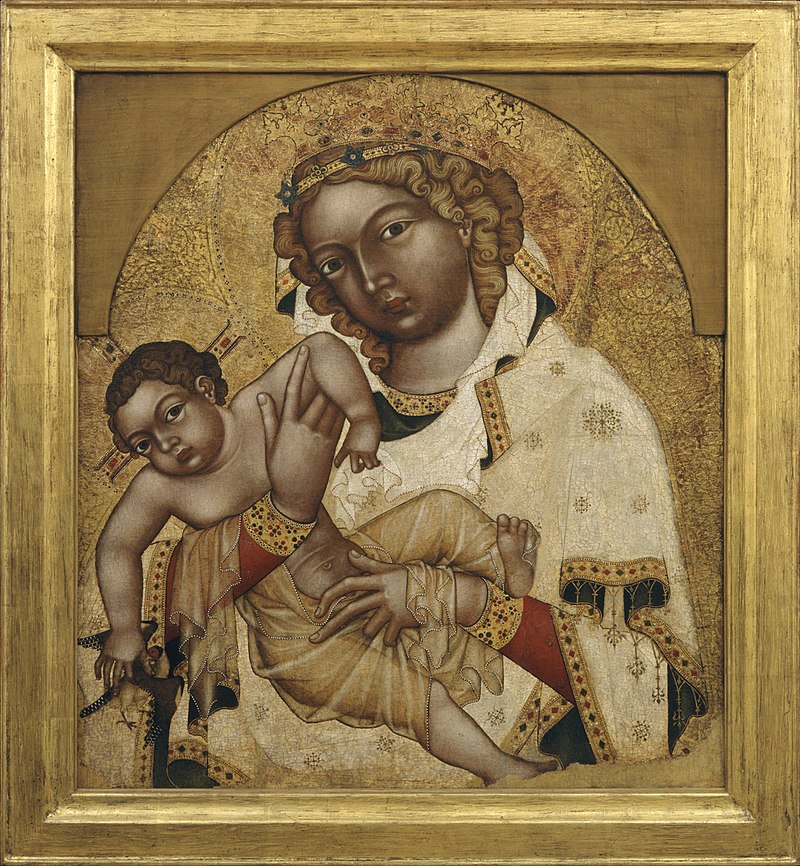 Klášter Plasy
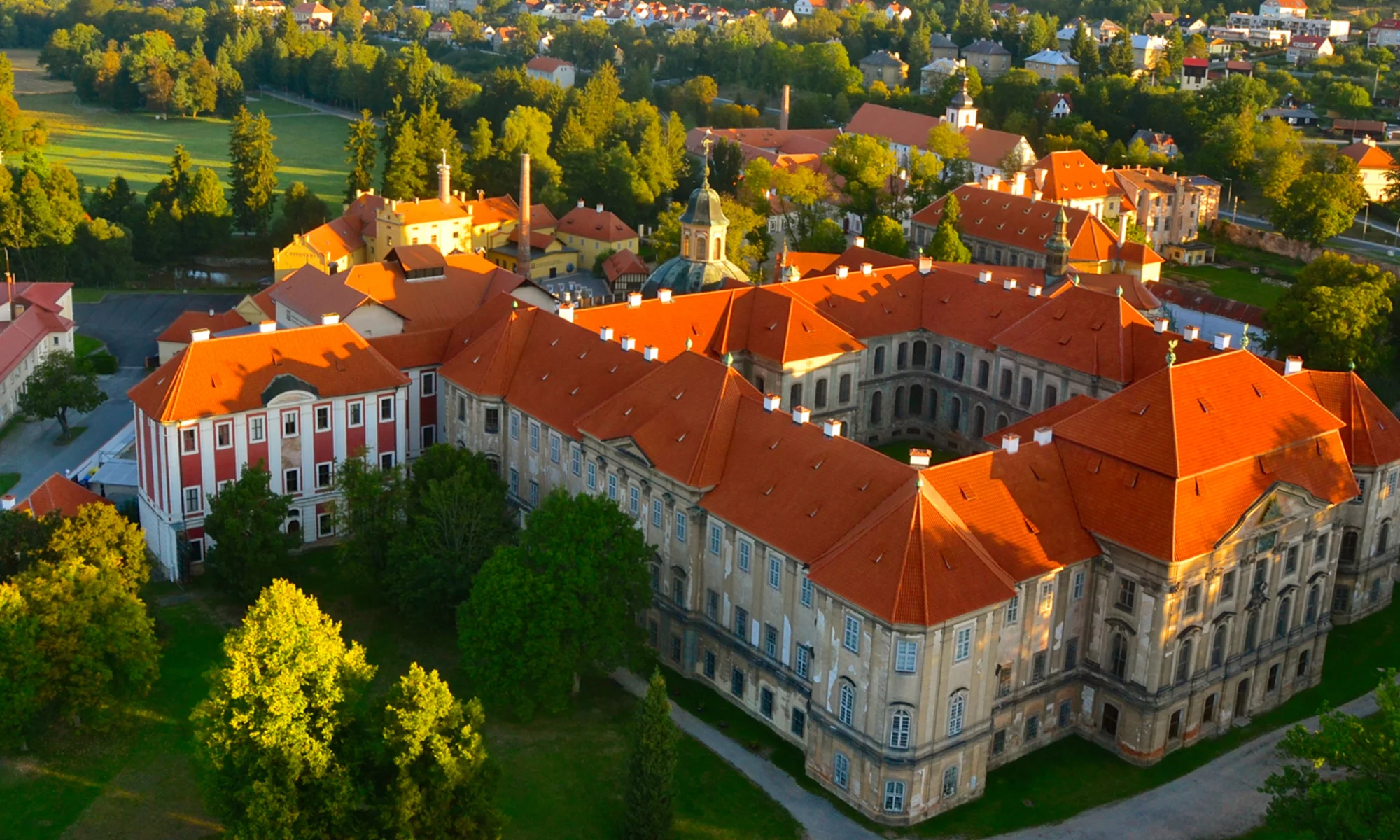 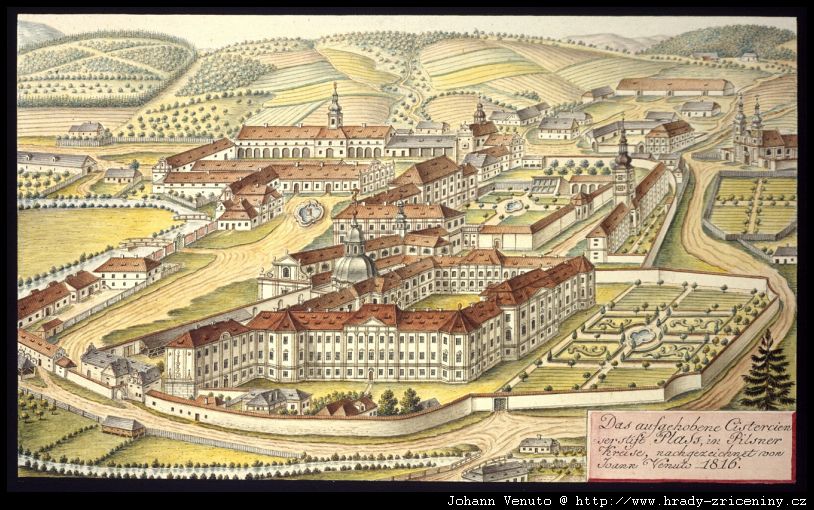 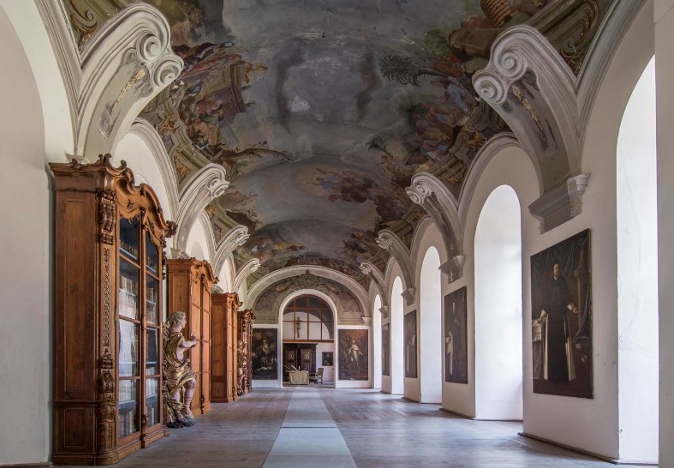 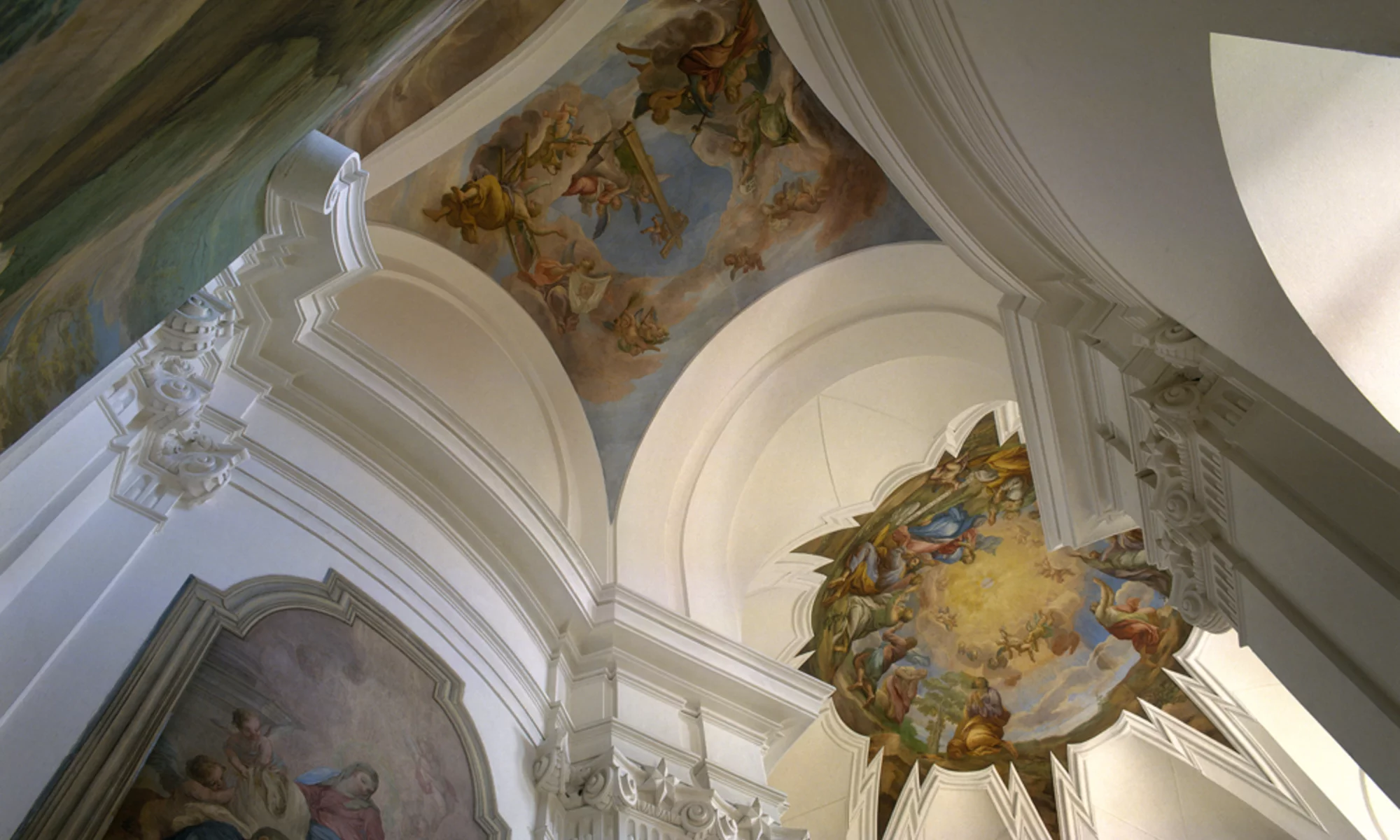 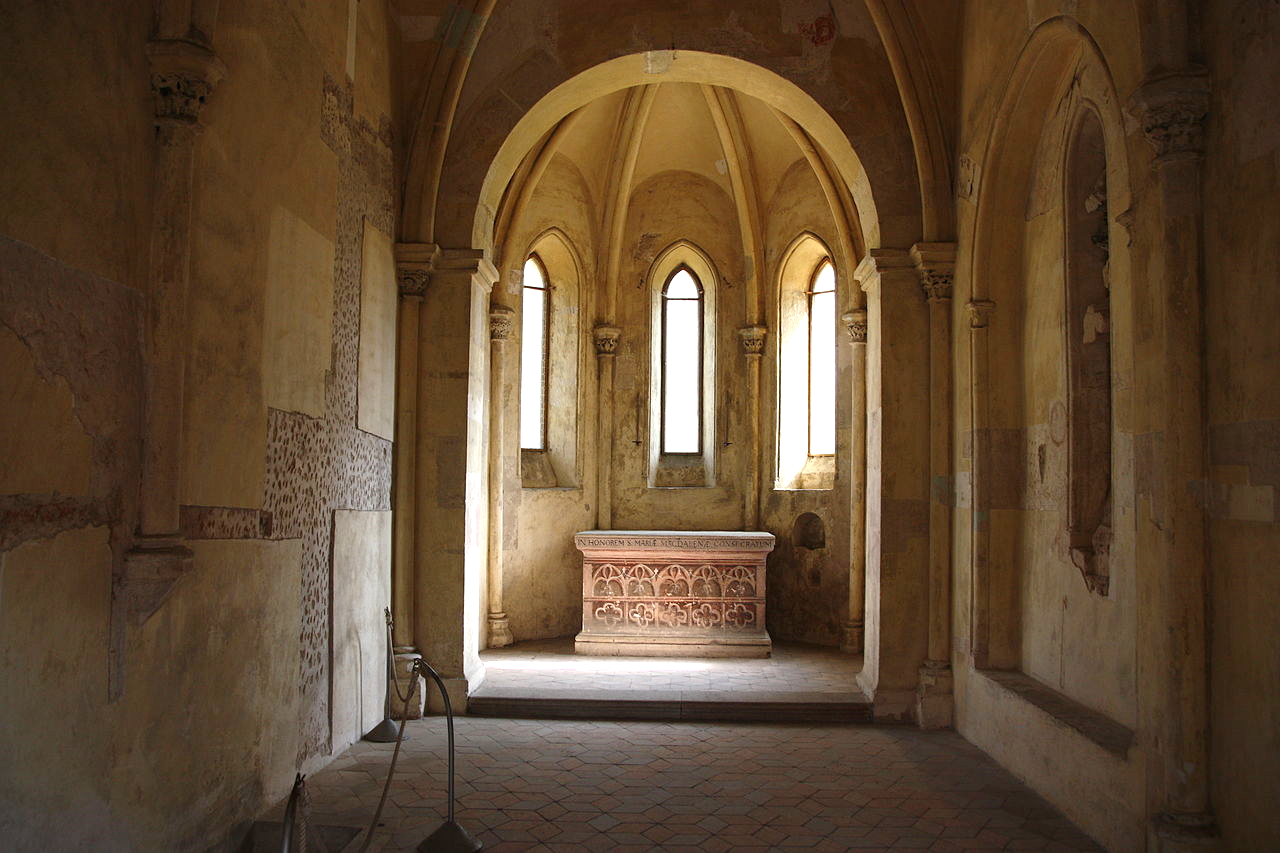 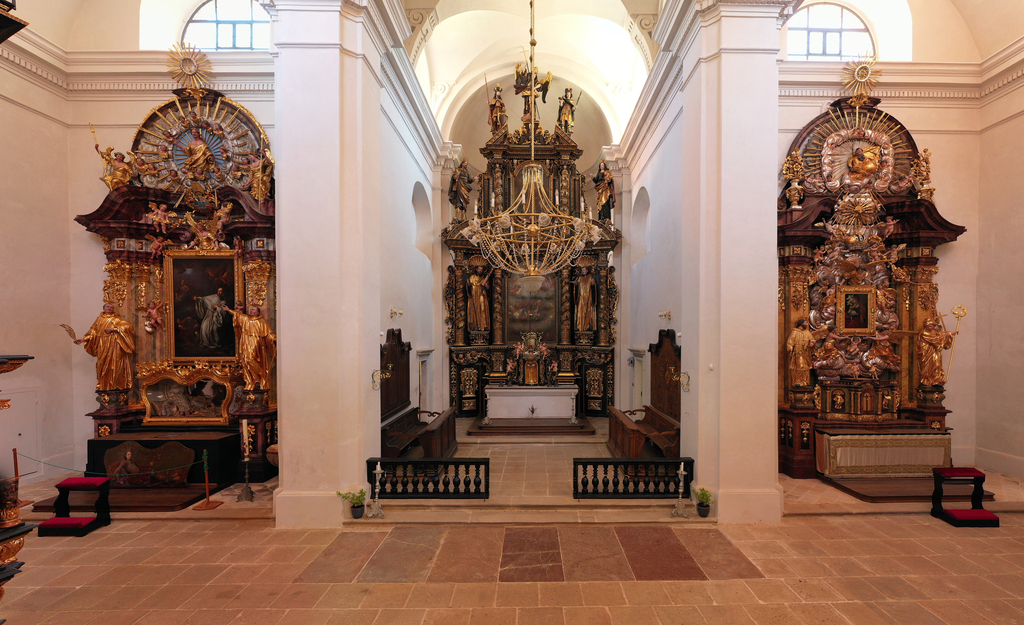 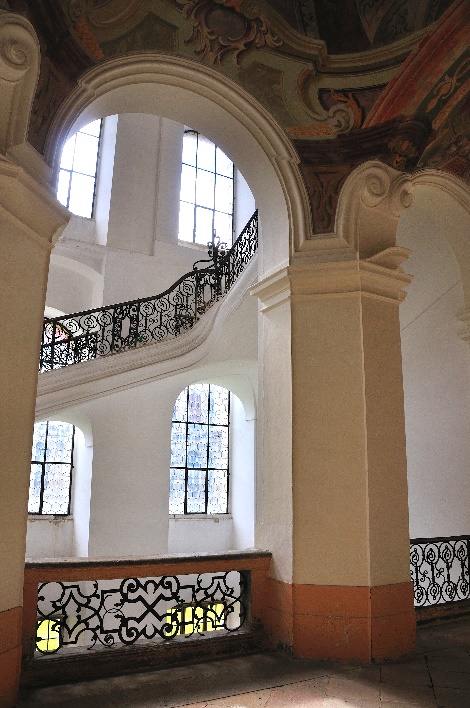 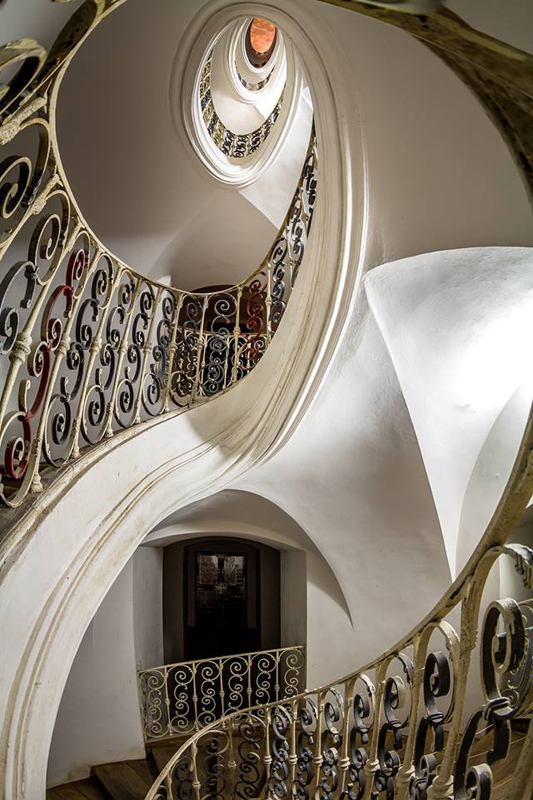 Klášter Teplá
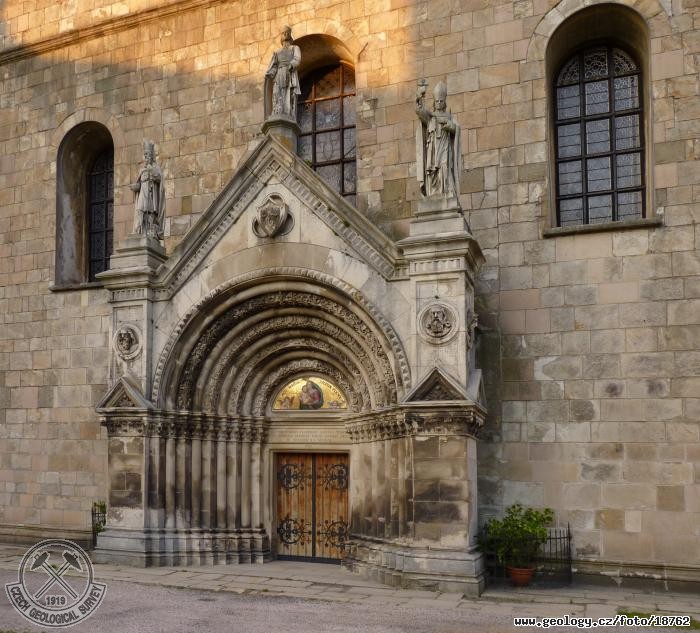 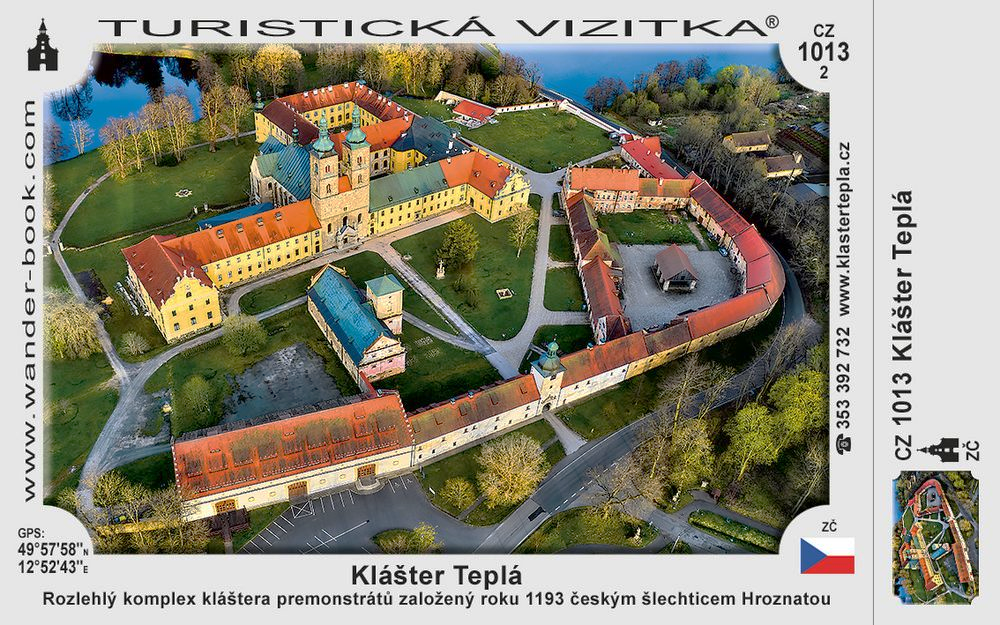 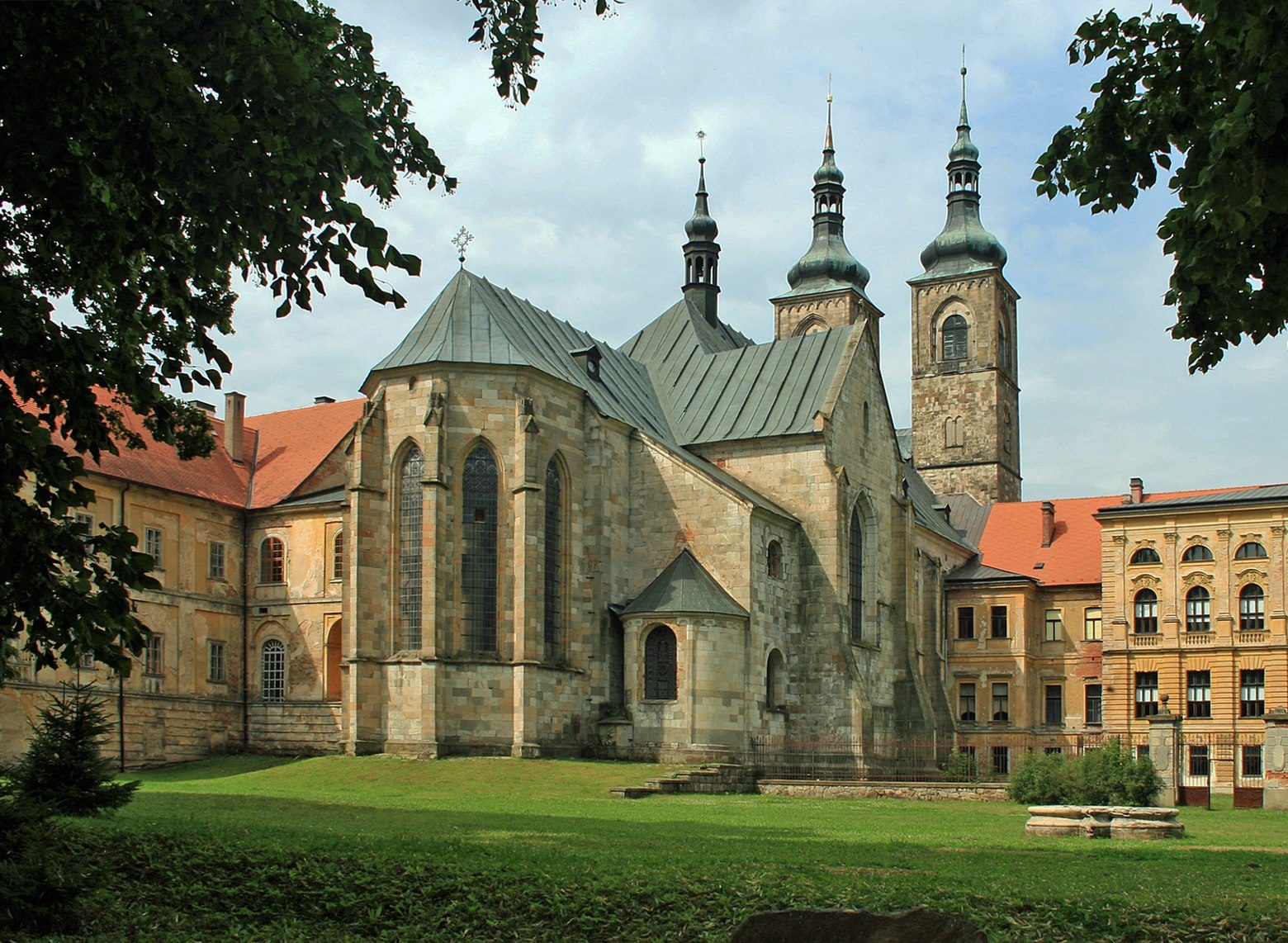 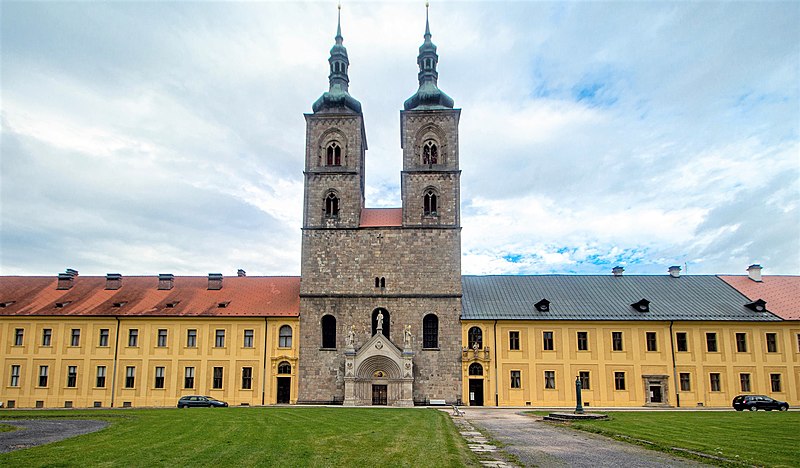 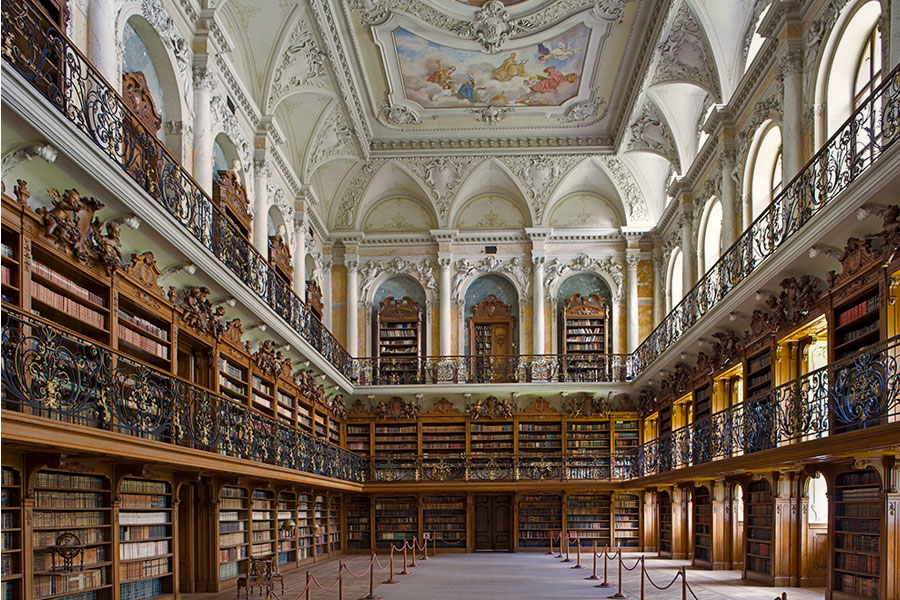 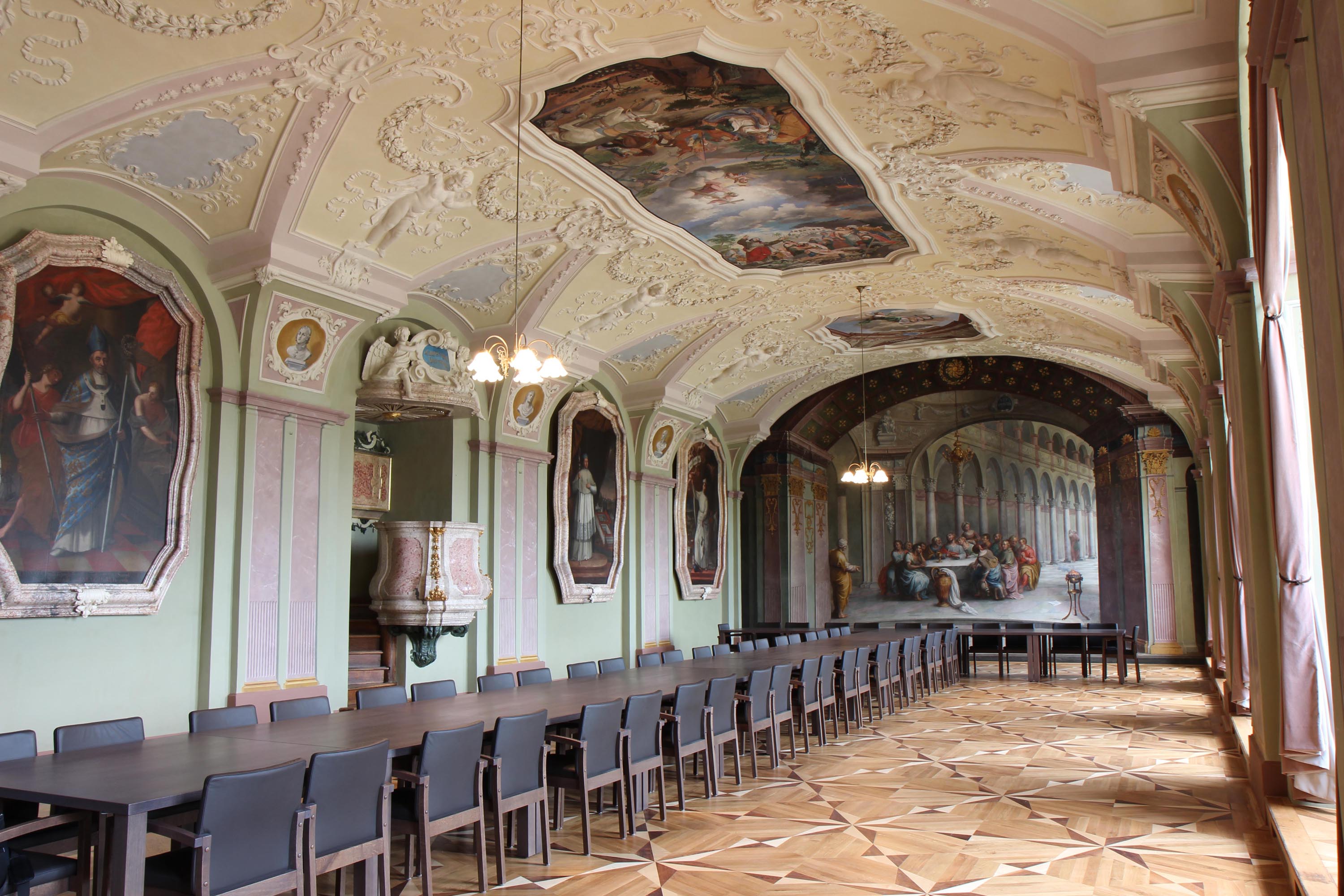 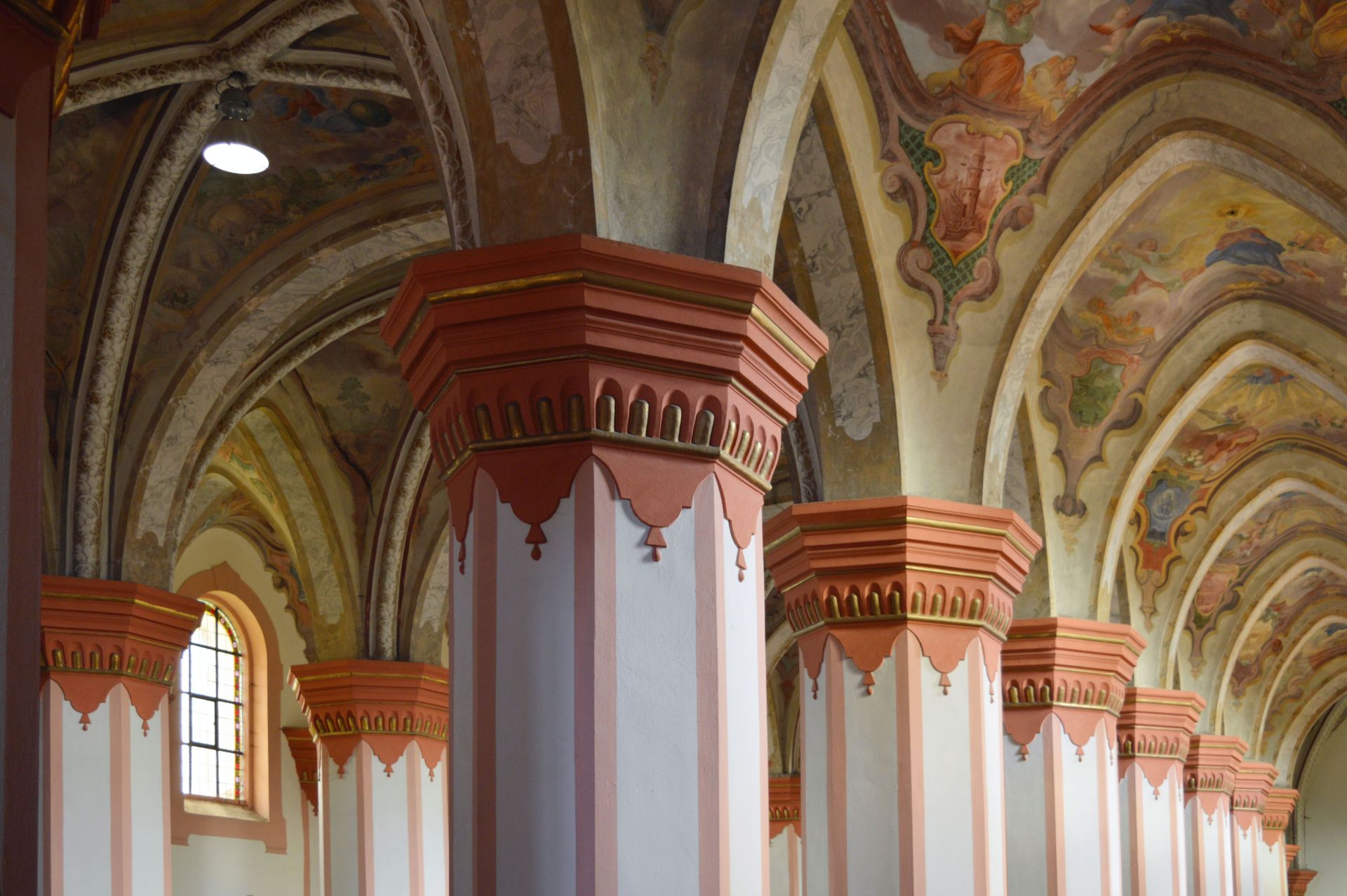 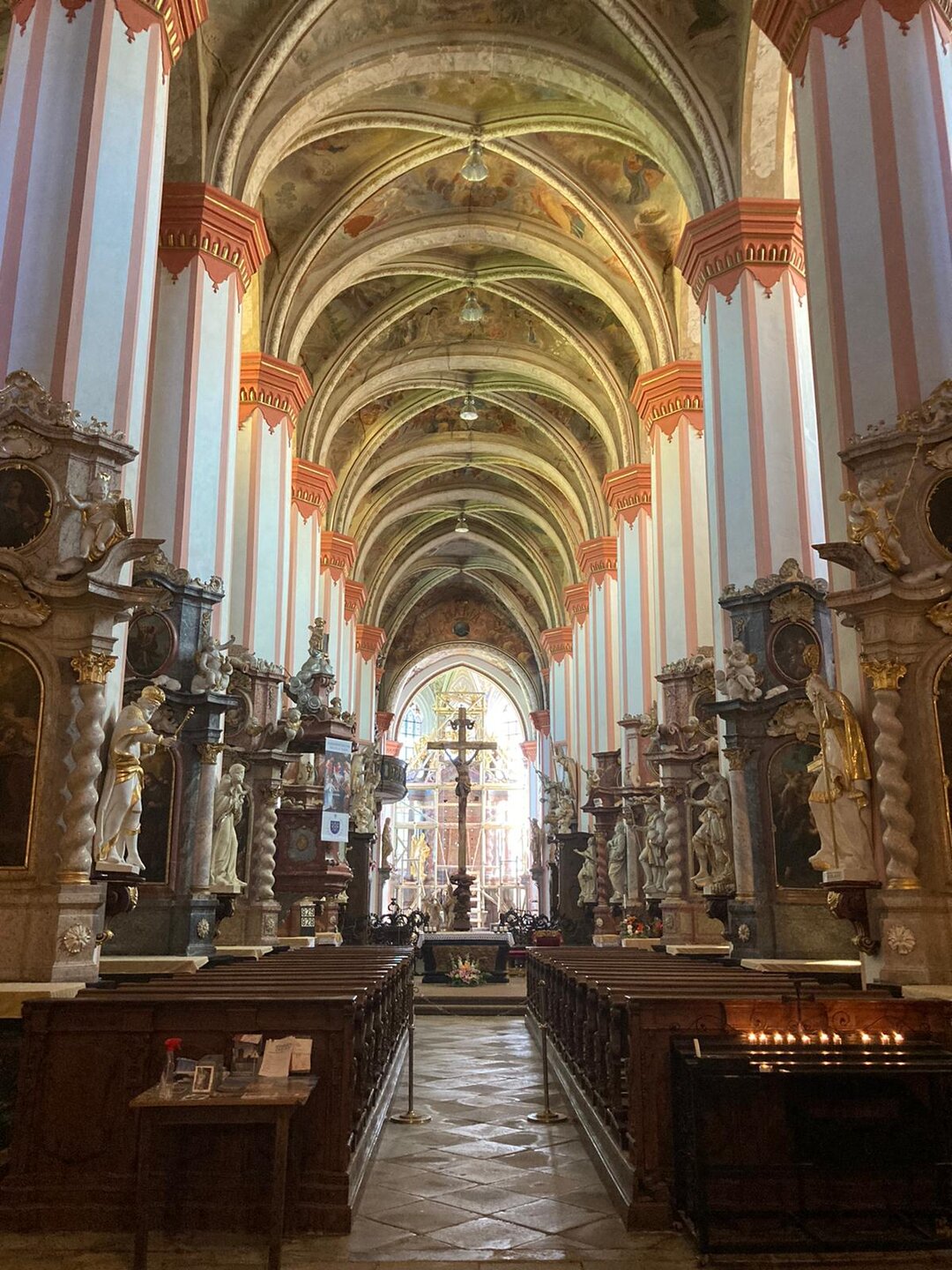 Porta Coeli
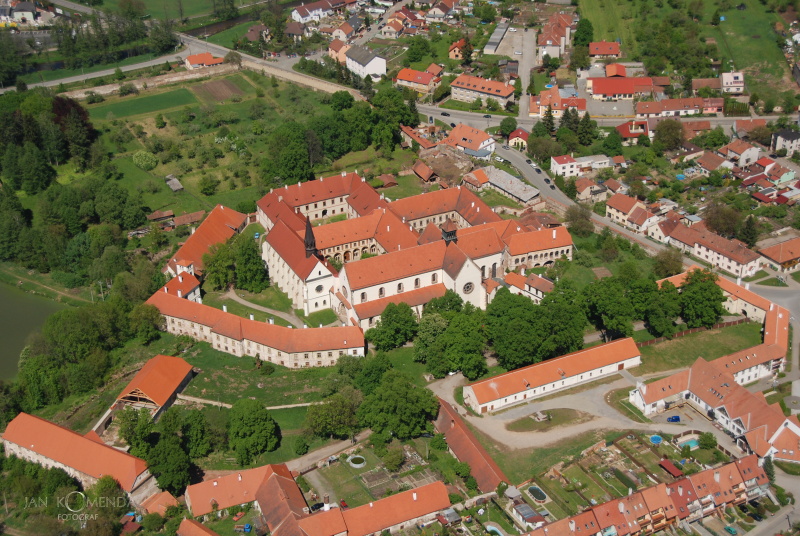 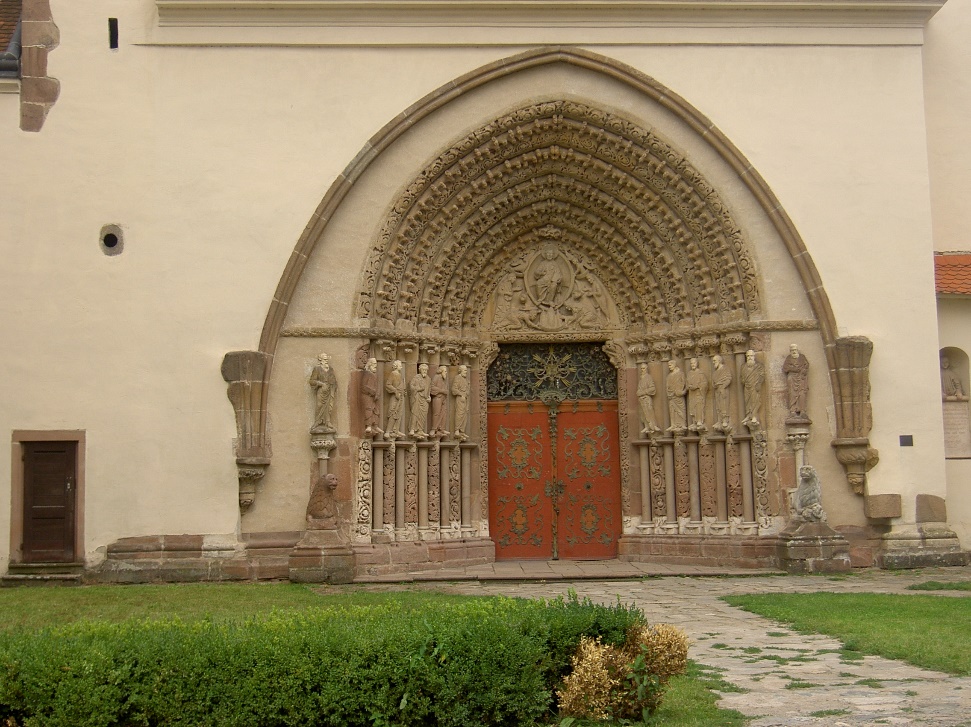 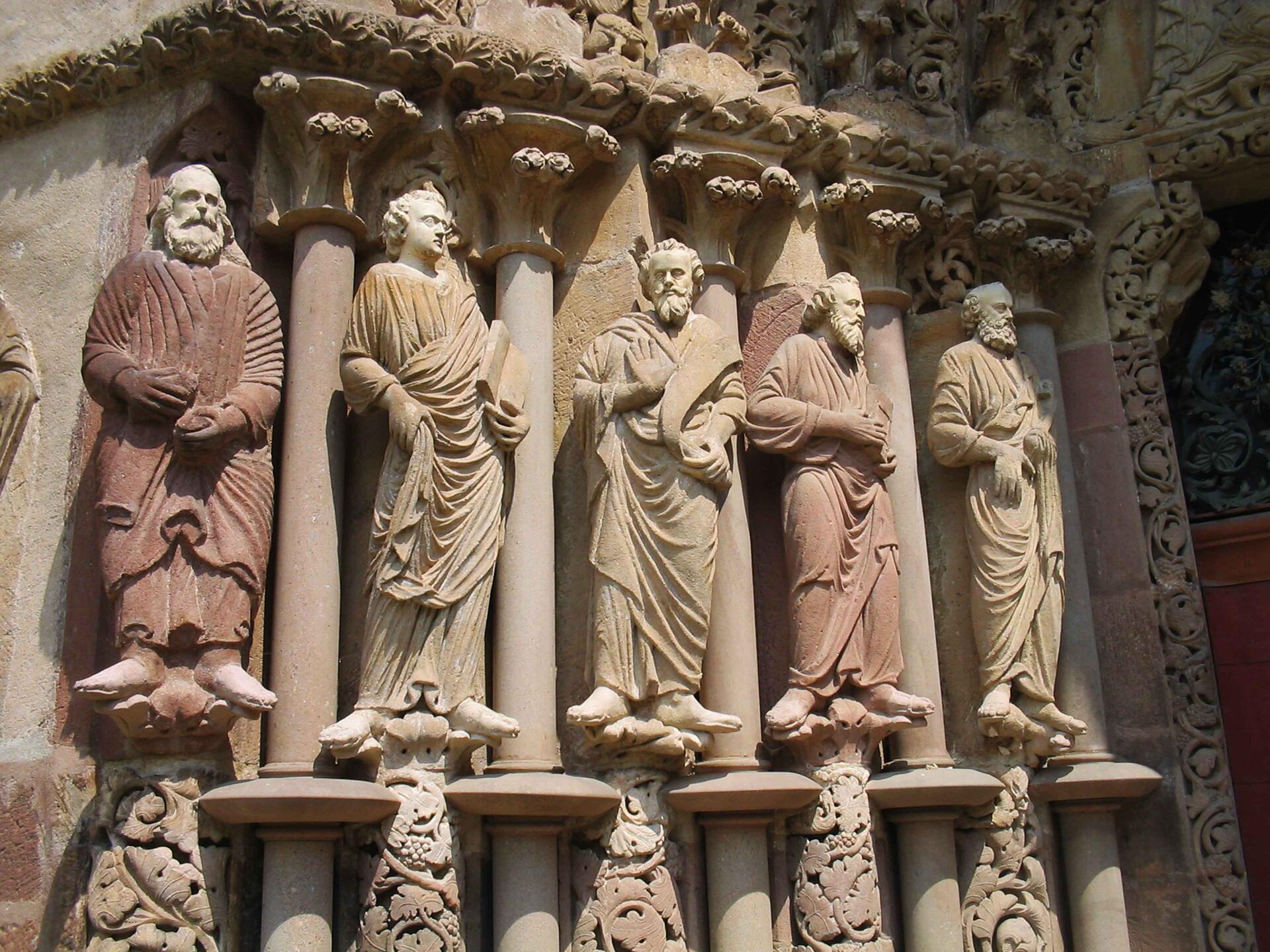 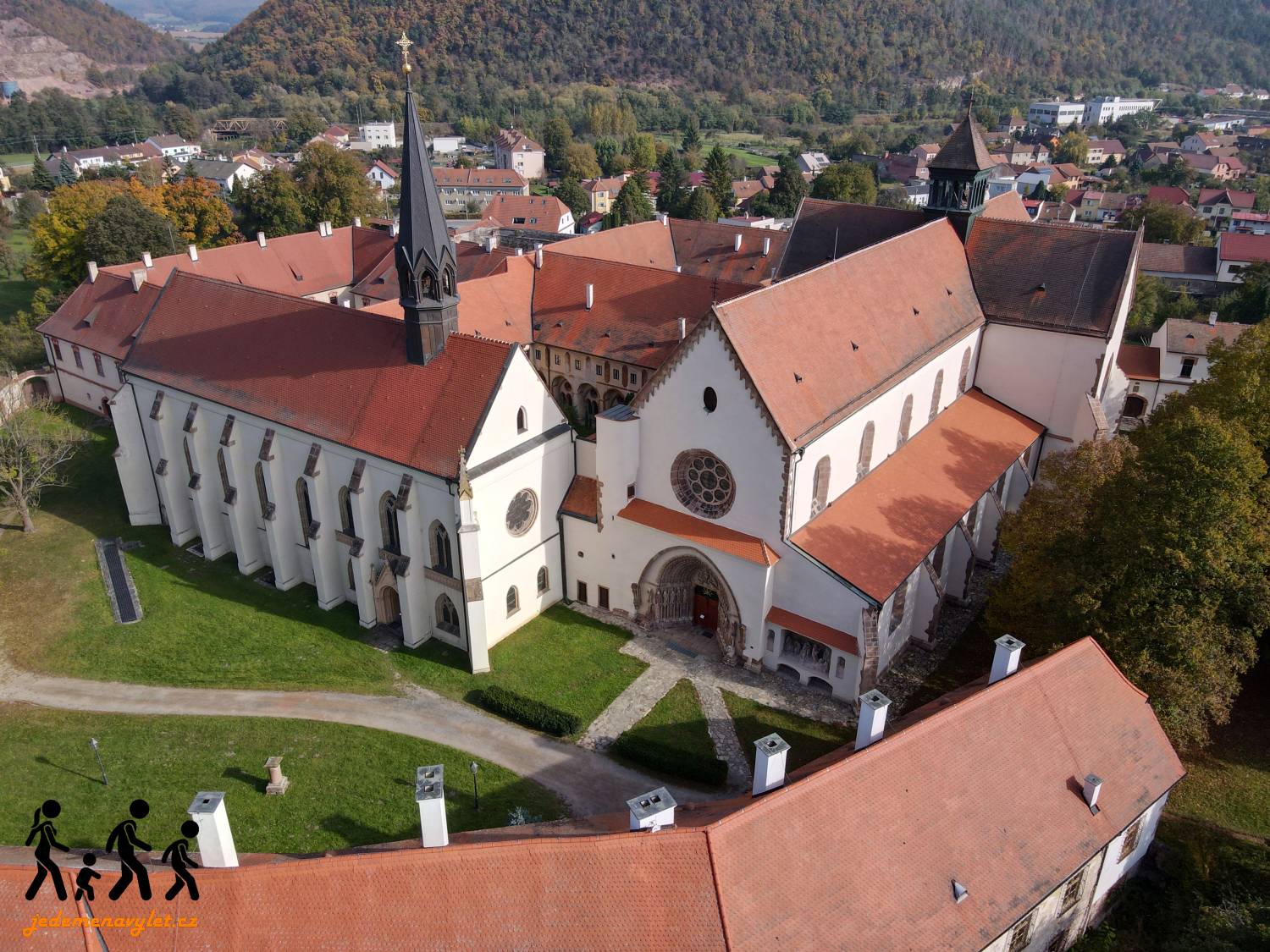 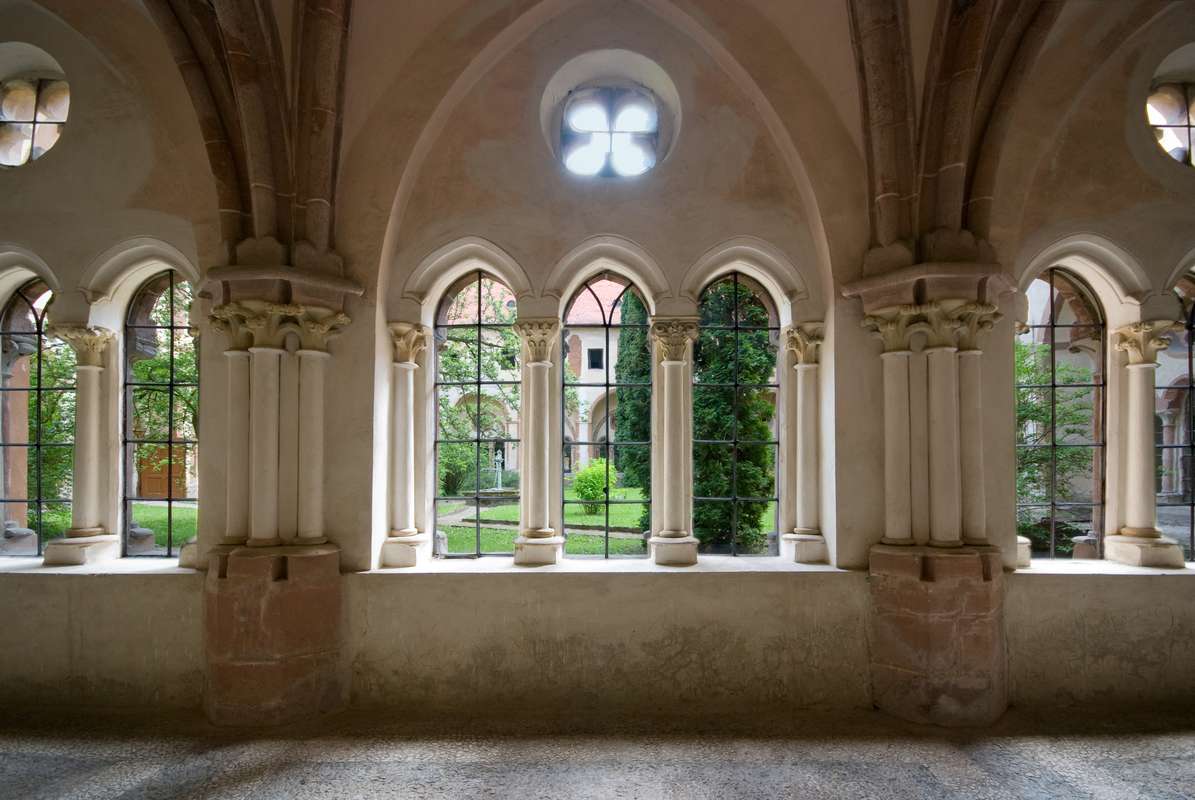 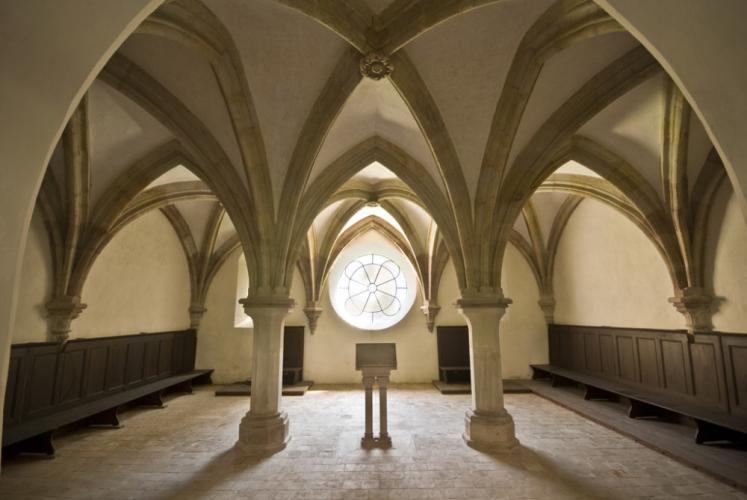 Broumovský klášter
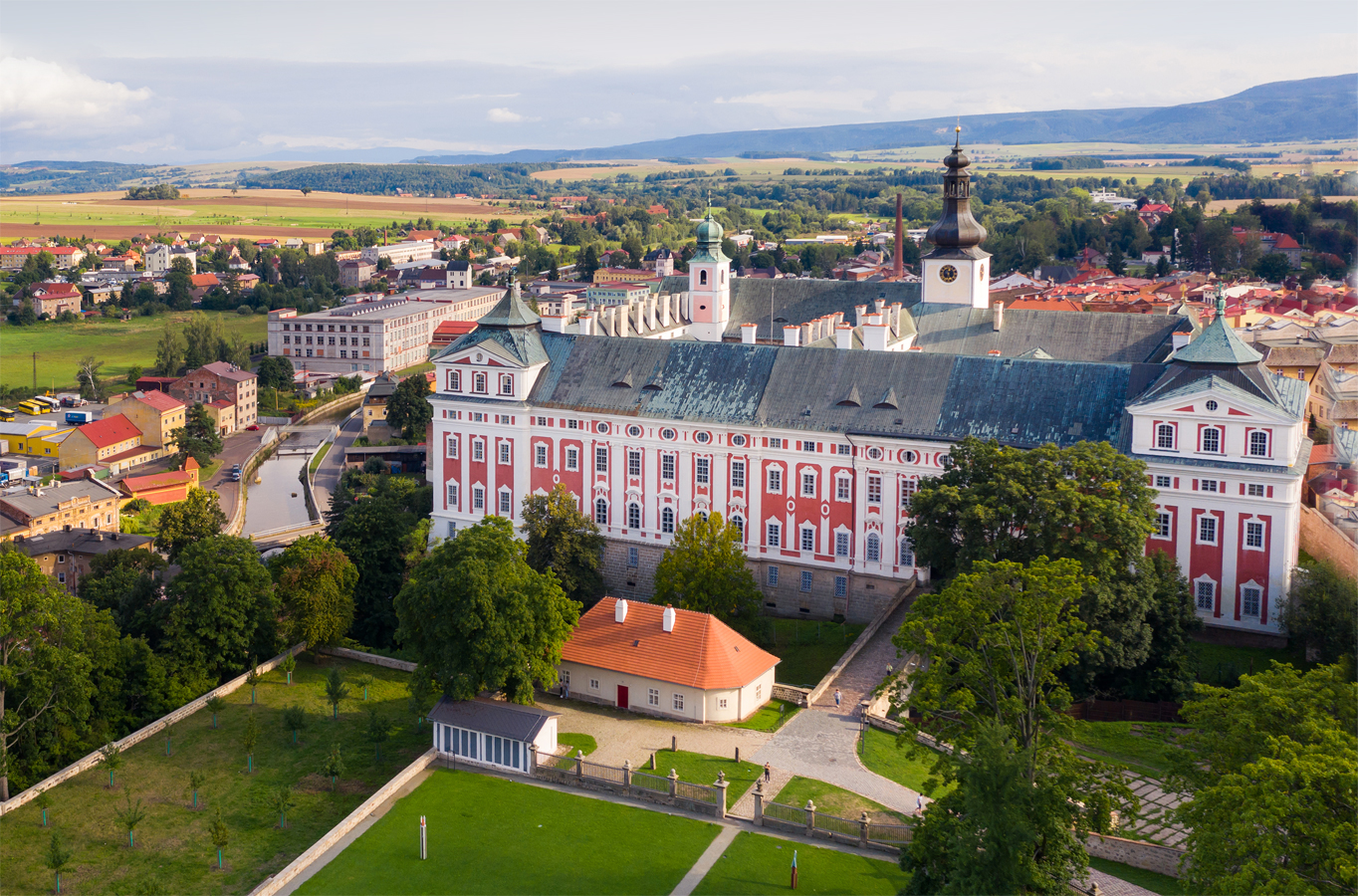 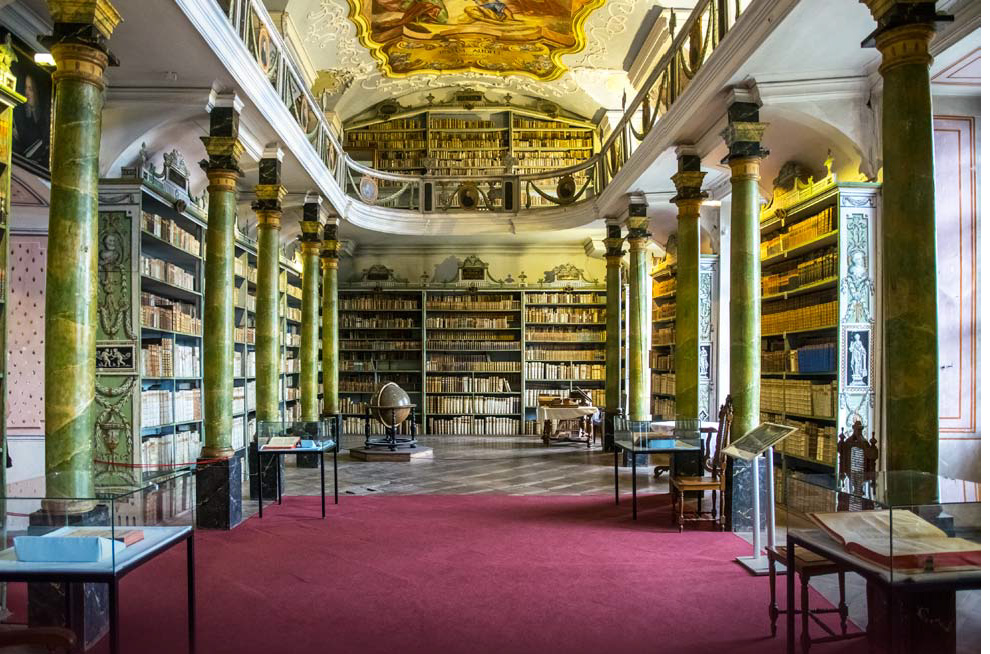 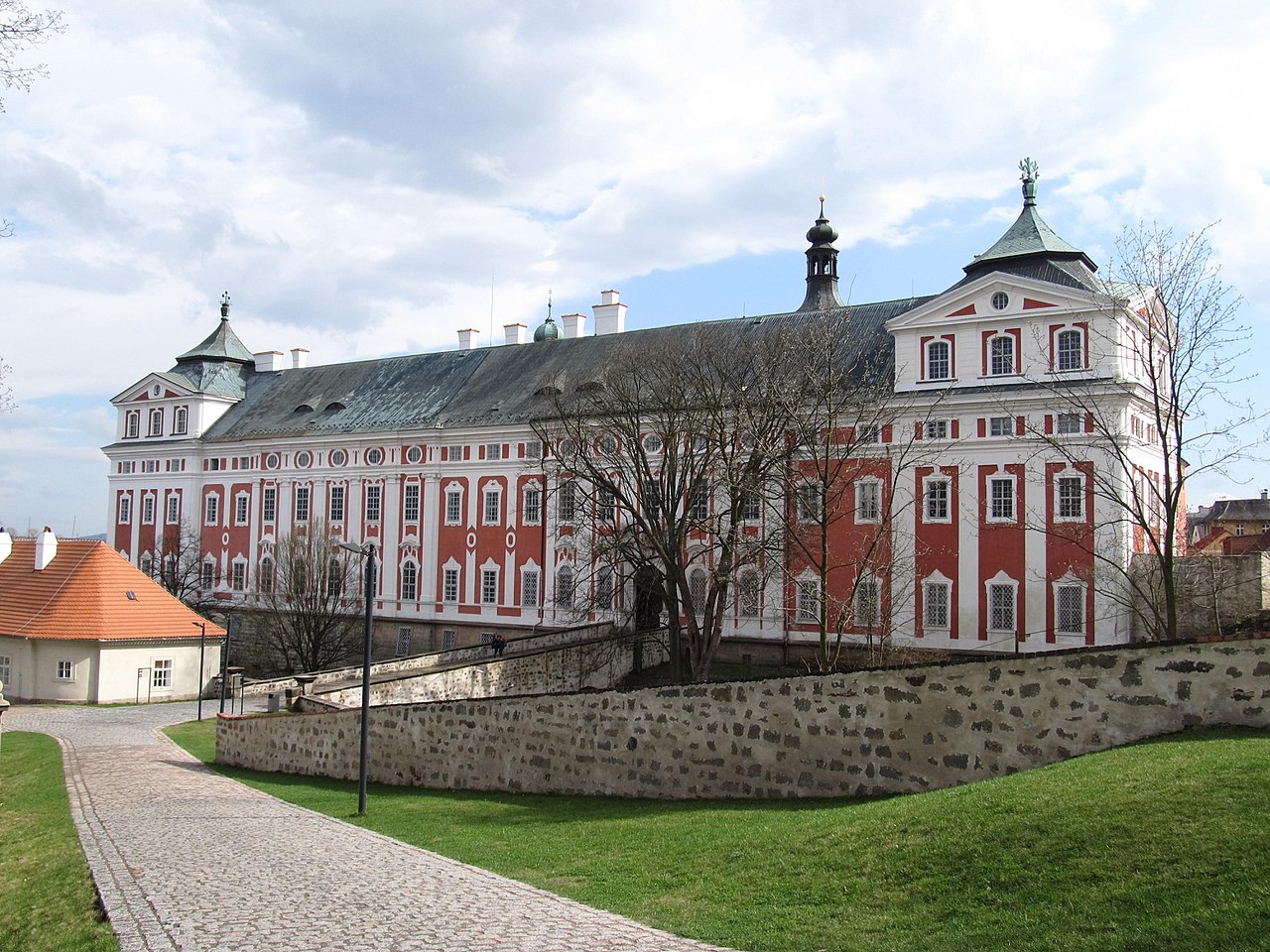 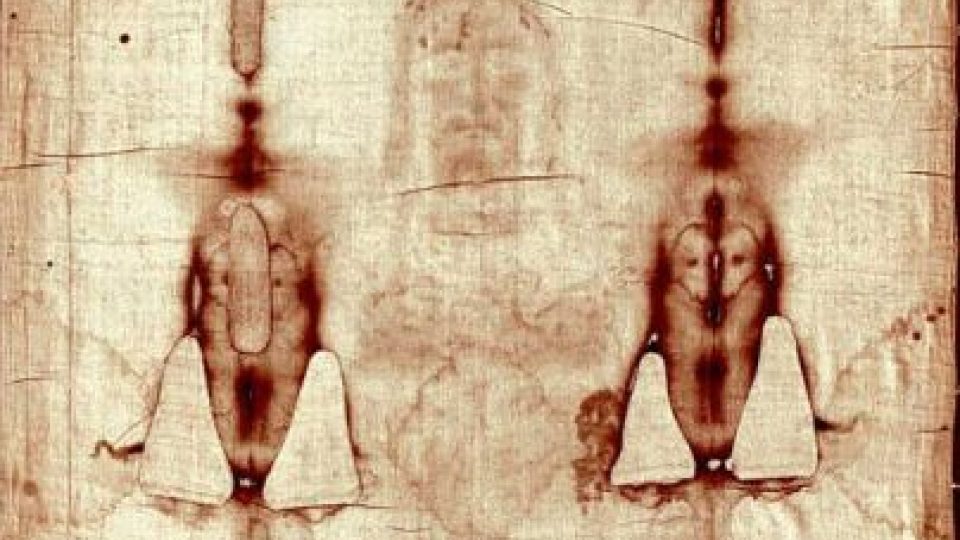 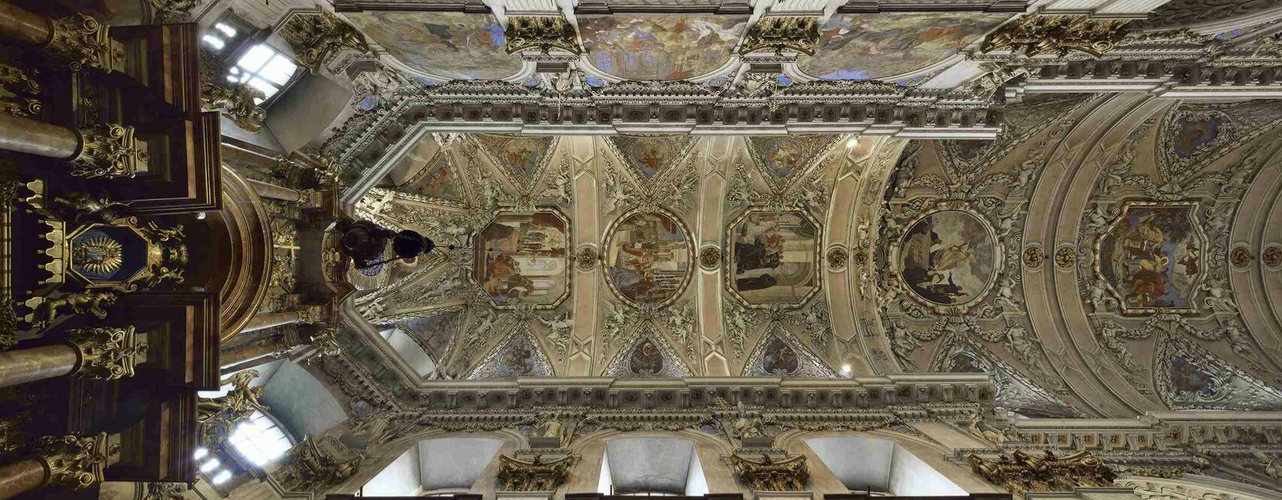 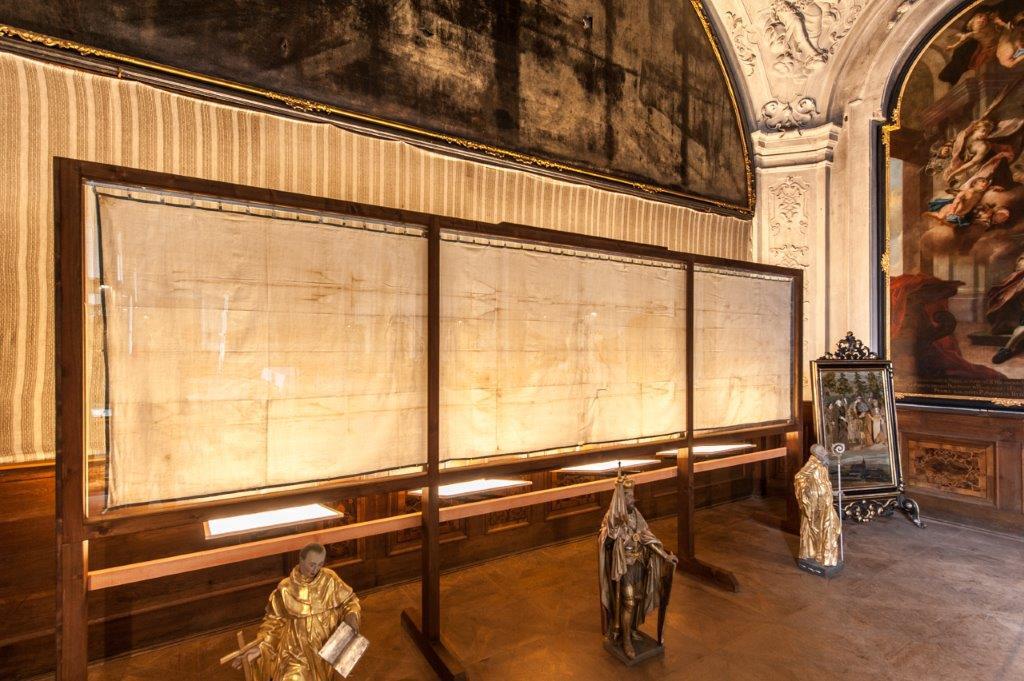 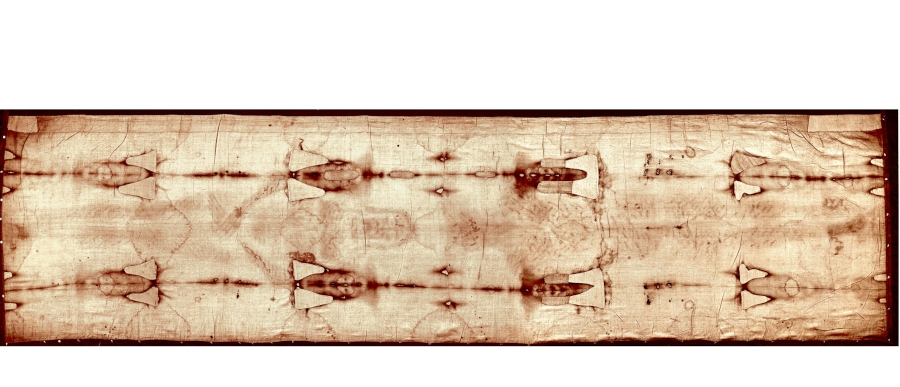 Vyšebrodský klášter
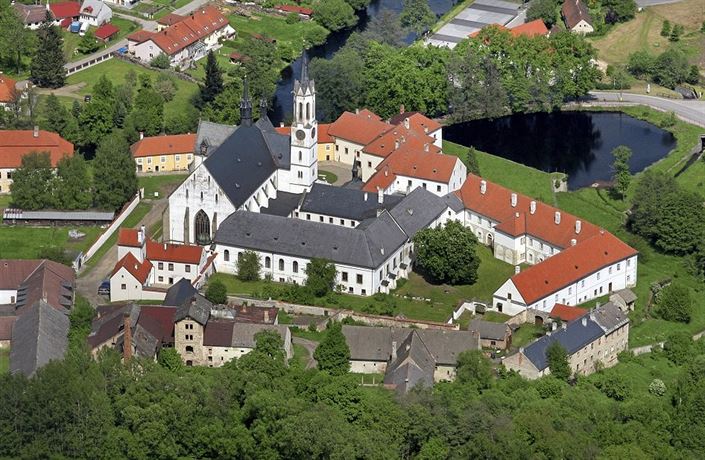 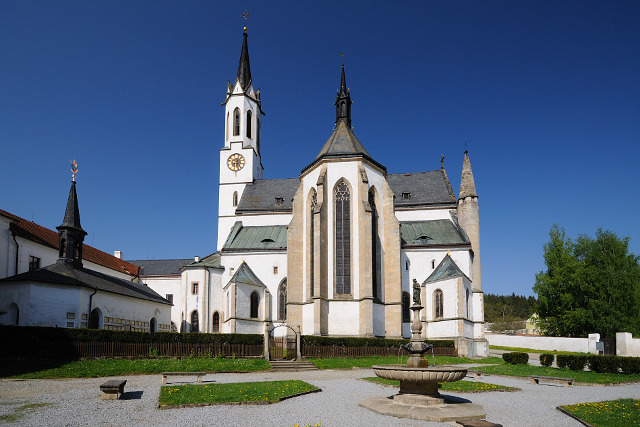 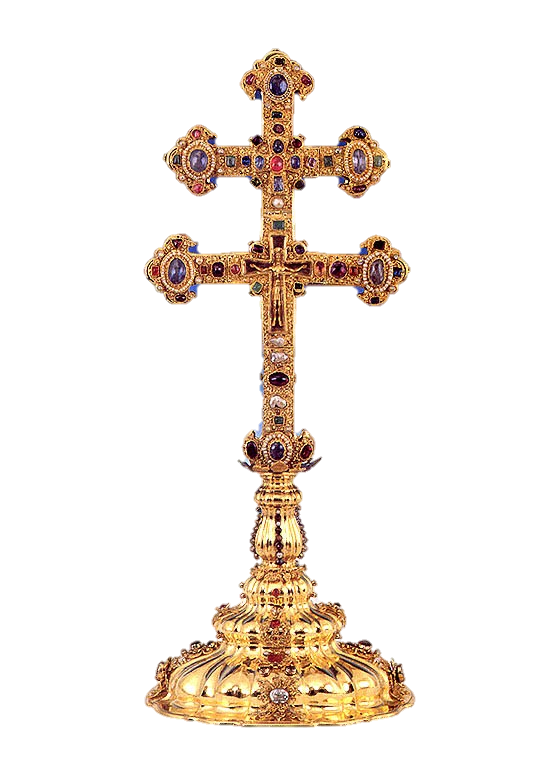 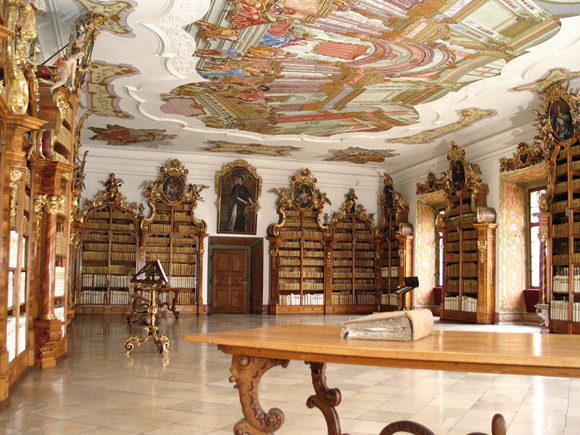 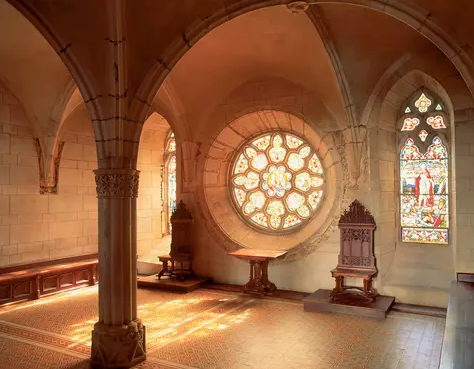 Zlatá Koruna
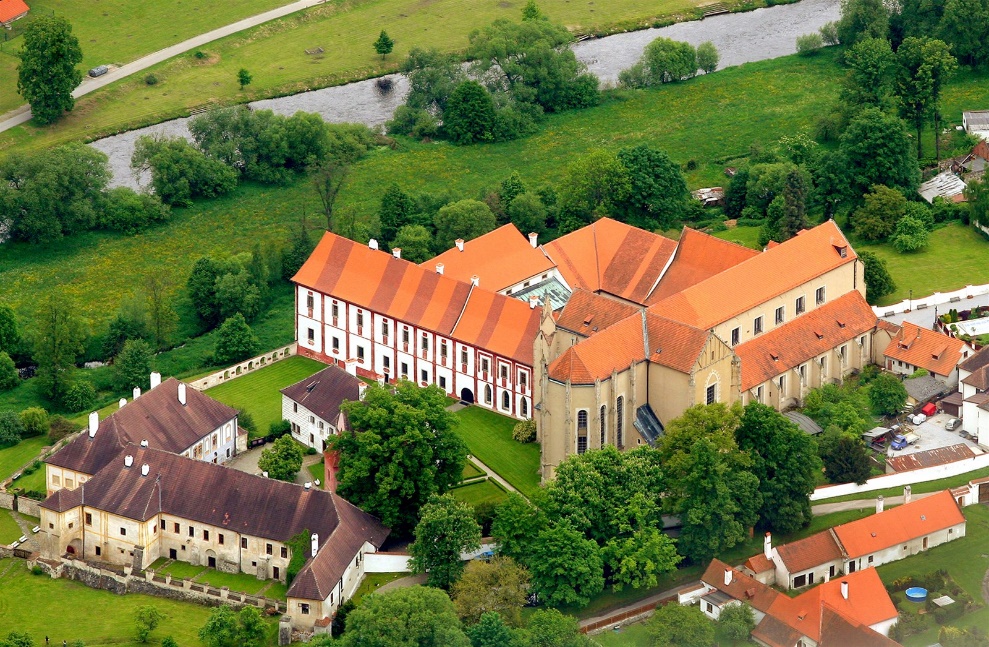 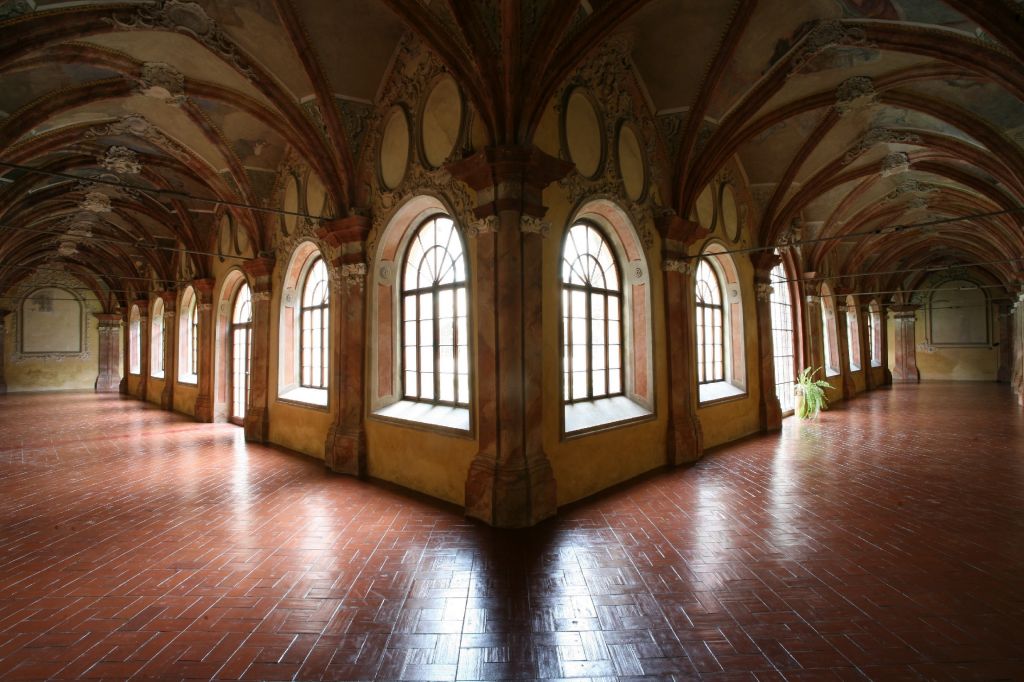 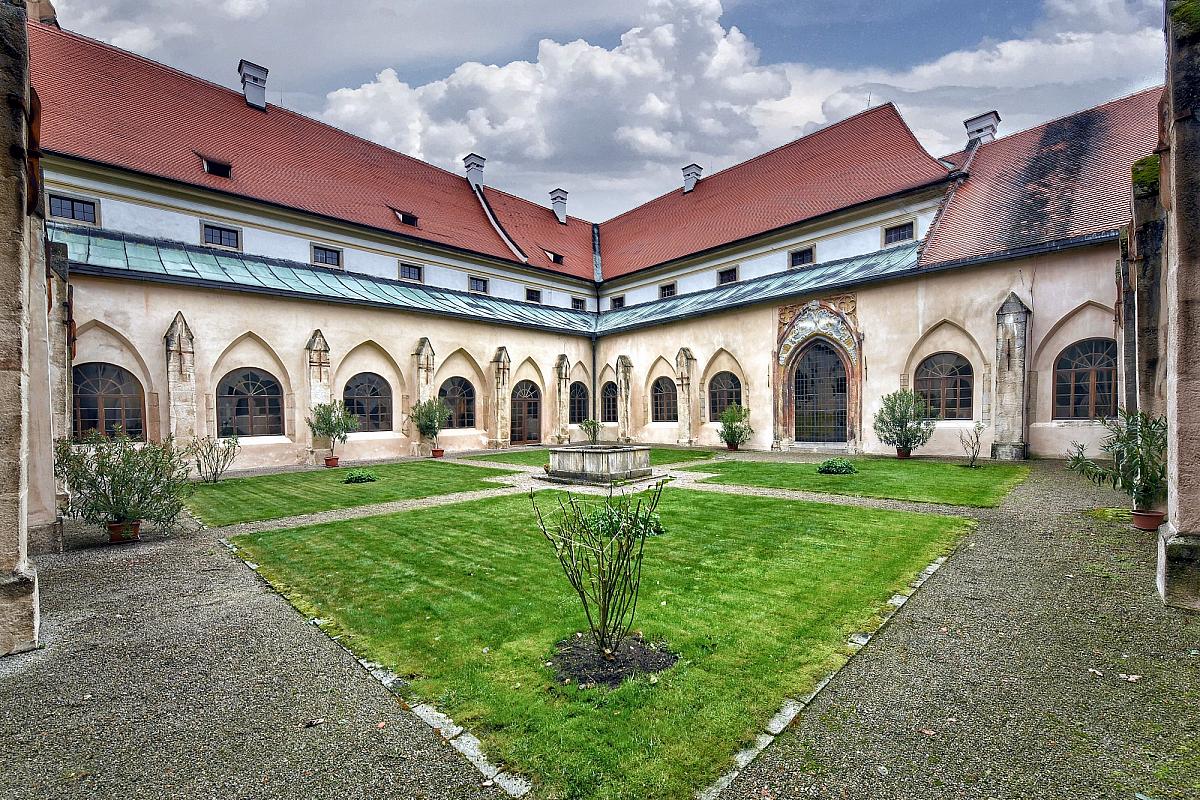 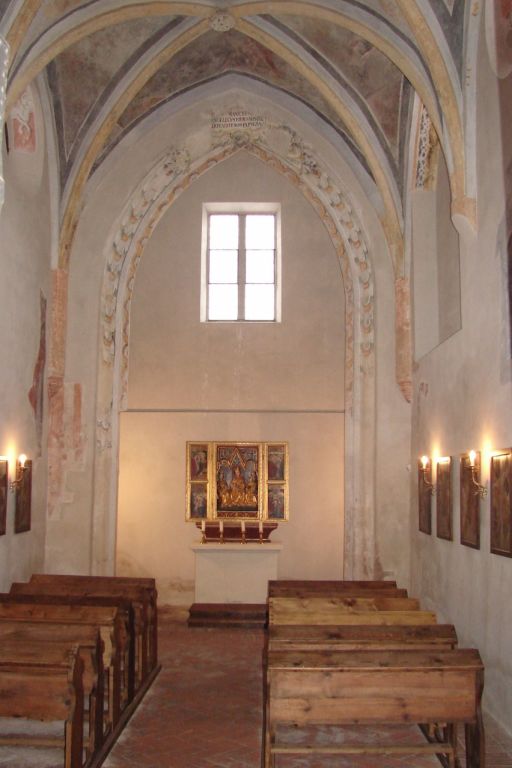 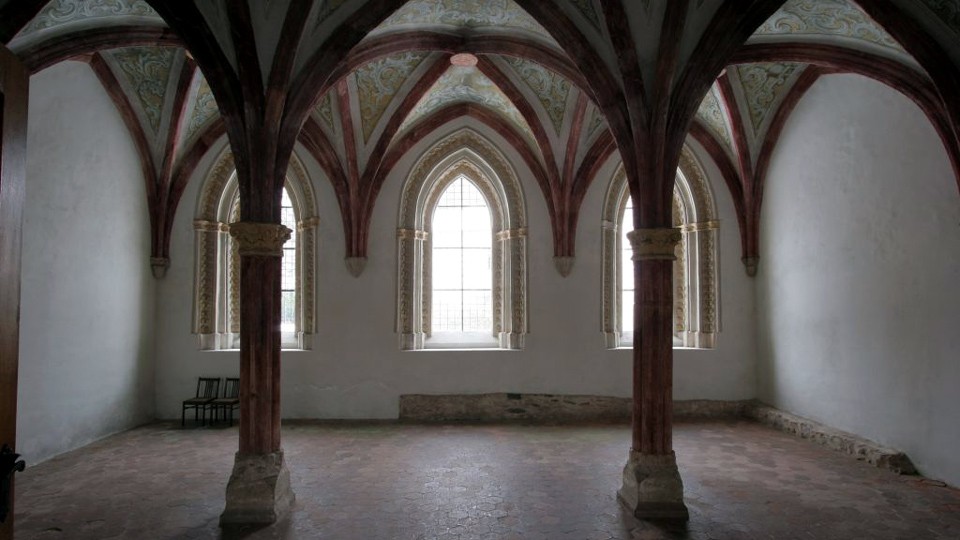 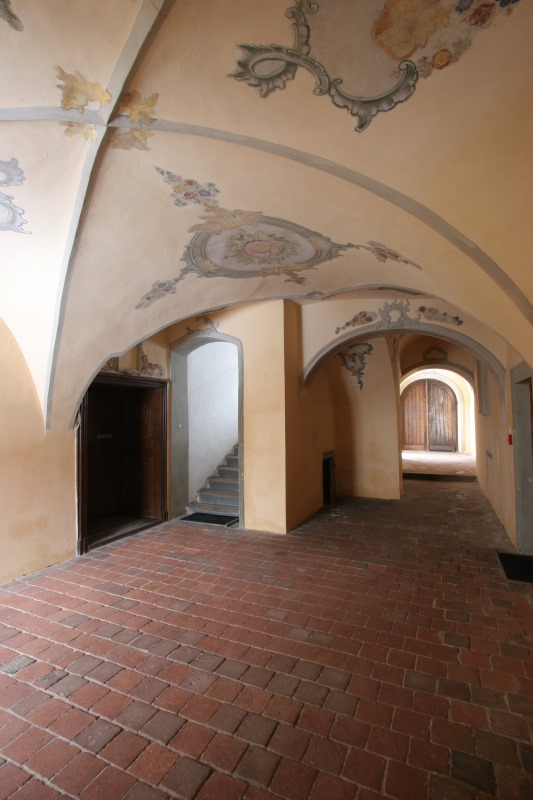 Unwto
Nábožensky motivované cesty – cca 330 milionů osob (až 700 milionů cest)
Cca 170 milionů křesťanských poutníků
Cca 3/4 lidí cestují pravidelně & opakovaně
Křesťanská poutní místa – Řím (Itálie), Vatikán, Lurdy (Francie), Fátima (Portugalsko), Santiago de Compostela (Španělsko), Medžugorje (Bosna a Hercegovina), Częstochowa (Polsko), Mariazell (Rakousko), Šaštín (Slovensko) 
Muslimská poutní místa – Mekka a Medina (Saudská Arábie), místa spojená s Mohamedem; pouze  věřící (pro nevěřícího je téměř nereálné se tam dostat)
Největší poutní místo světa – Guadalupe (Mexiko), ročně cca 50 miliónů poutníků
Svatá země (Izrael a Palestina), zejména Jeruzalém; posvátné místo pro všechna tři monoteistická náboženství
křesťany – země Ježíše Krista (Betlém, Nazaret)
židy – Zaslíbená země, Jeruzalémský chrám
muslimy – Chrámová hora – Skalní dóm, Mohamed vystoupil do nebe (setkal se s předchůdci, proroky Abrahámem, Mojžíšem a Ježíšem)
Vatikán
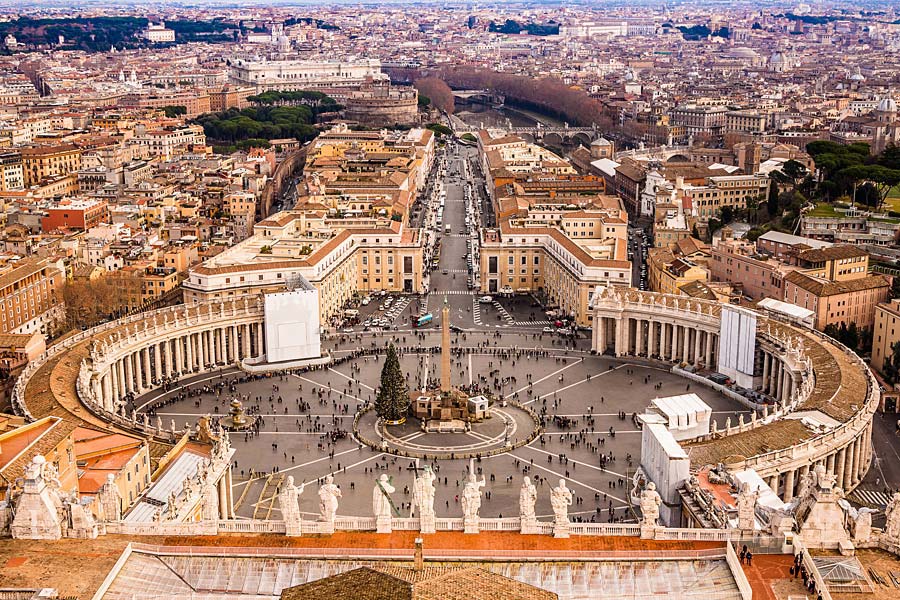 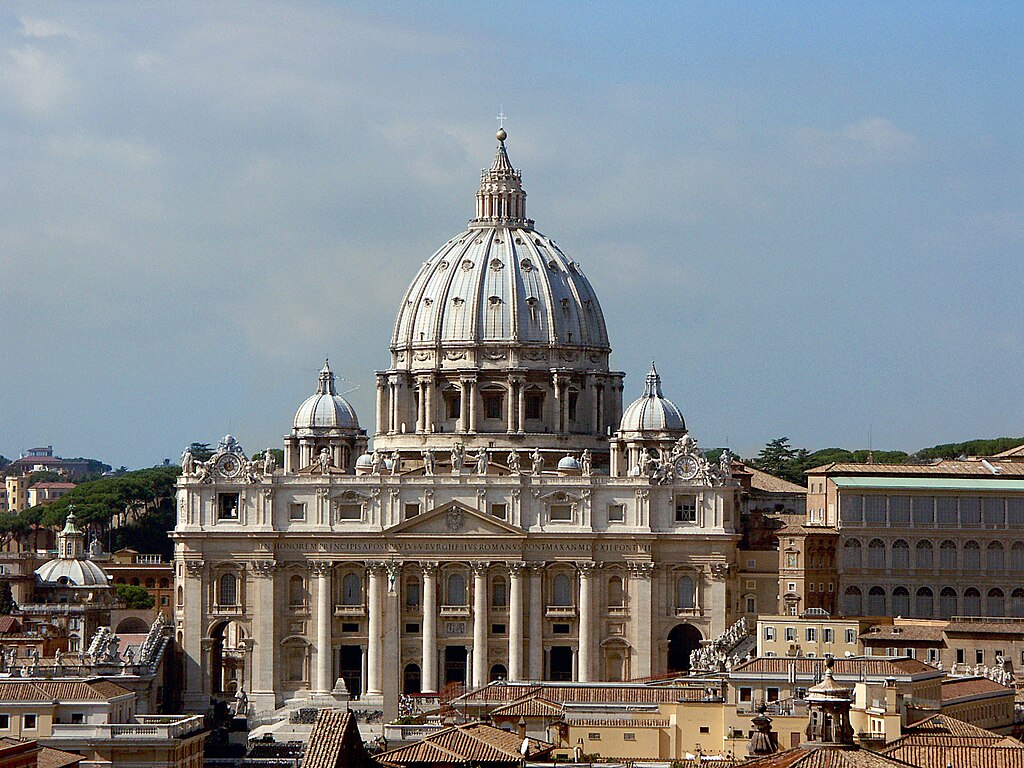 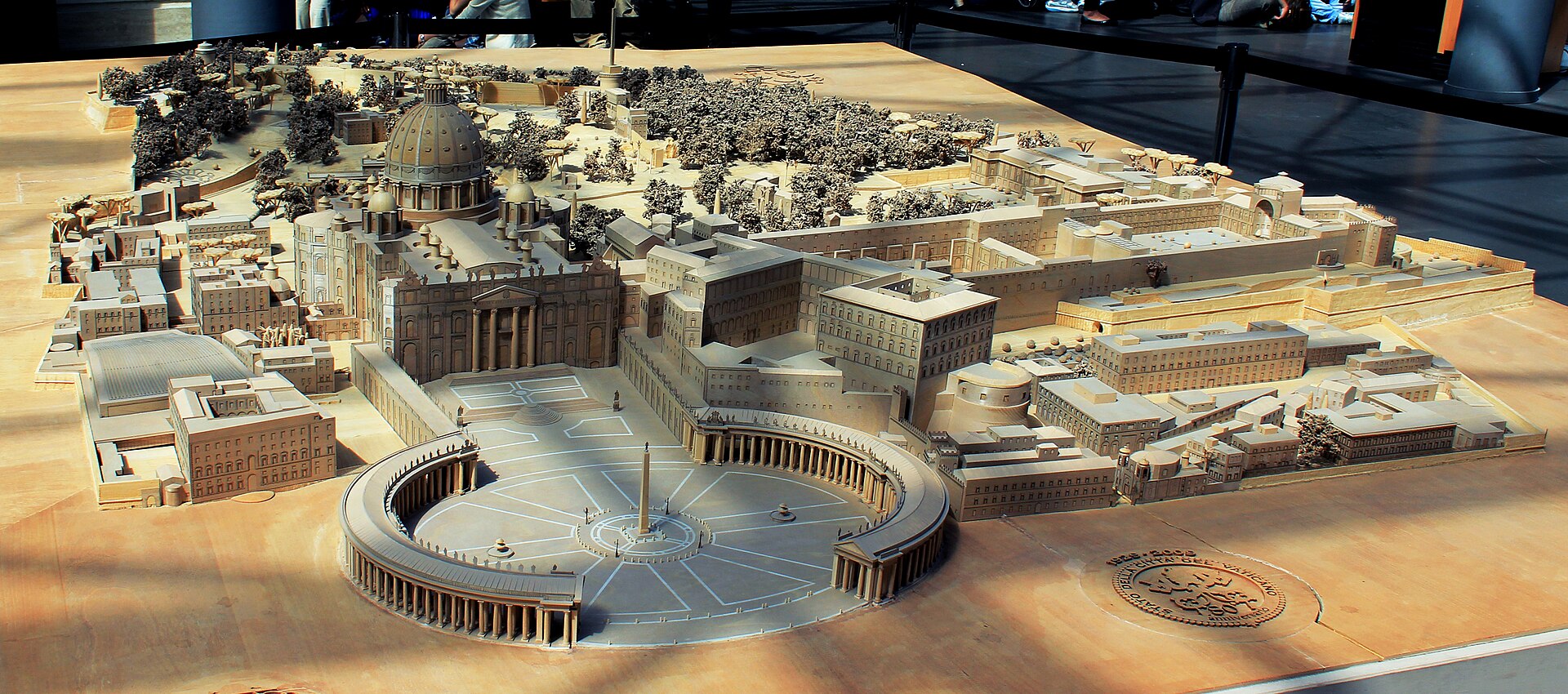 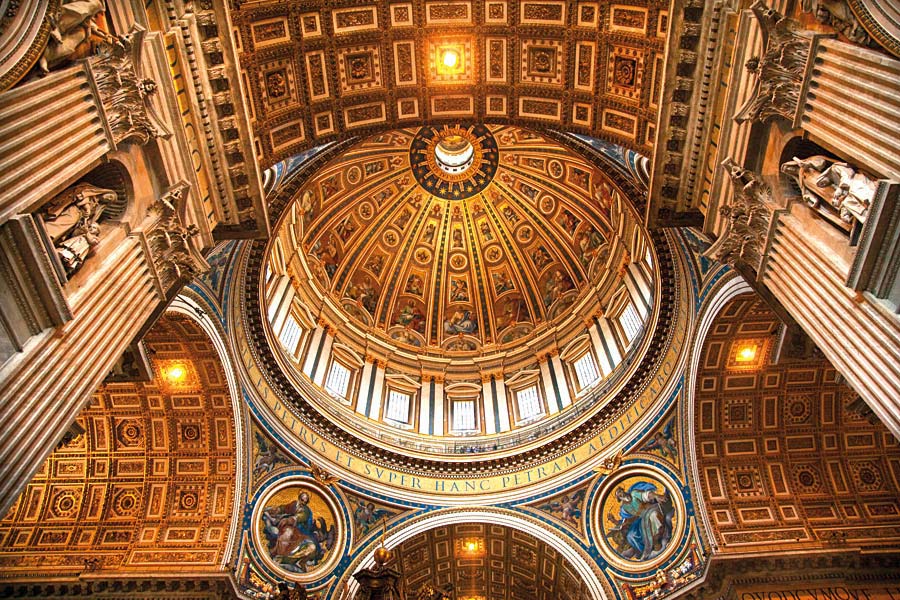 Lurdy
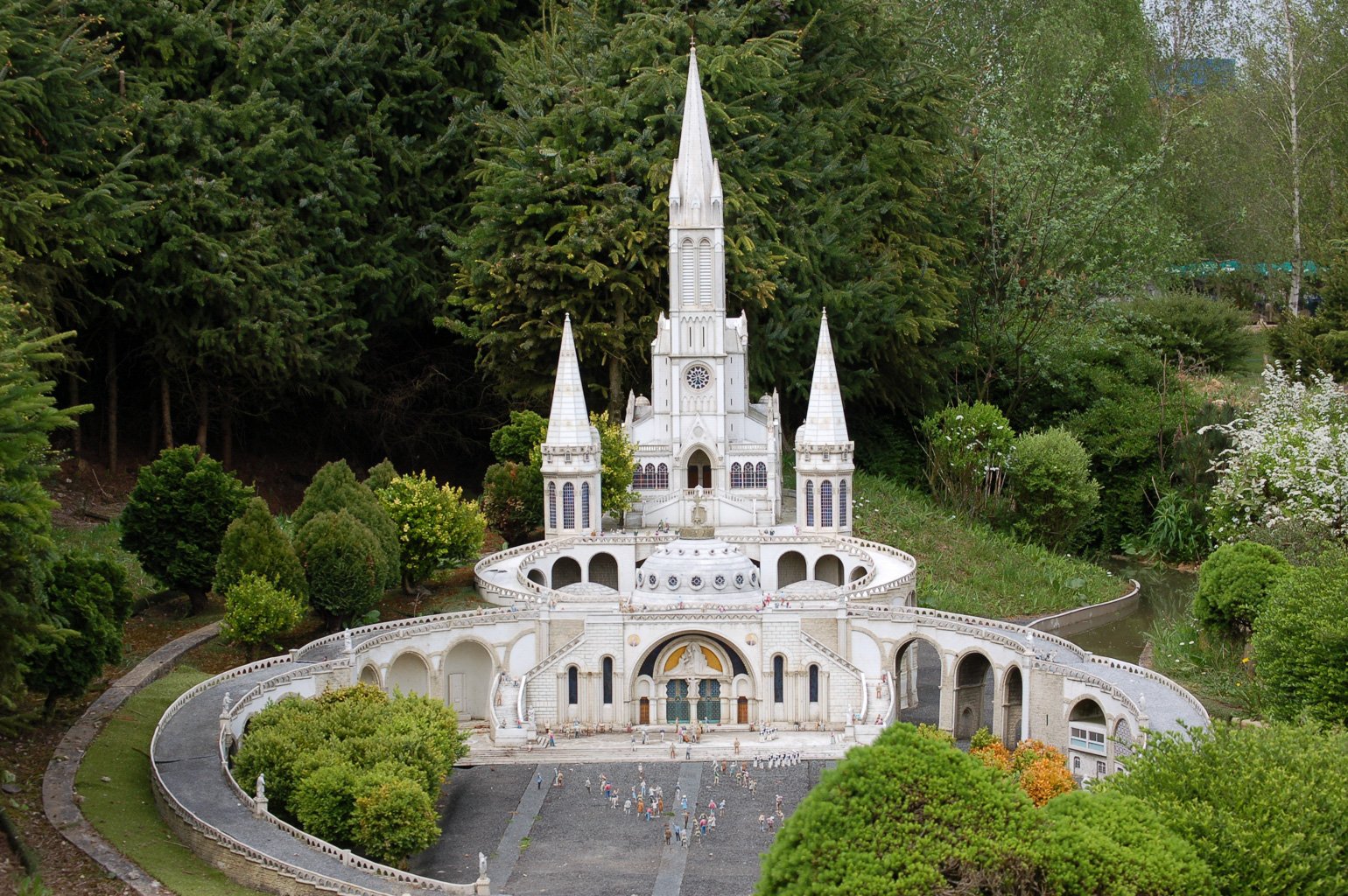 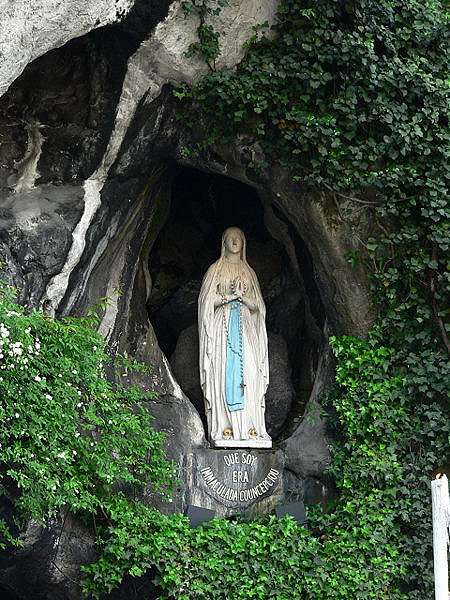 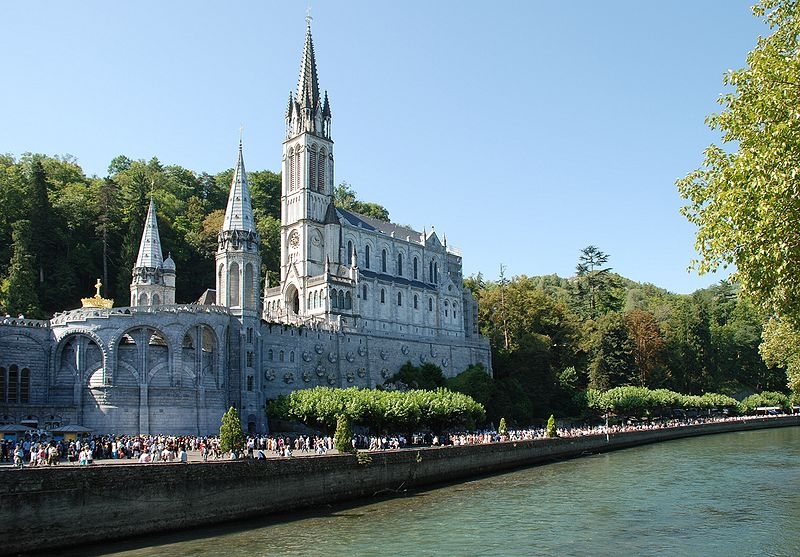 Fátima
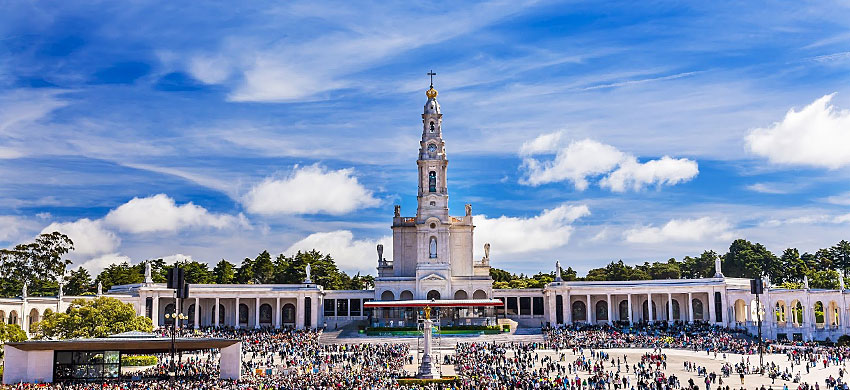 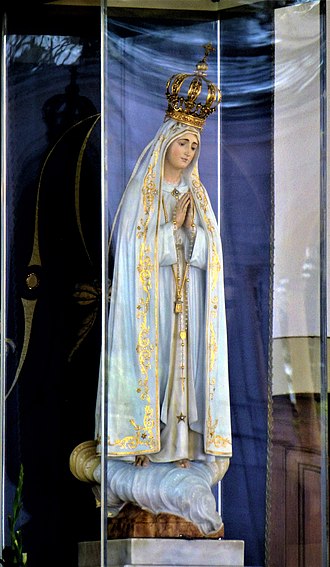 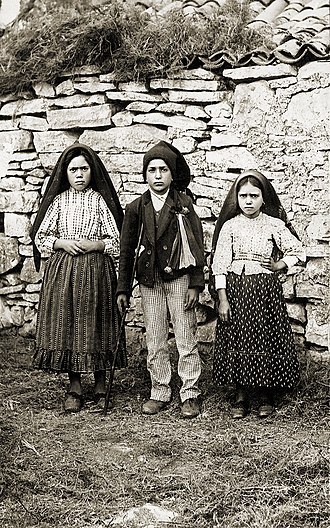 Santiago de Compostela
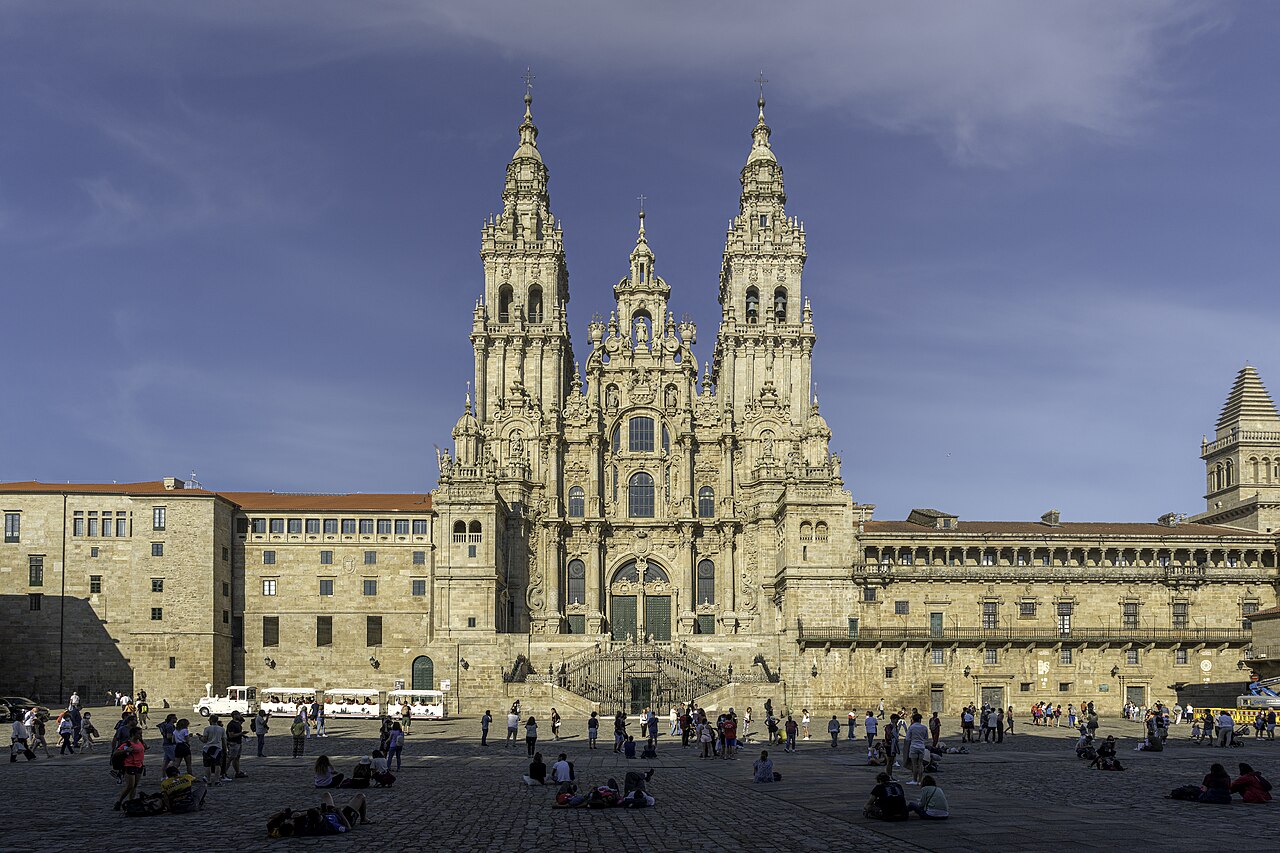 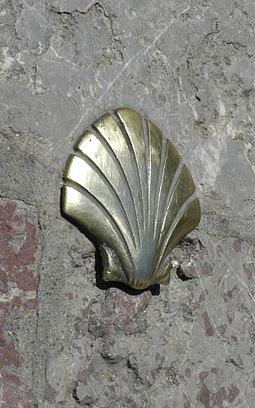 Medžugorje
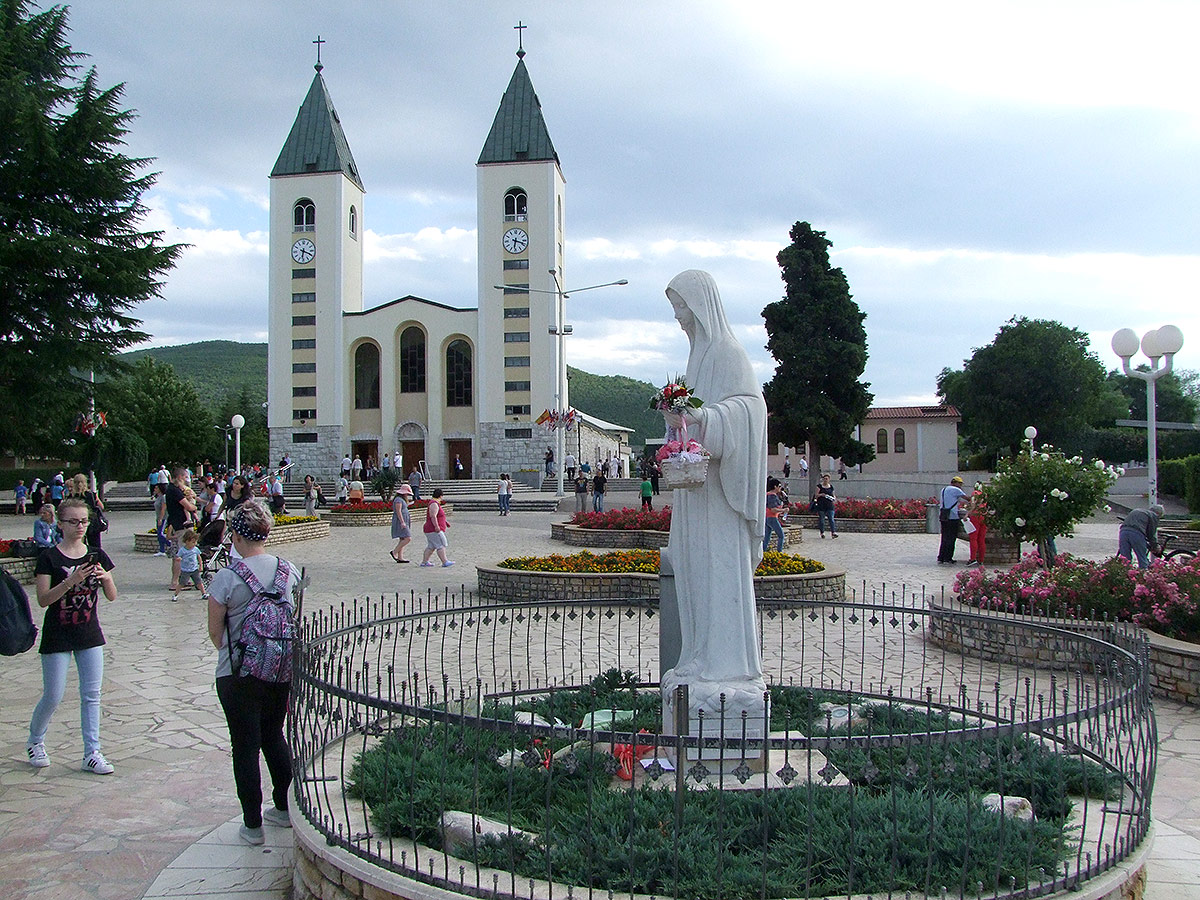 Częstochowa
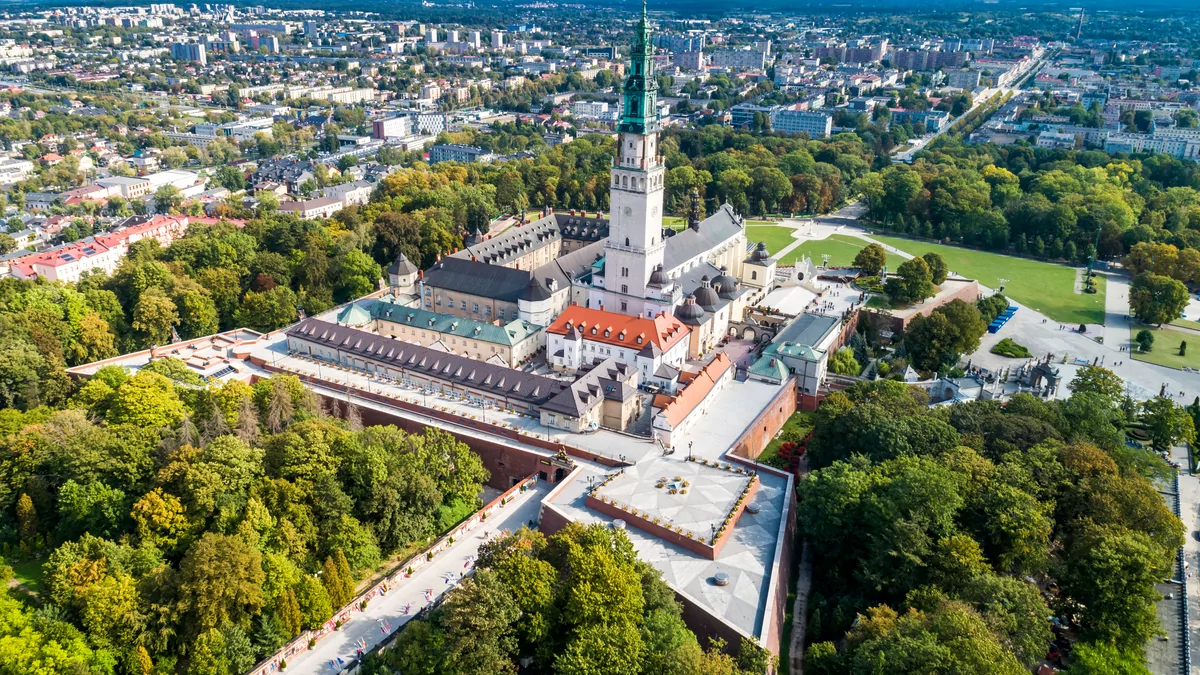 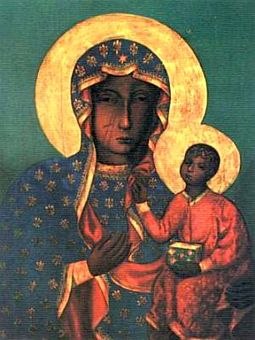 Mariazell
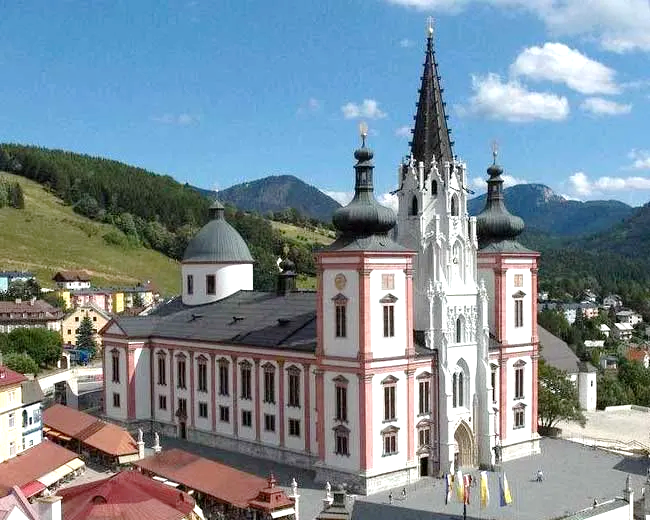 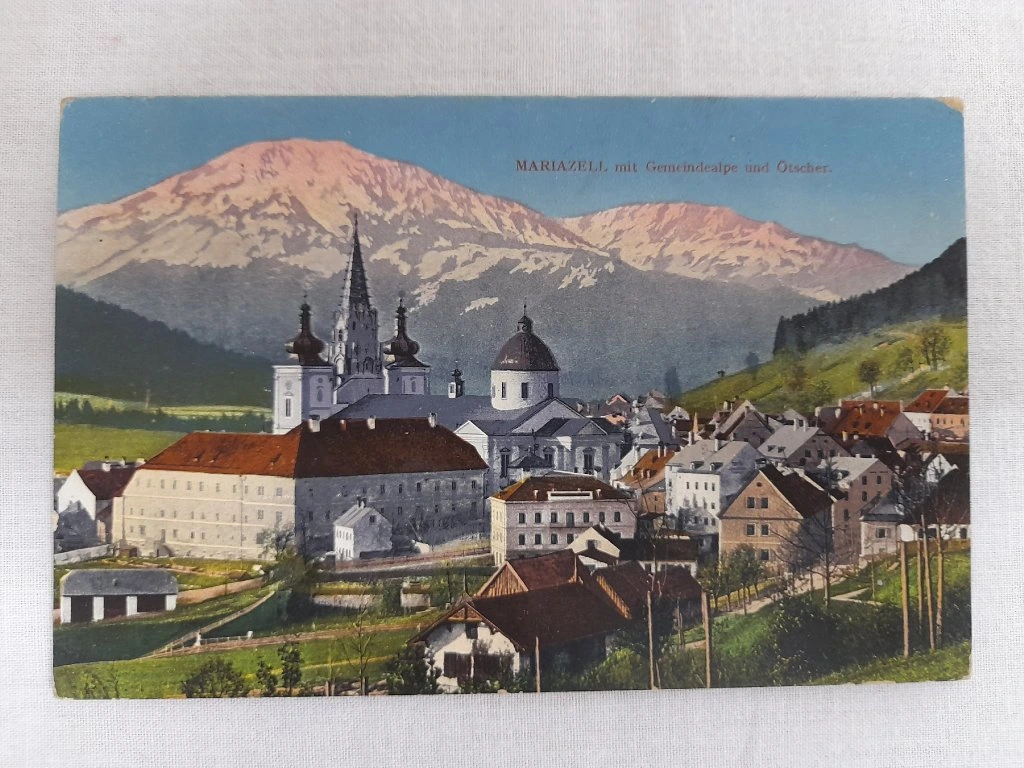 Šaštín
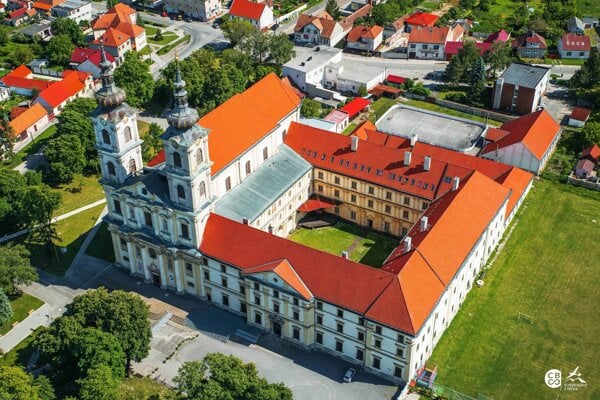 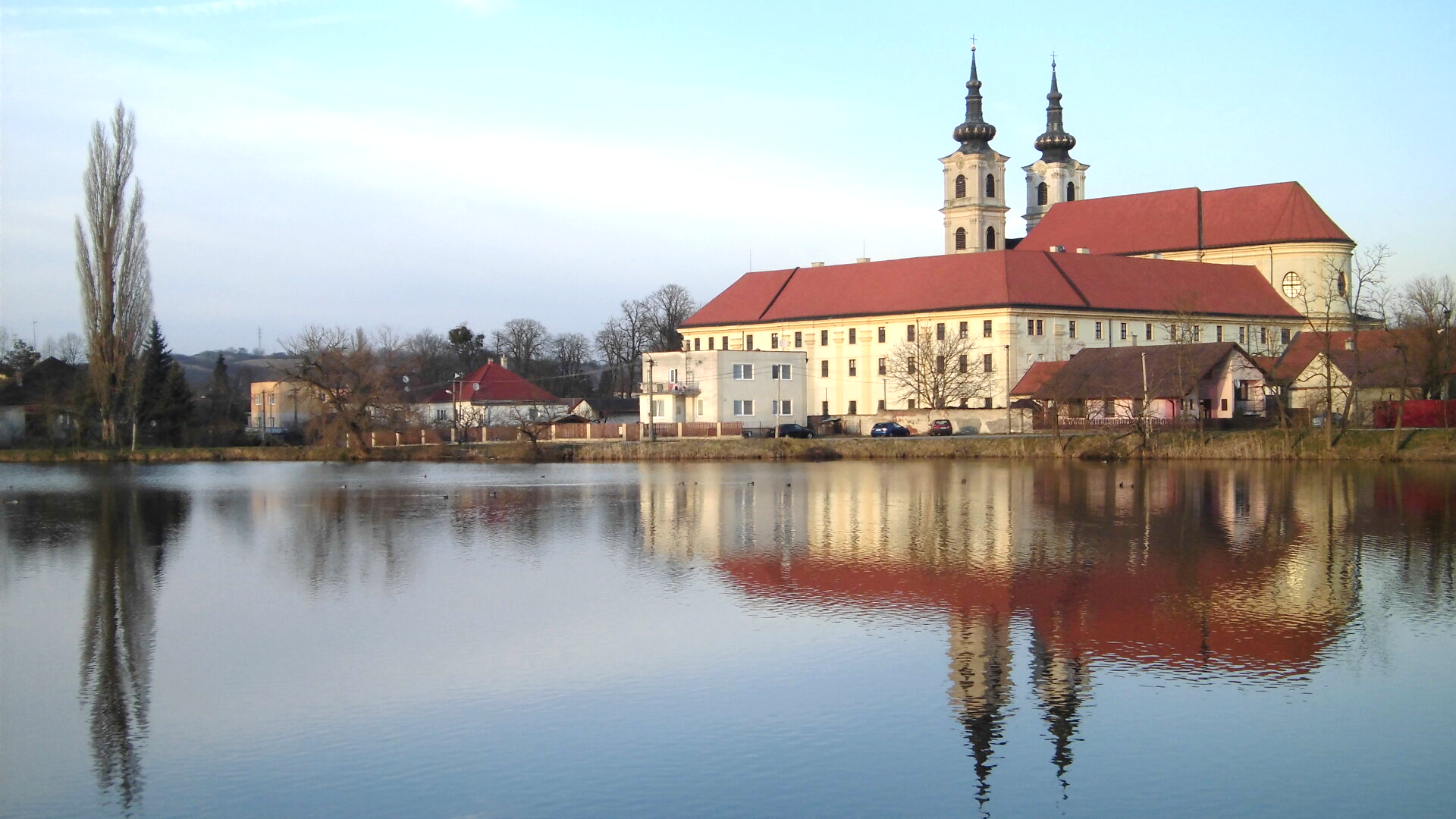 Medina – Prorokova mešita, Zelený dóm, Mohamedova hrobka
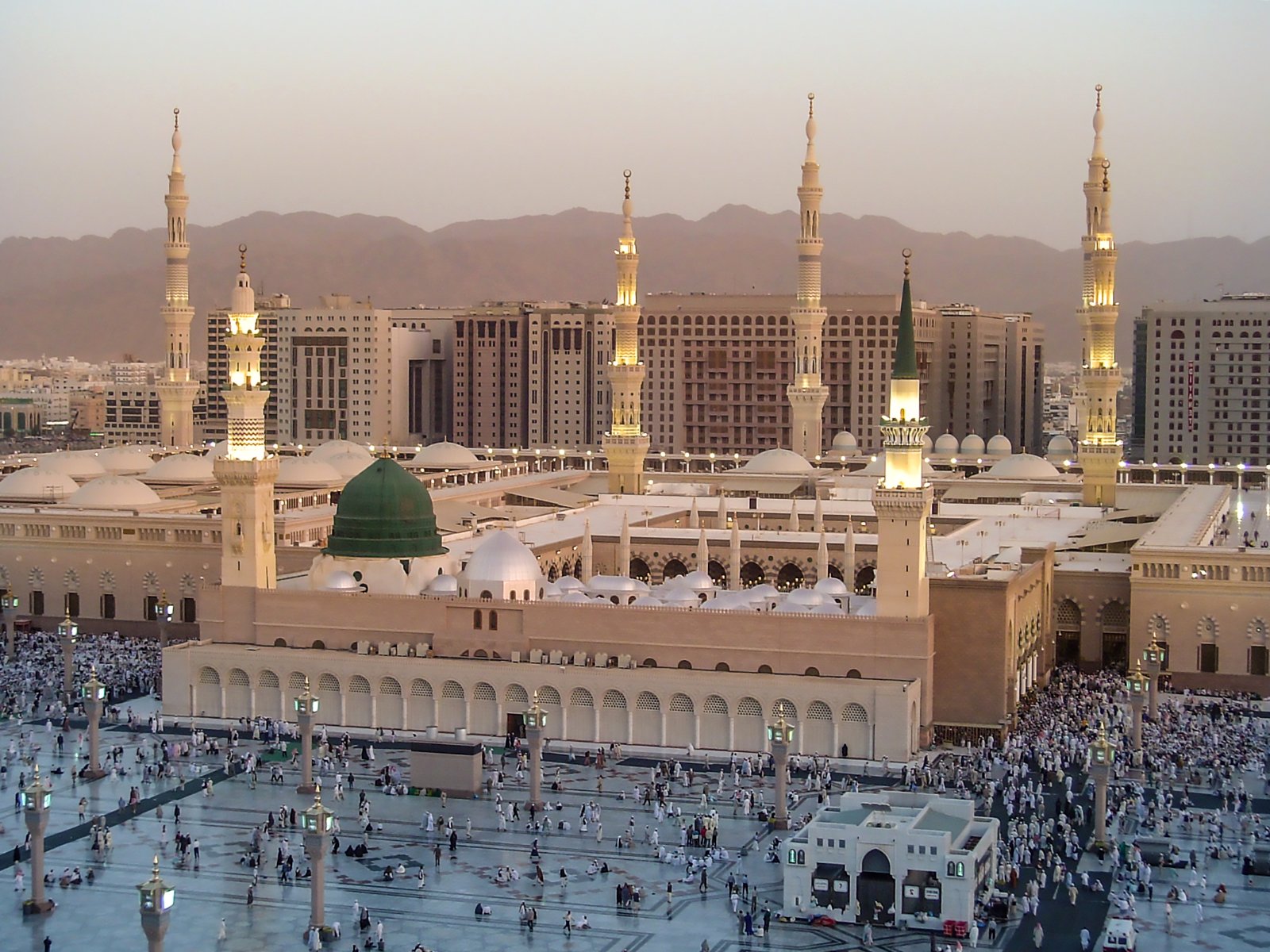 Guadalupe
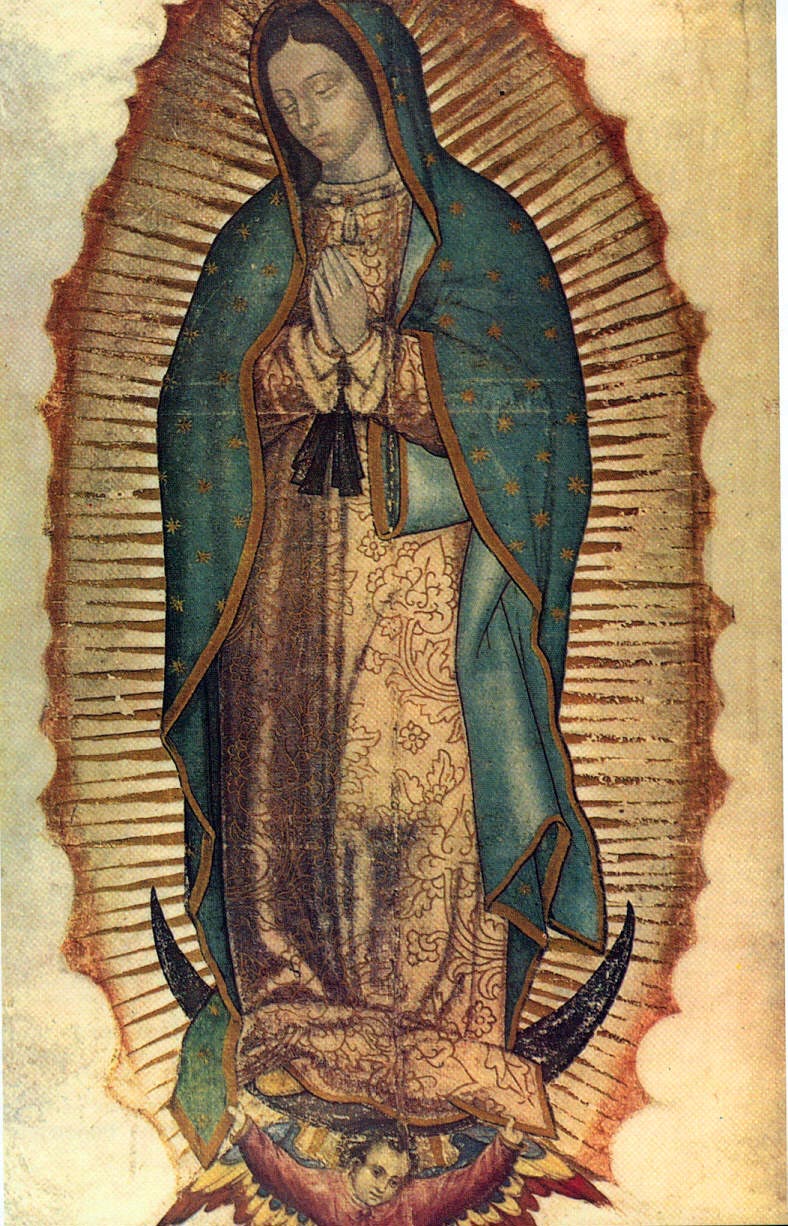 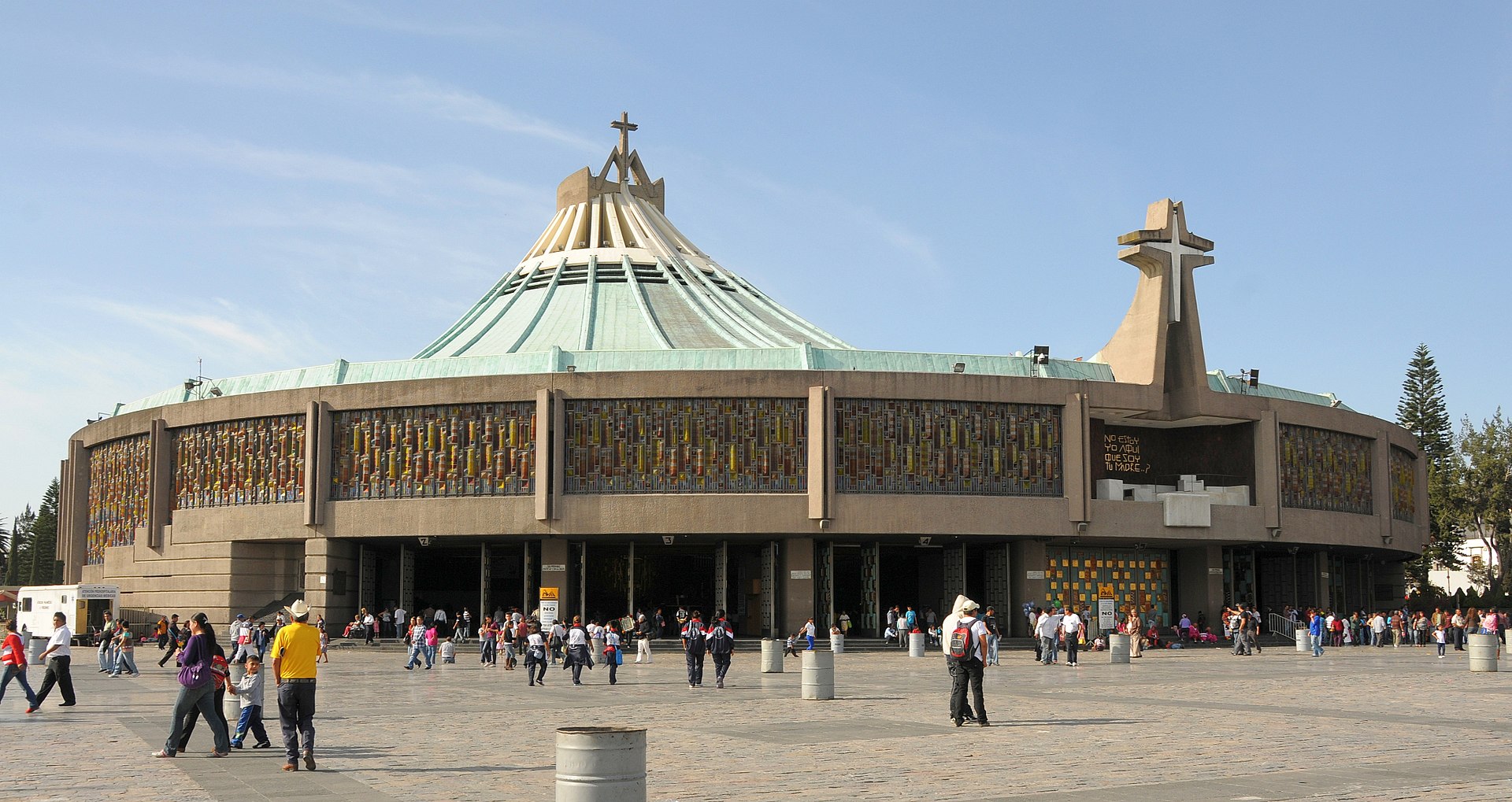 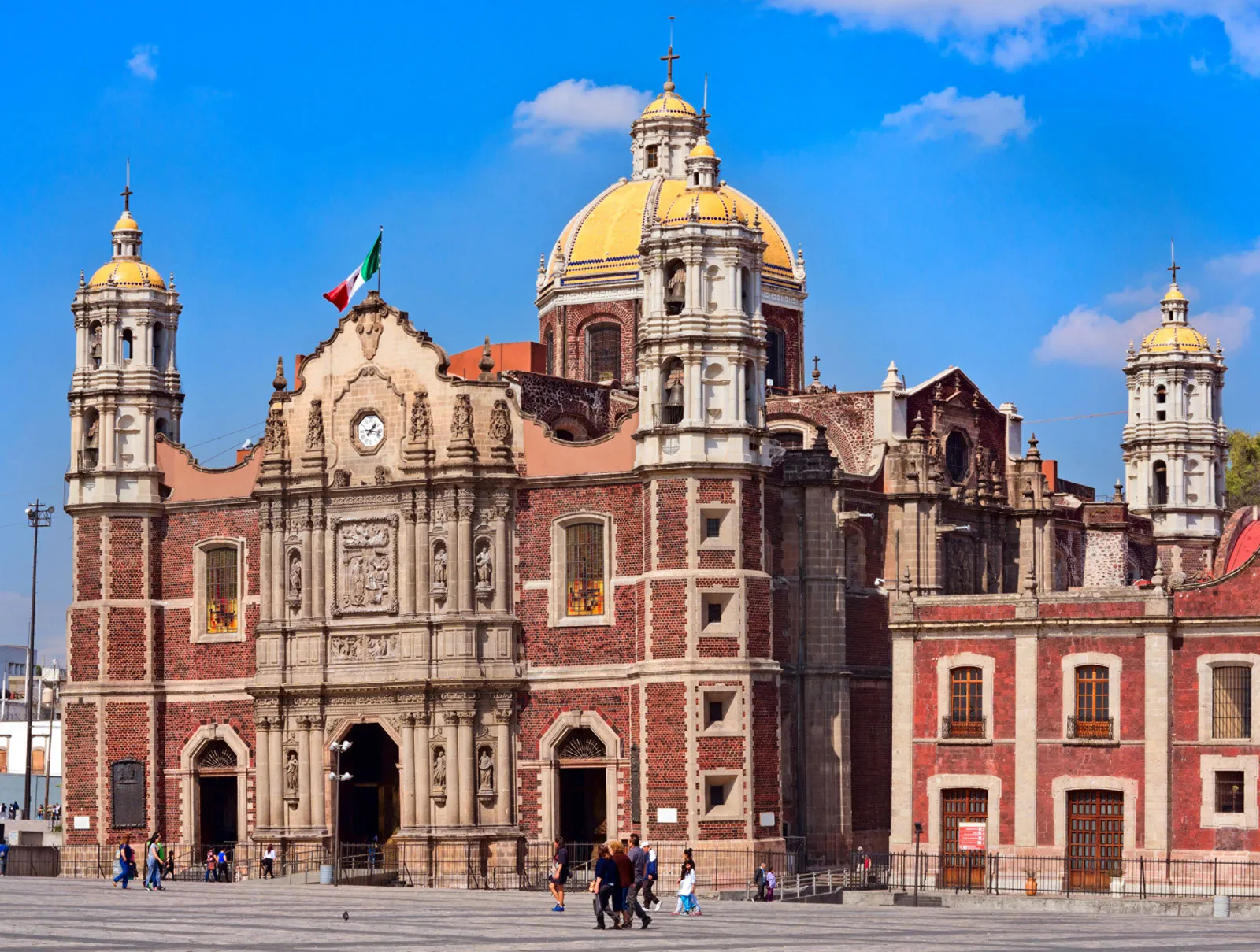 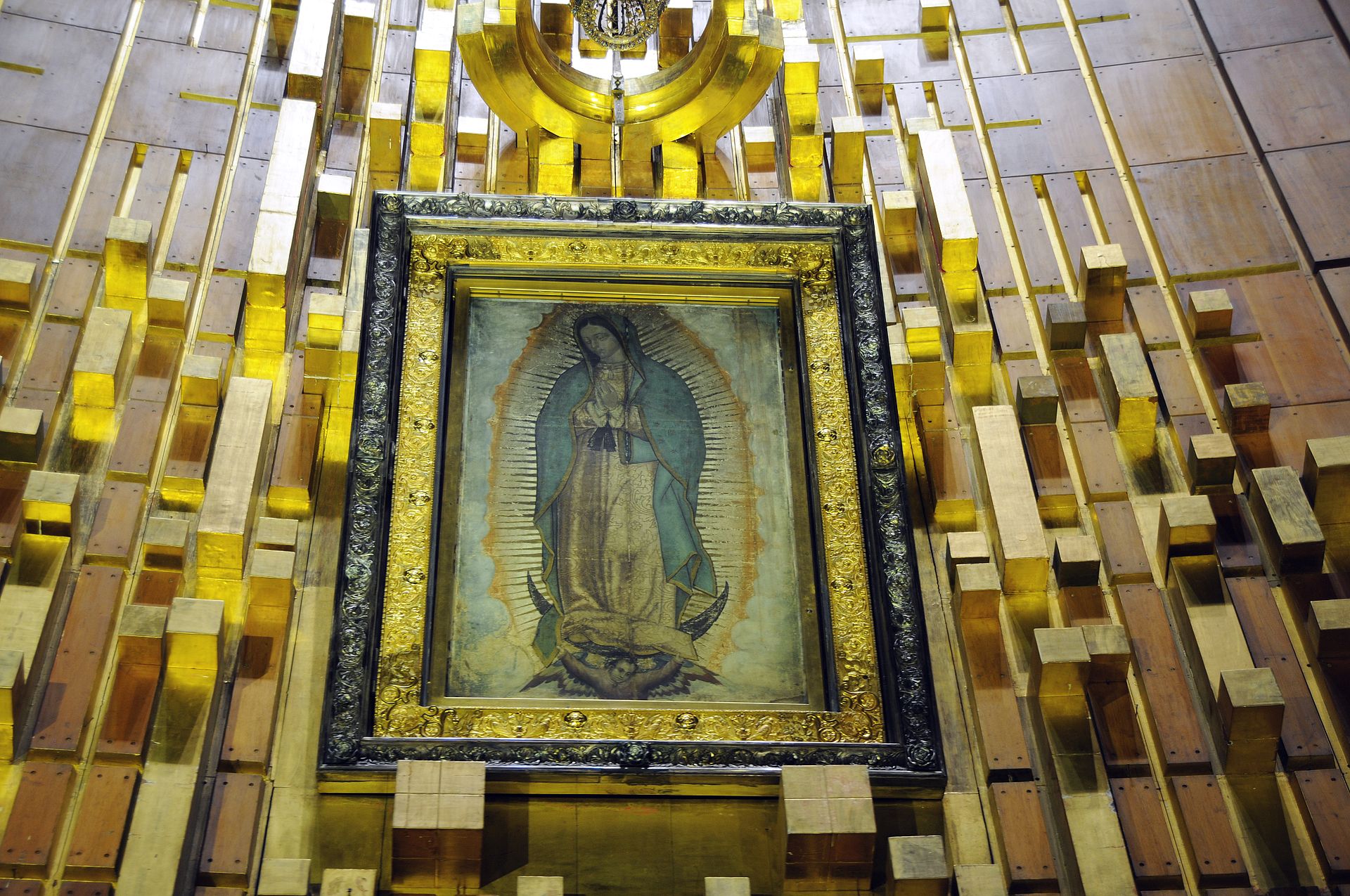 Jeruzalém
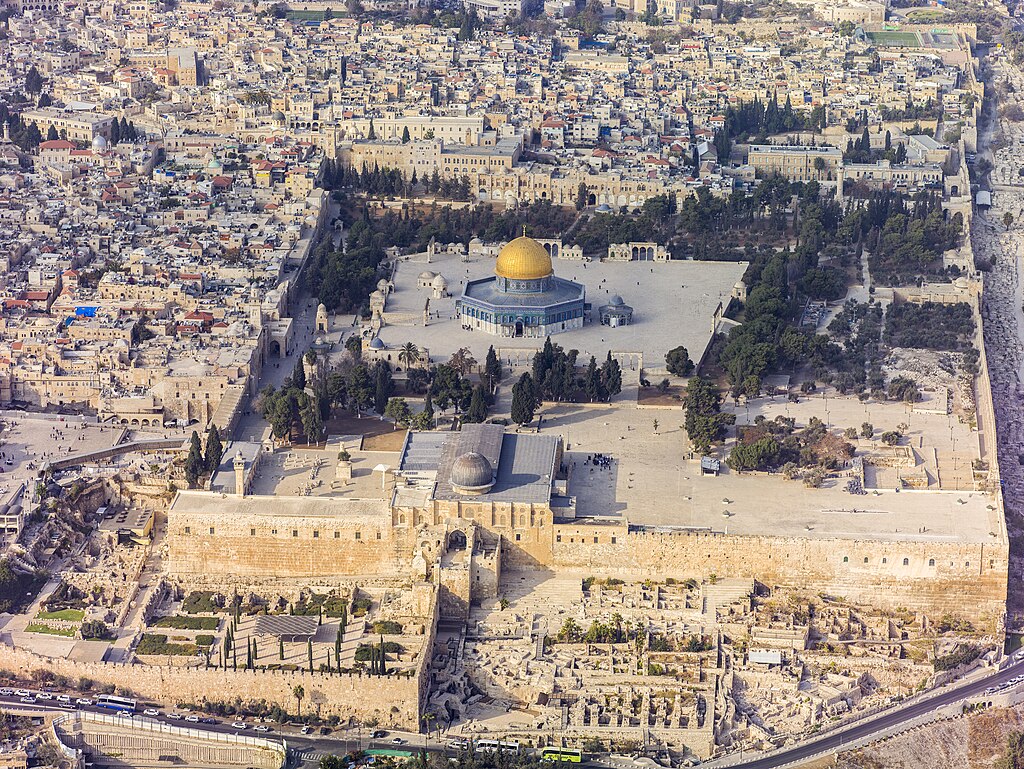 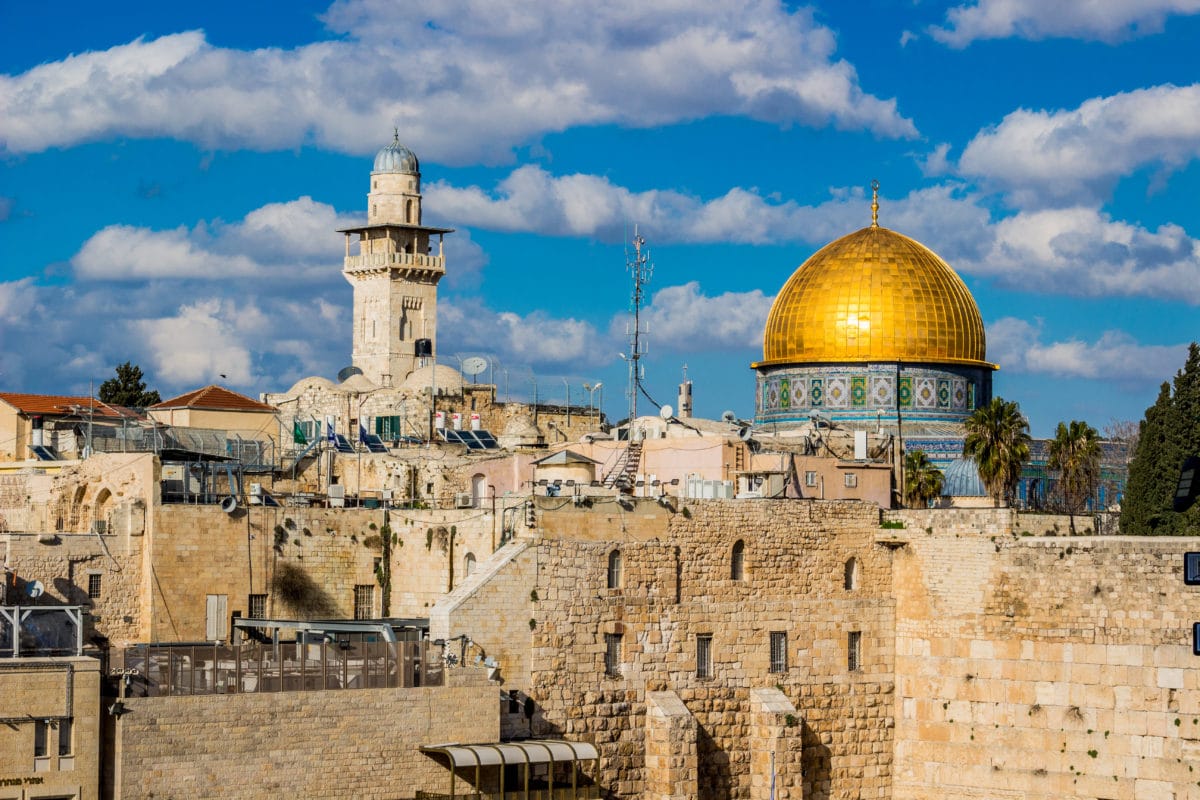 Děkuji za pozornost